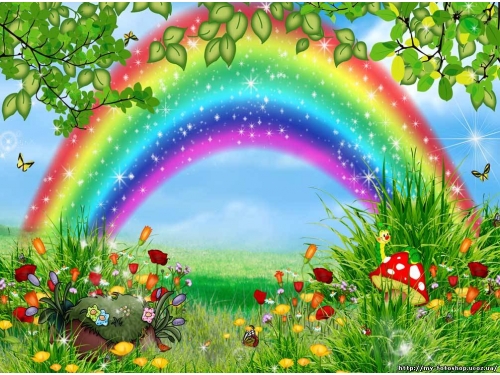 Волшебная страна Детства
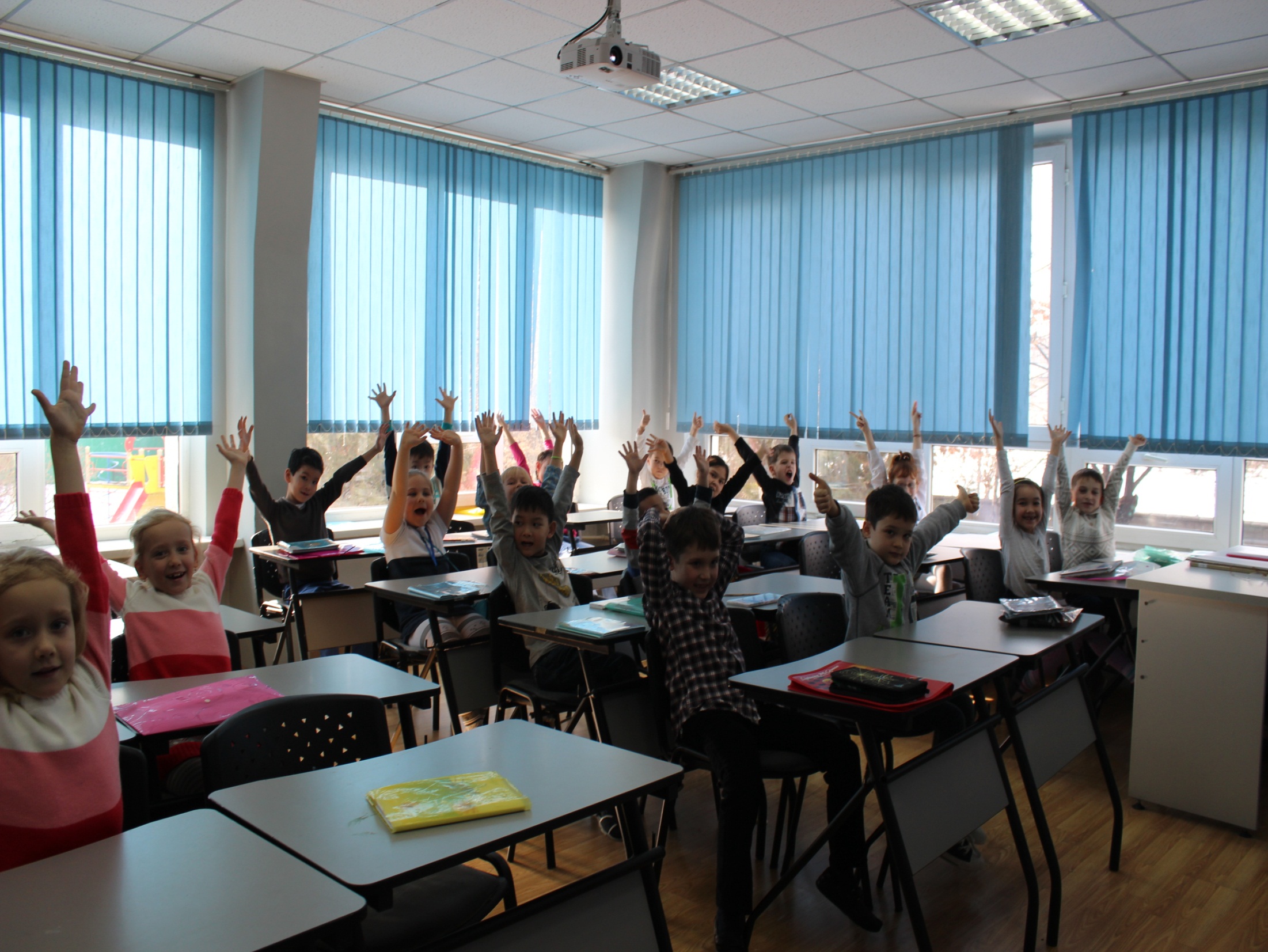 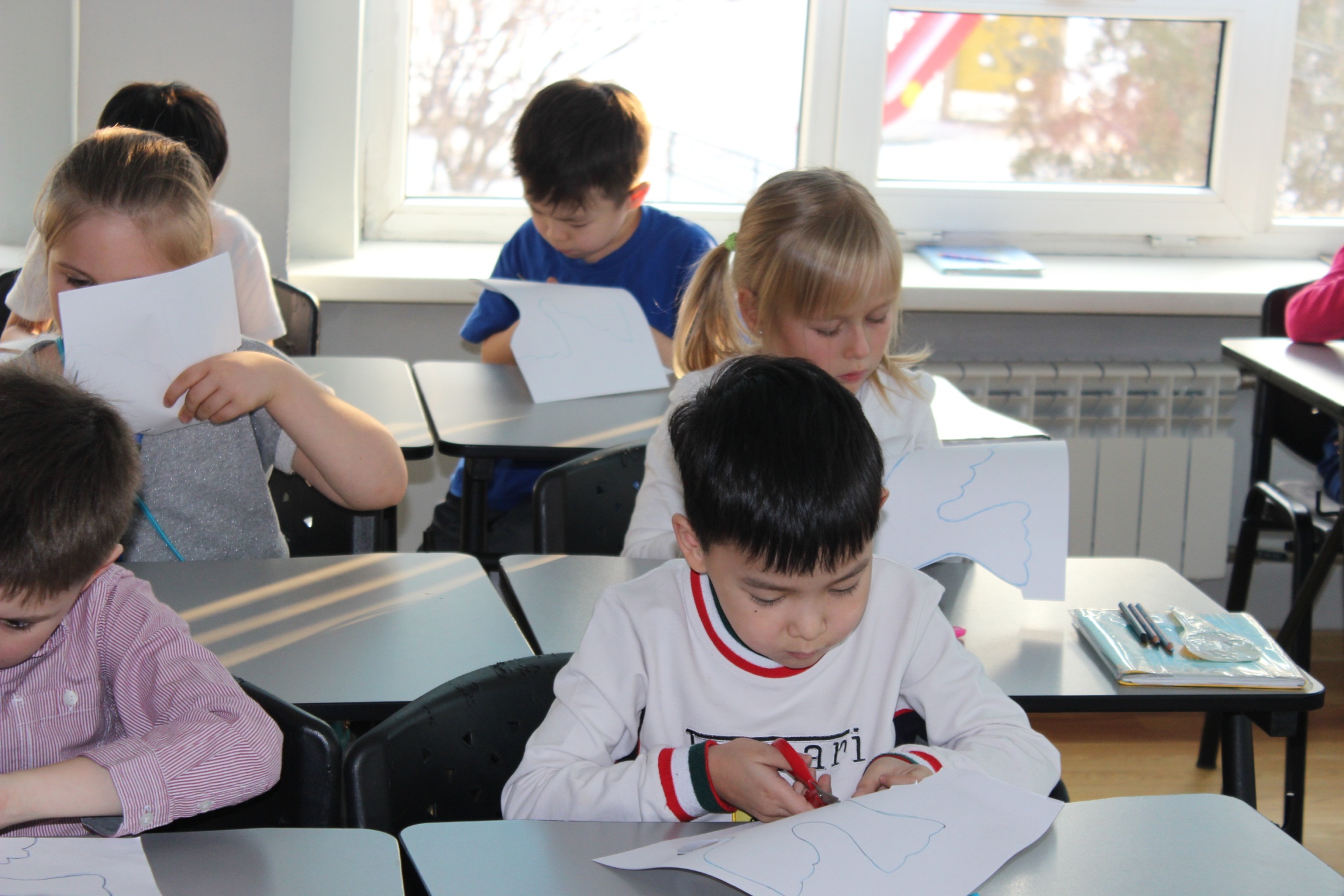 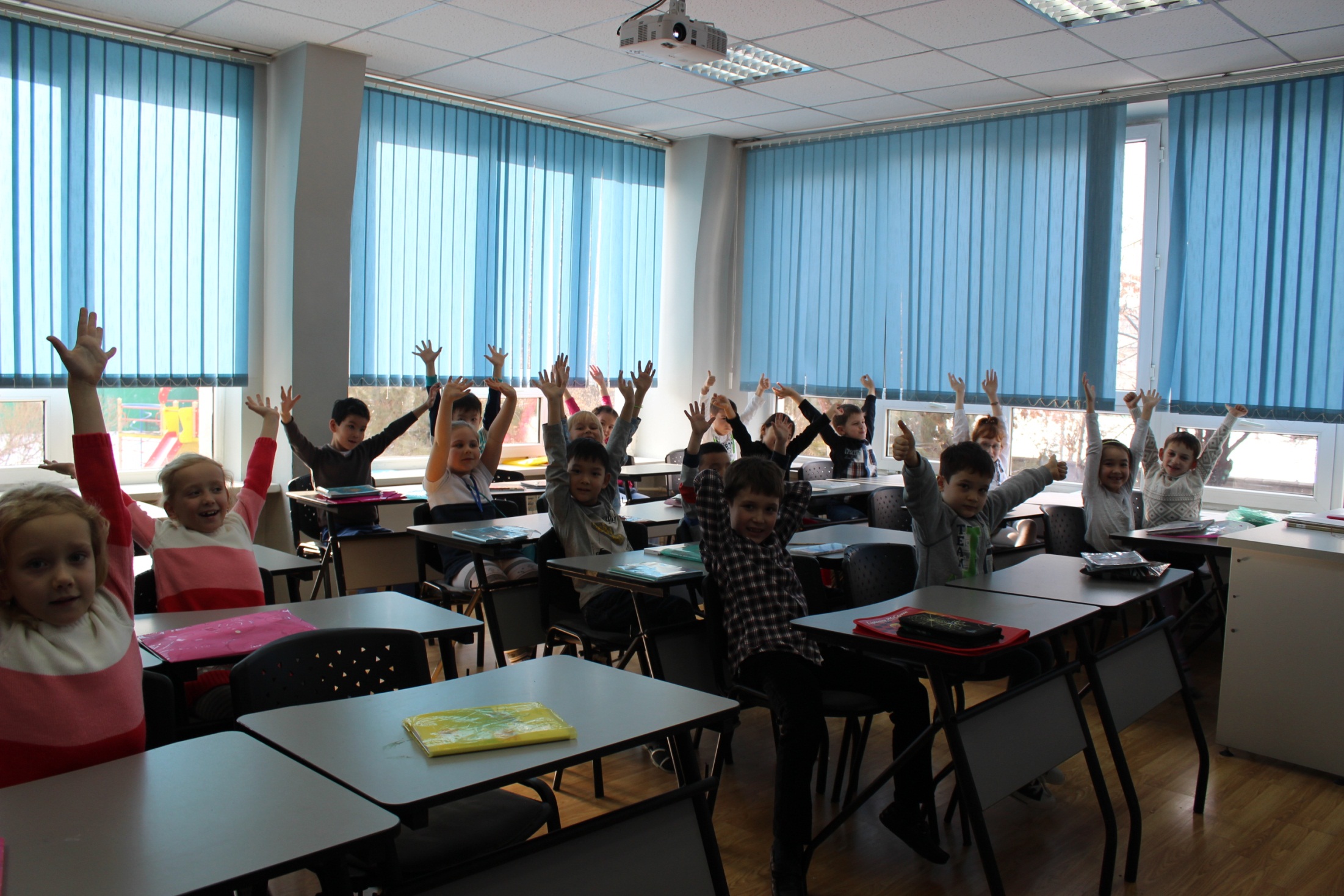 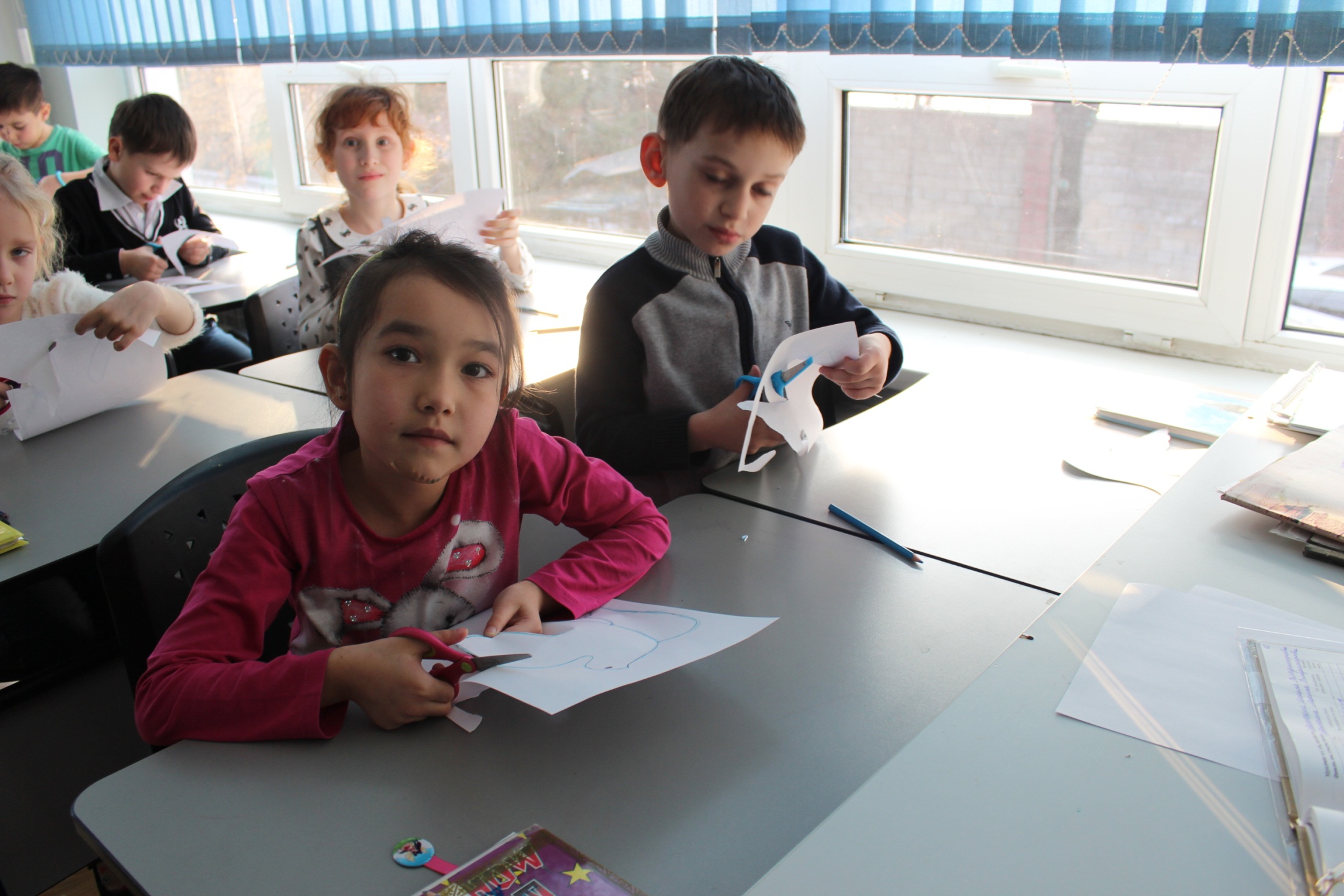 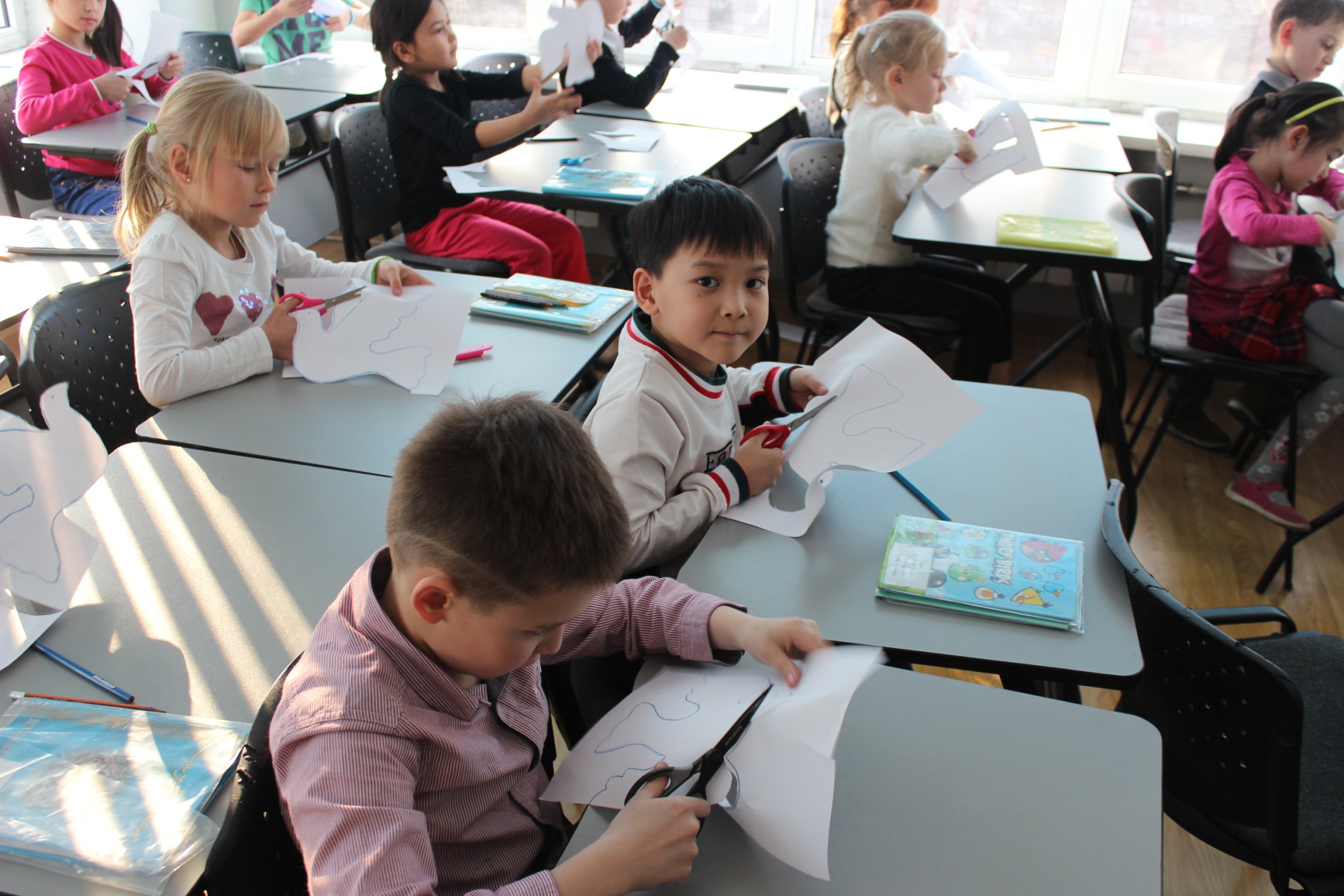 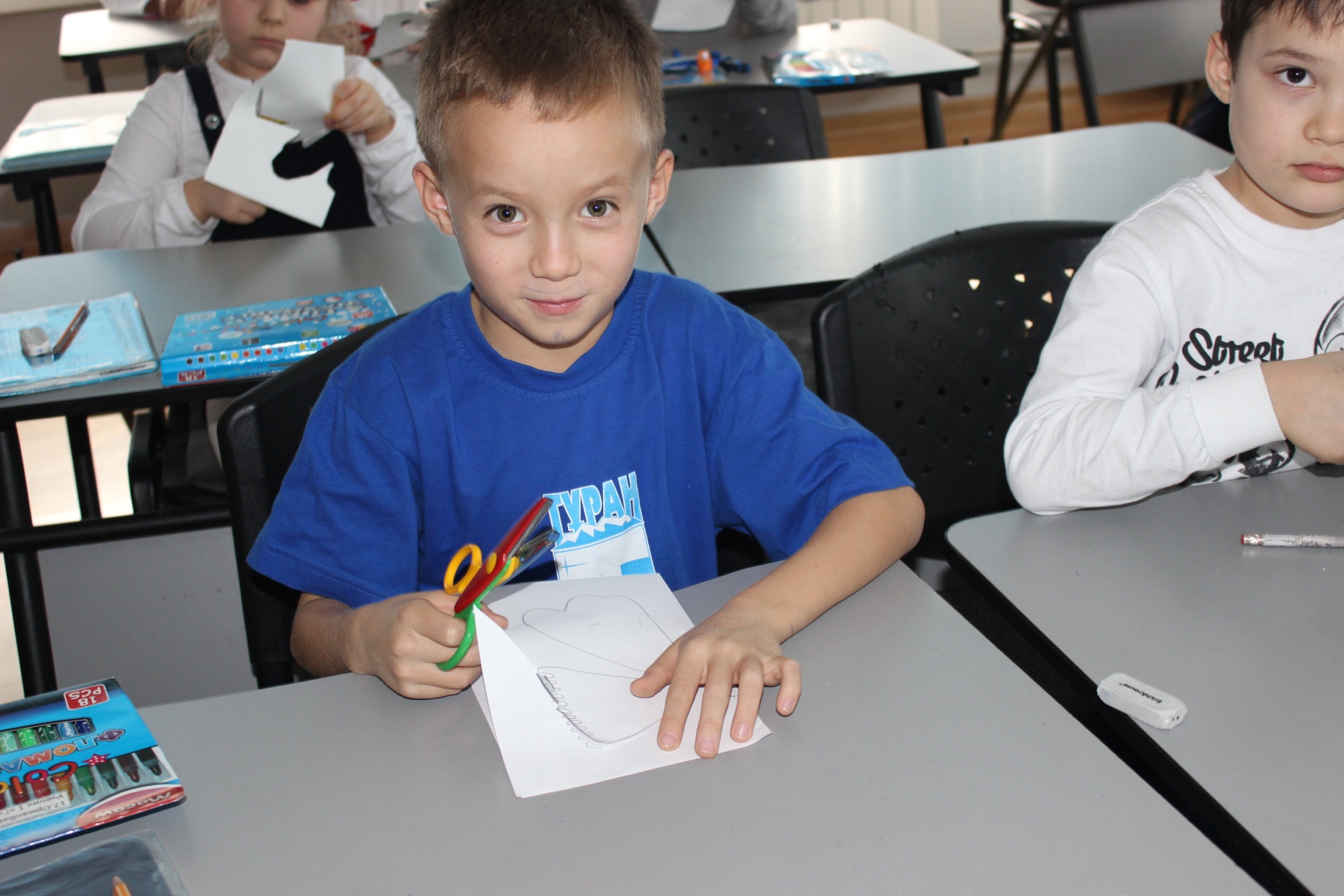 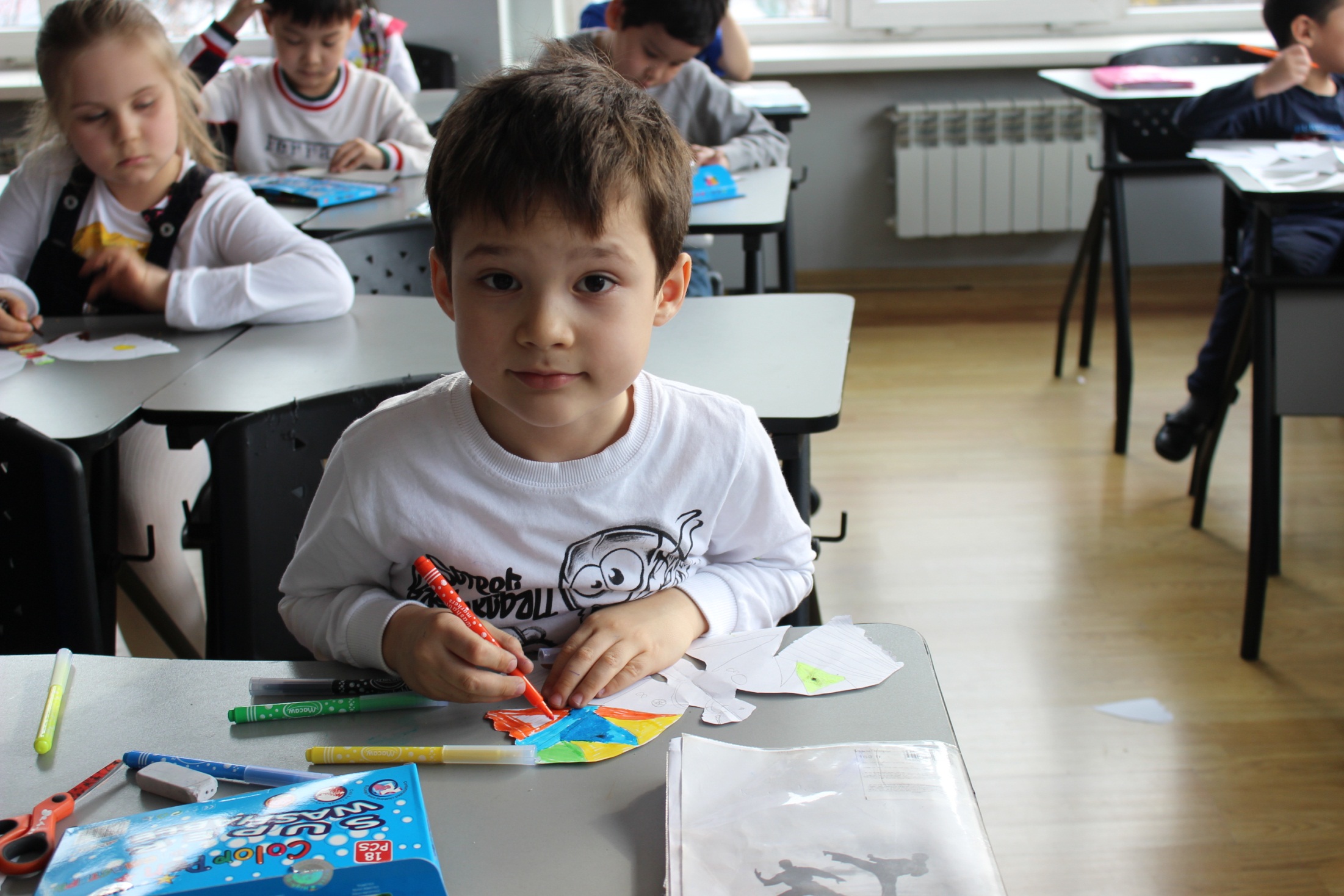 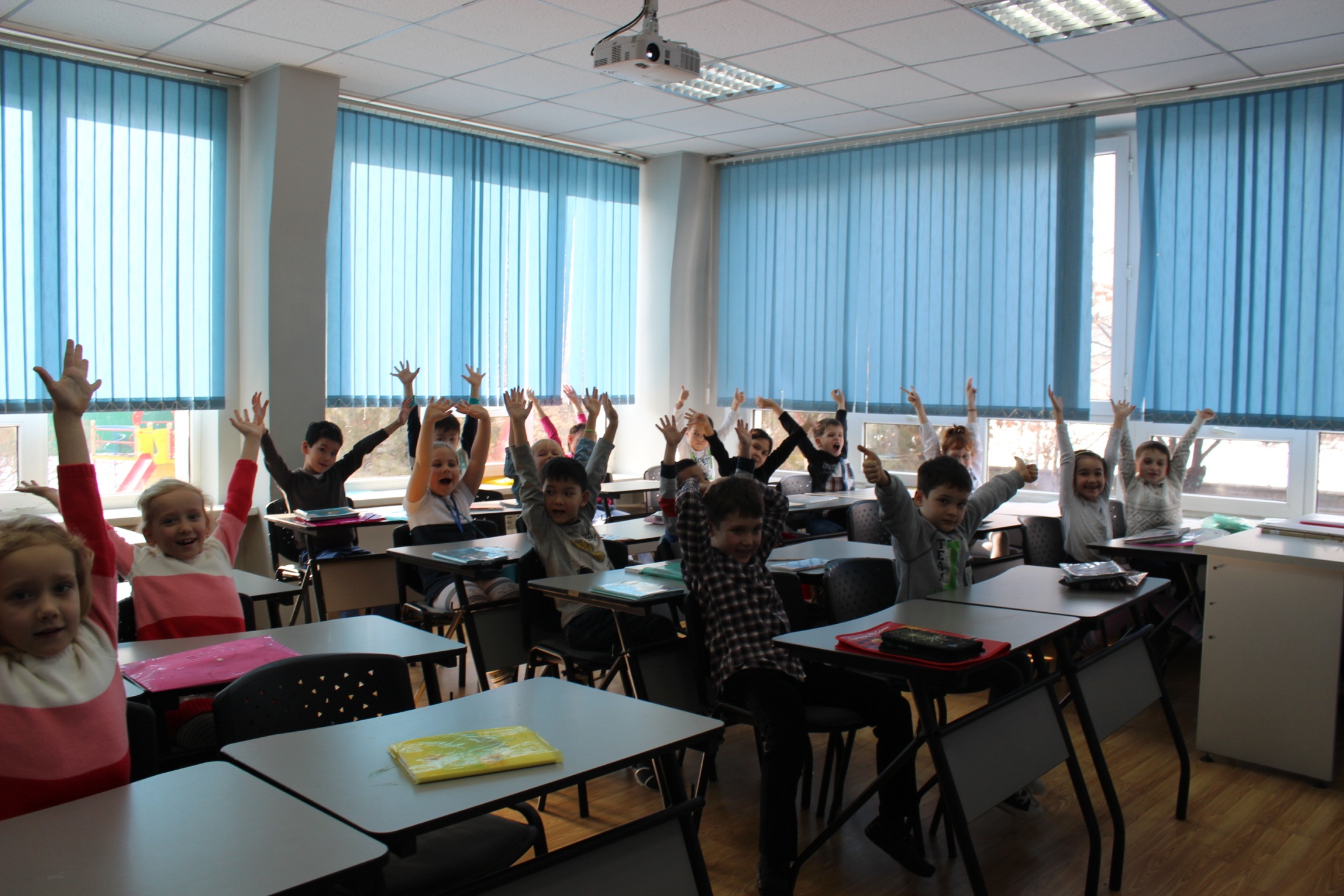 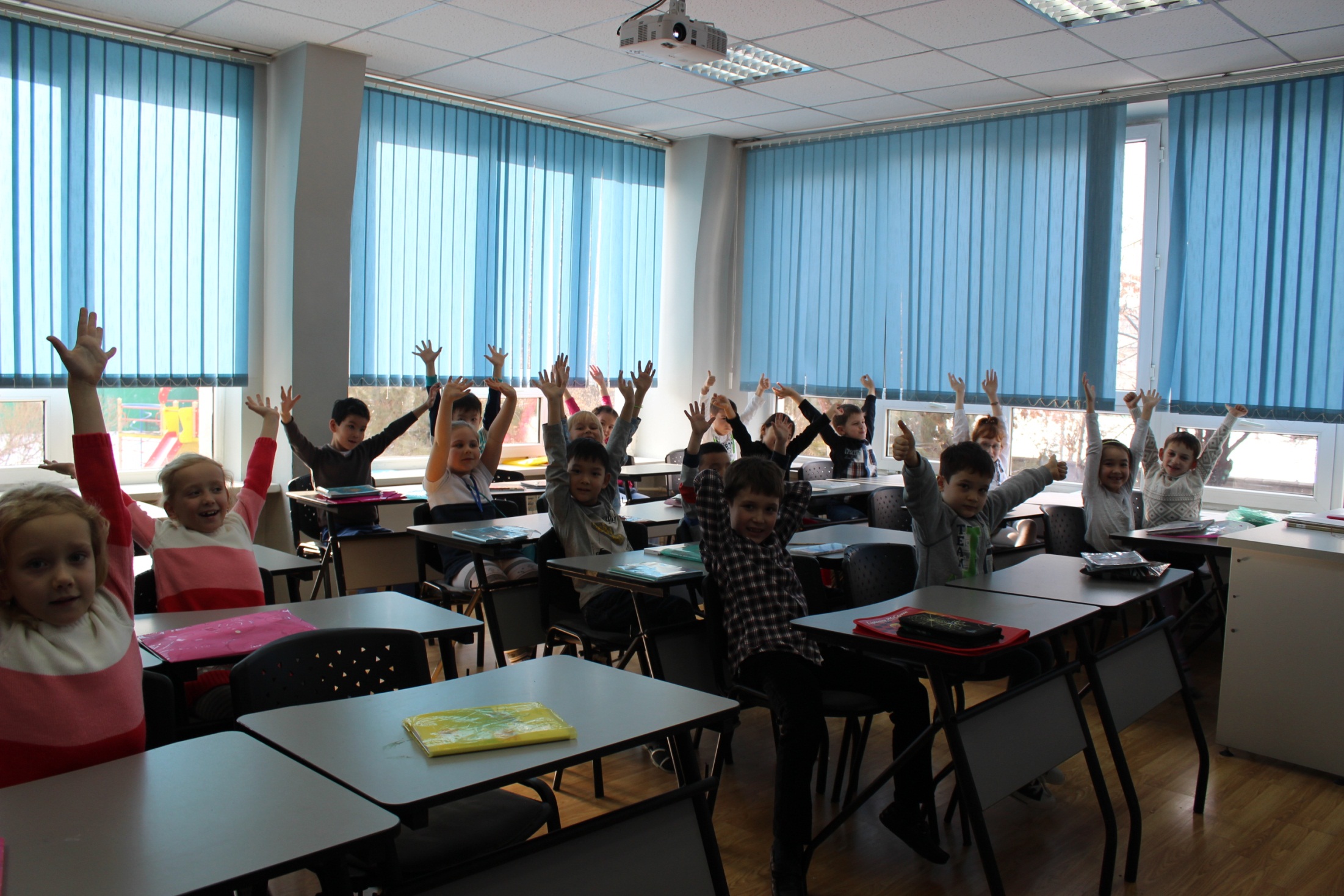 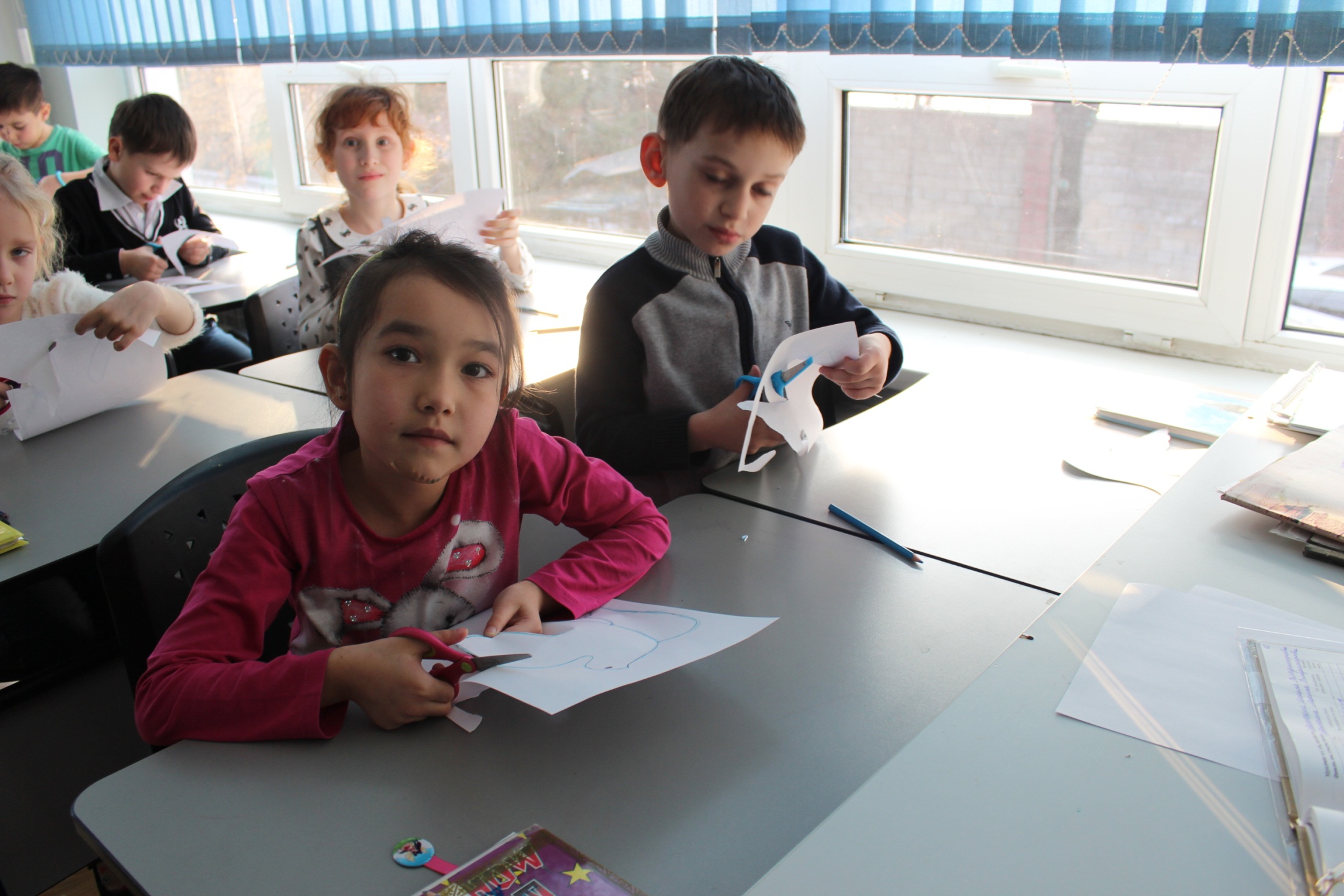 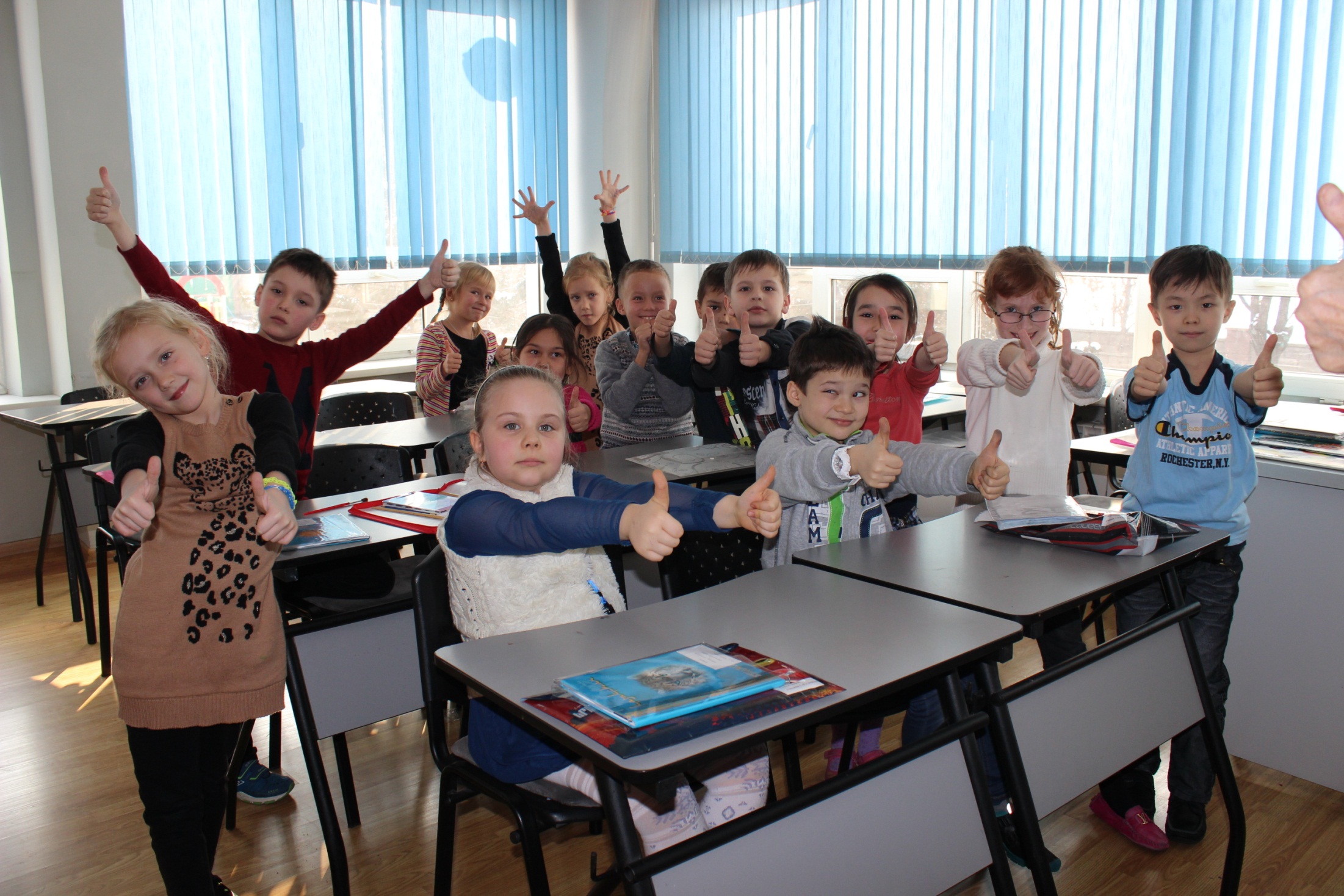 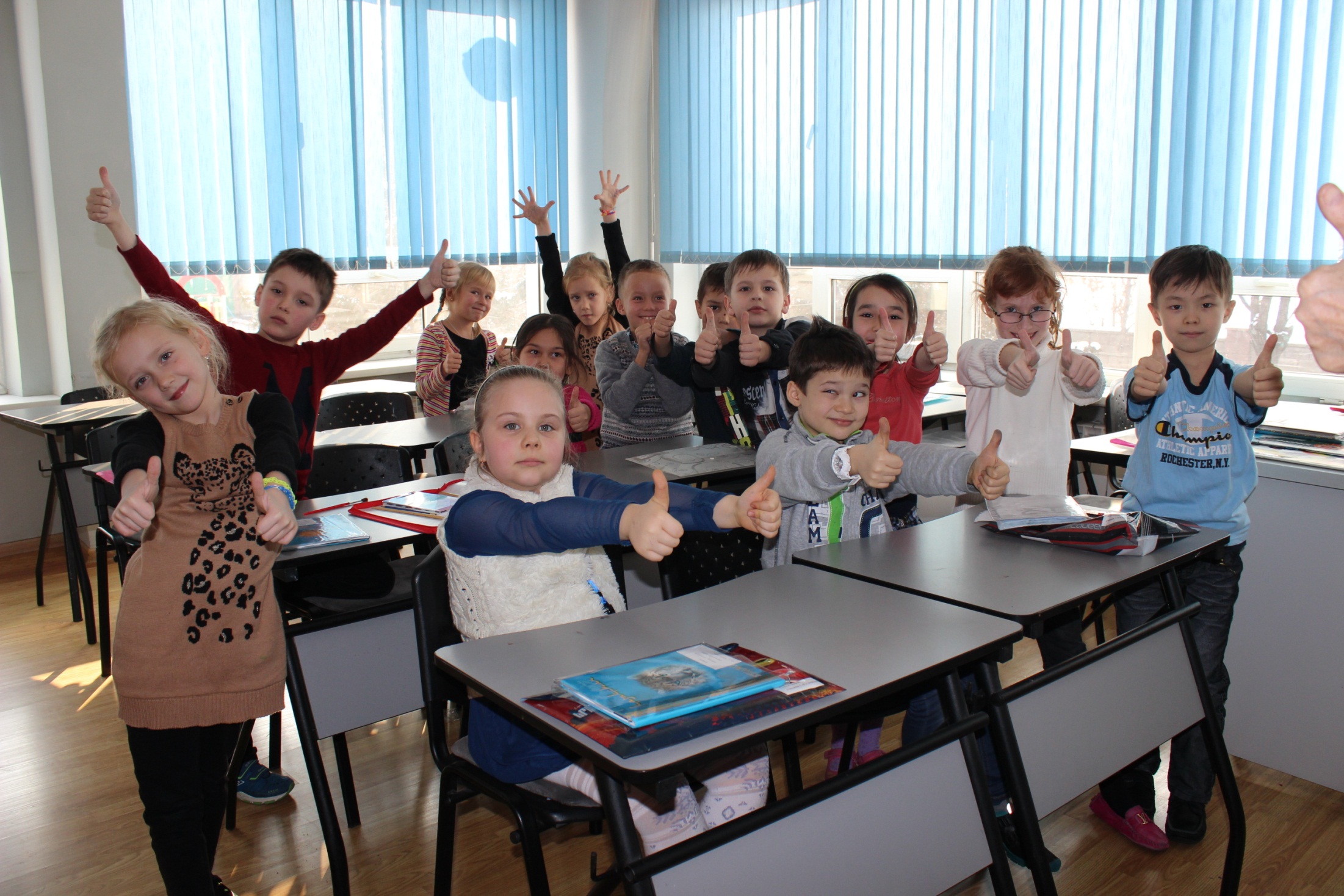 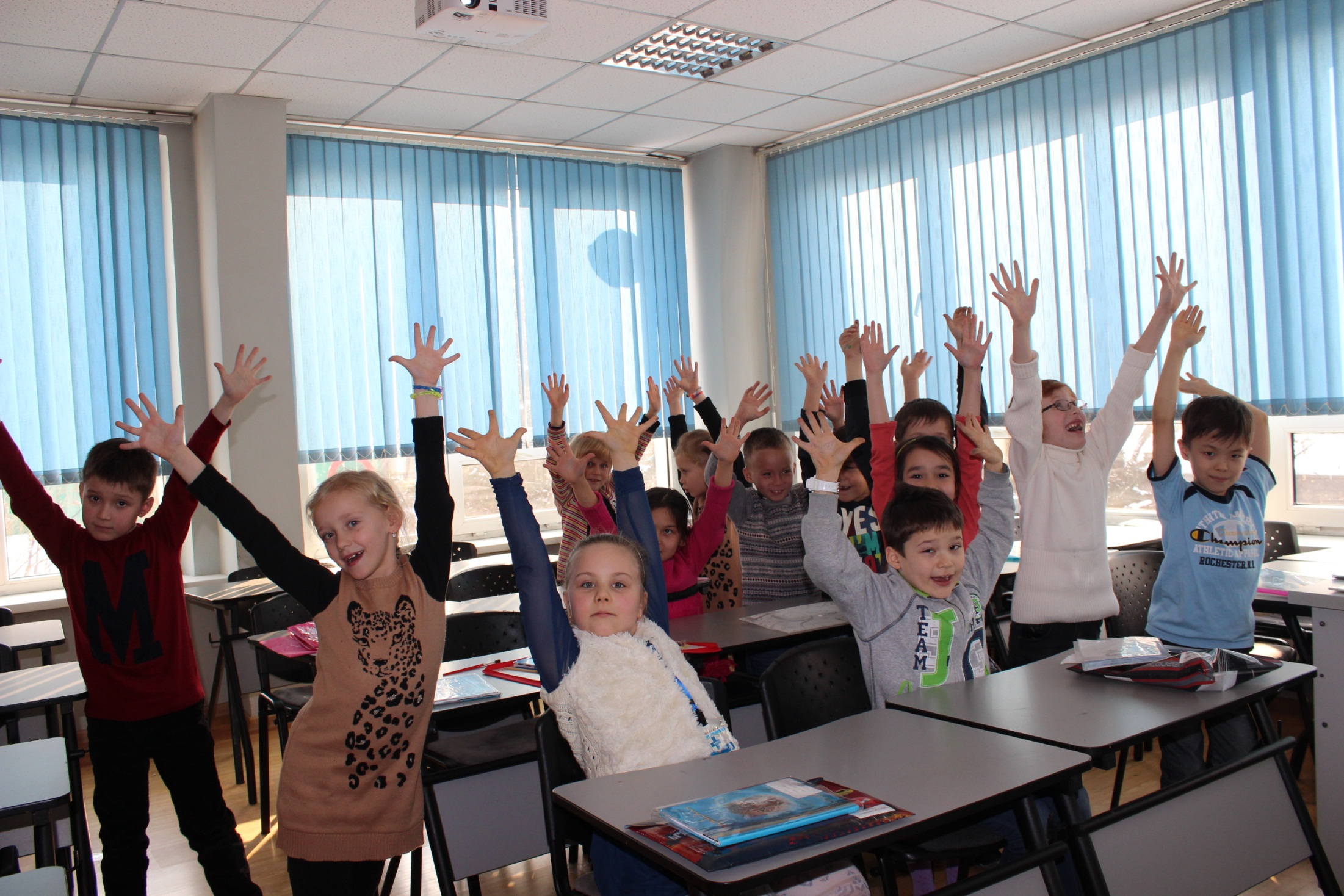 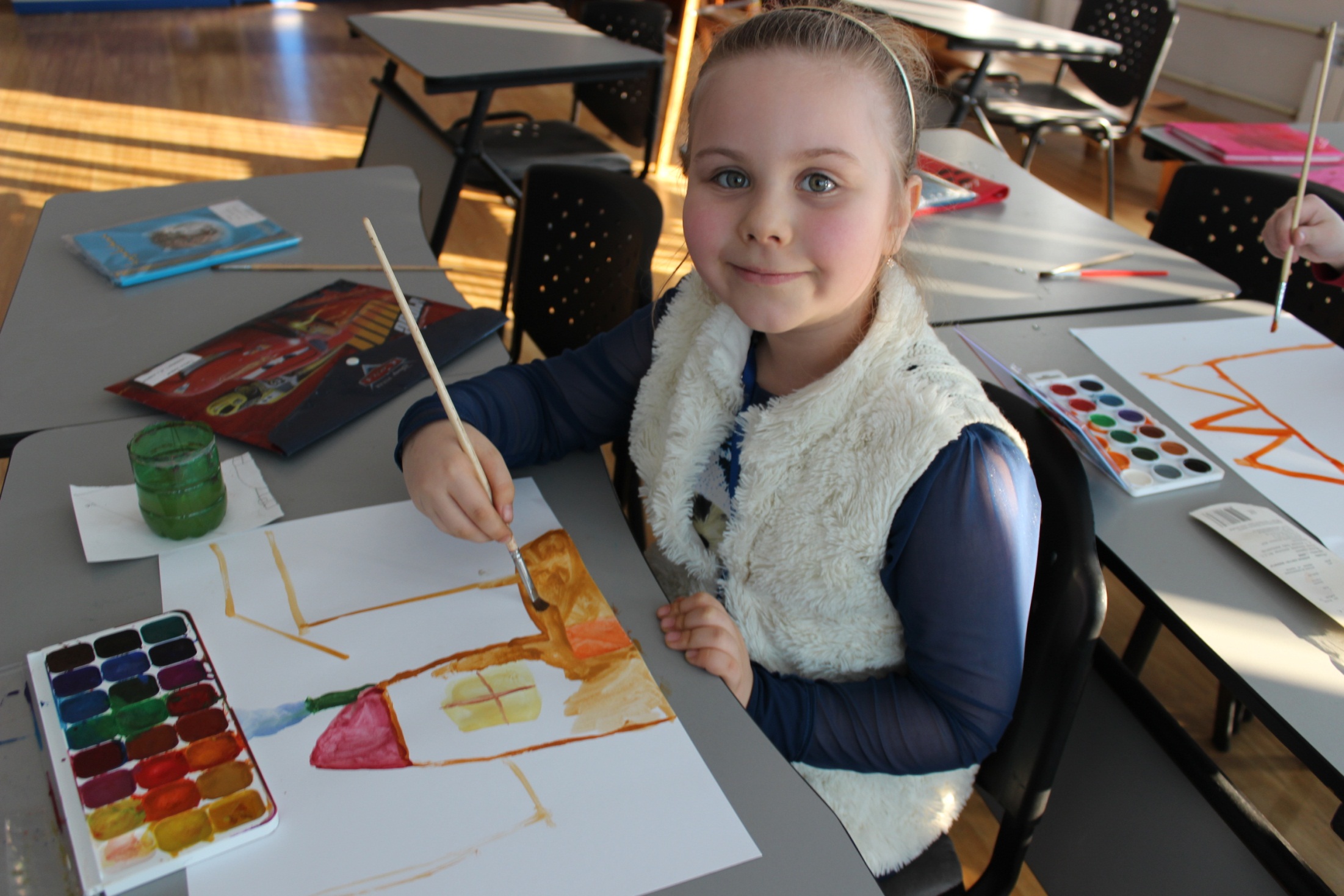 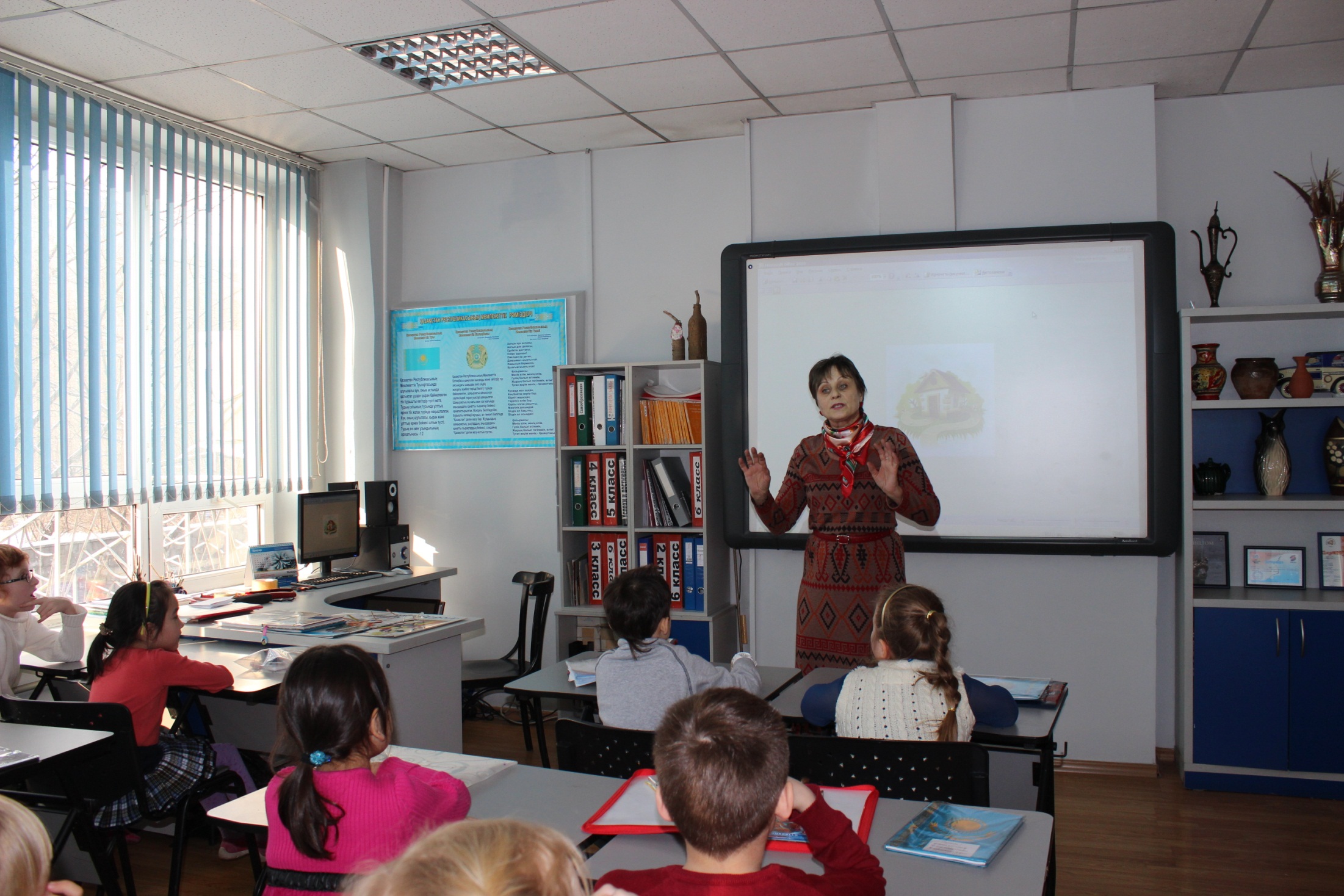 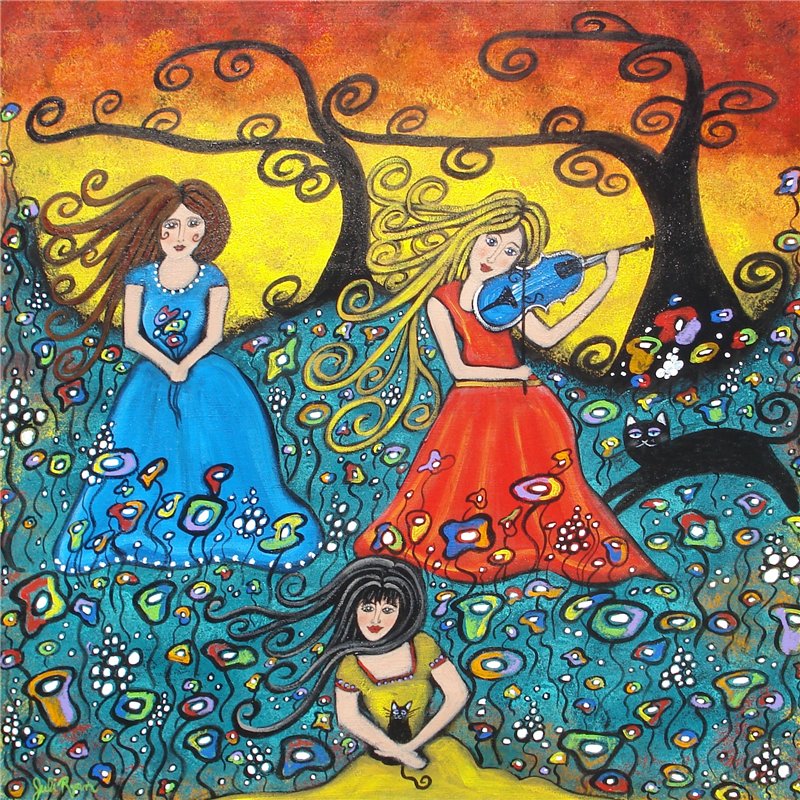 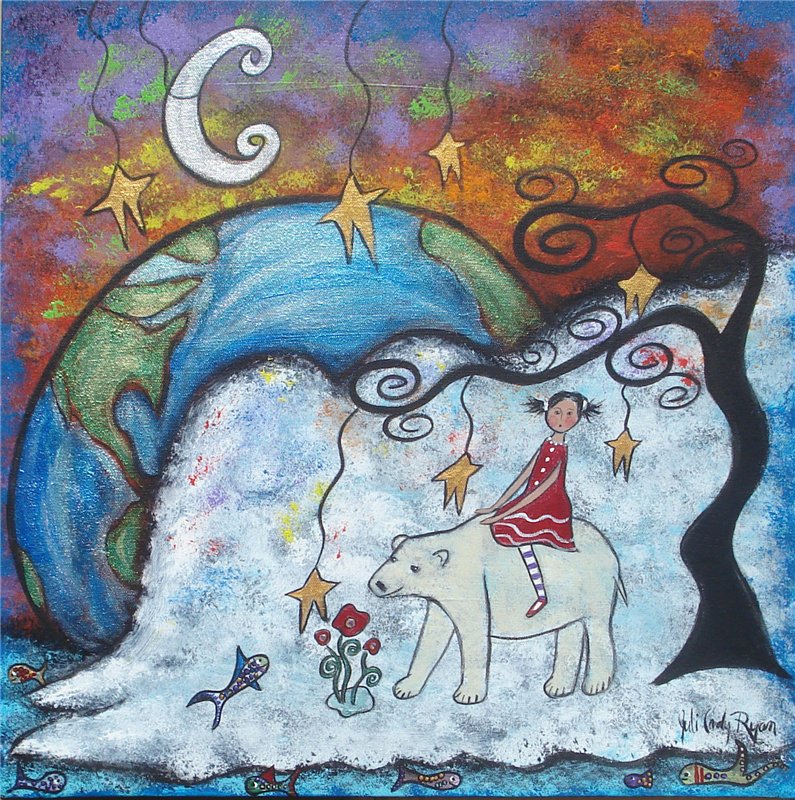 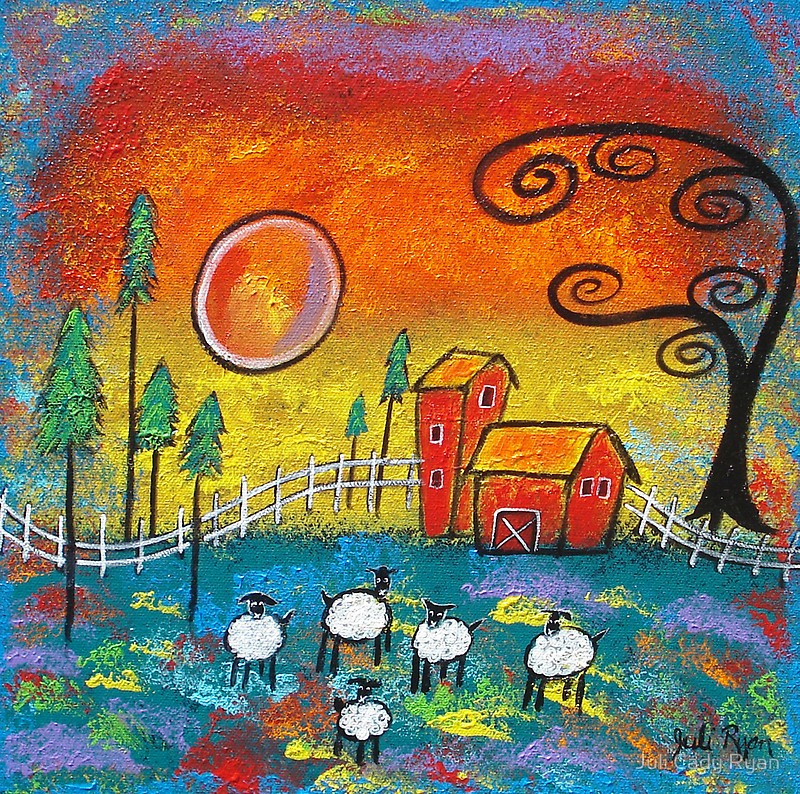 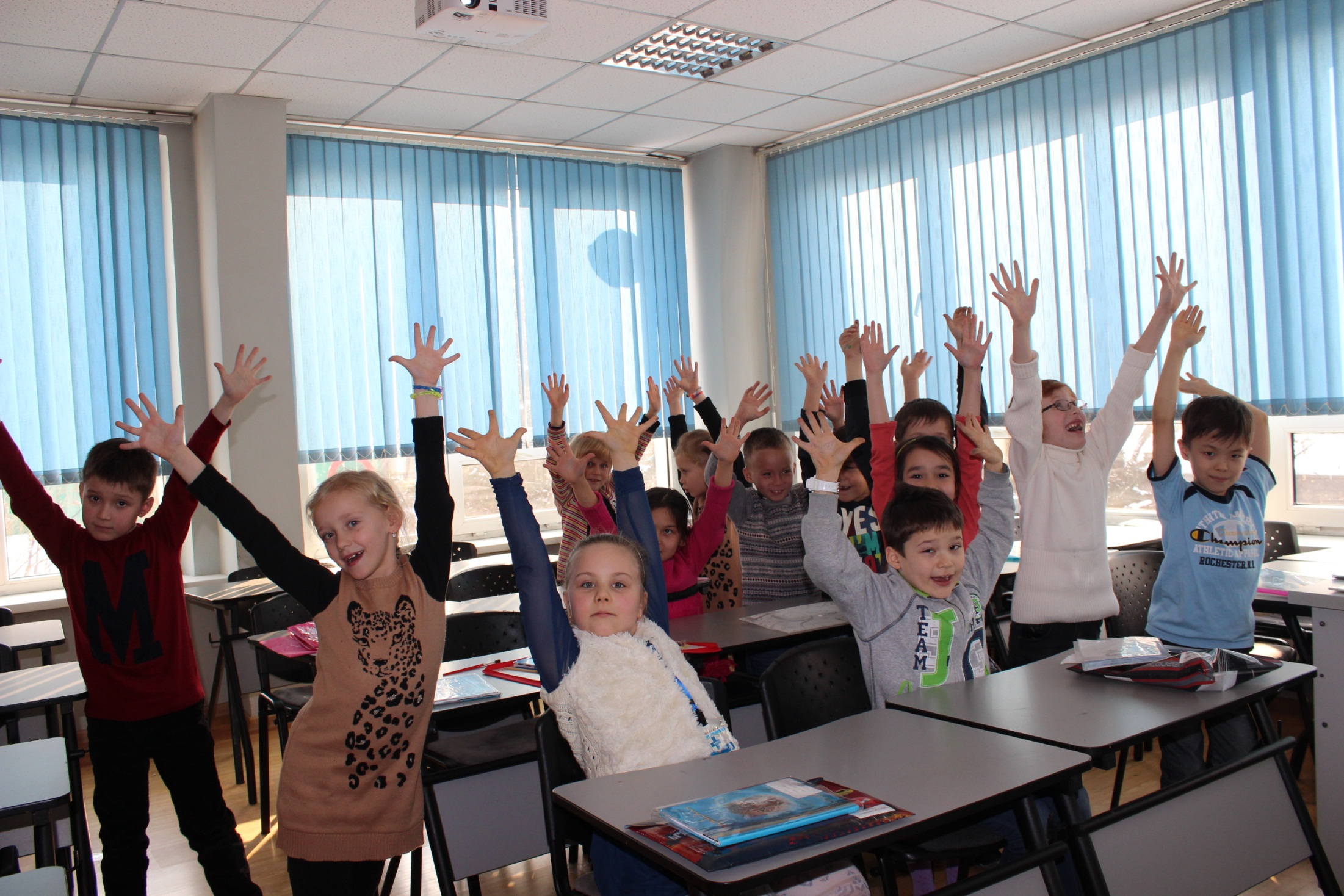 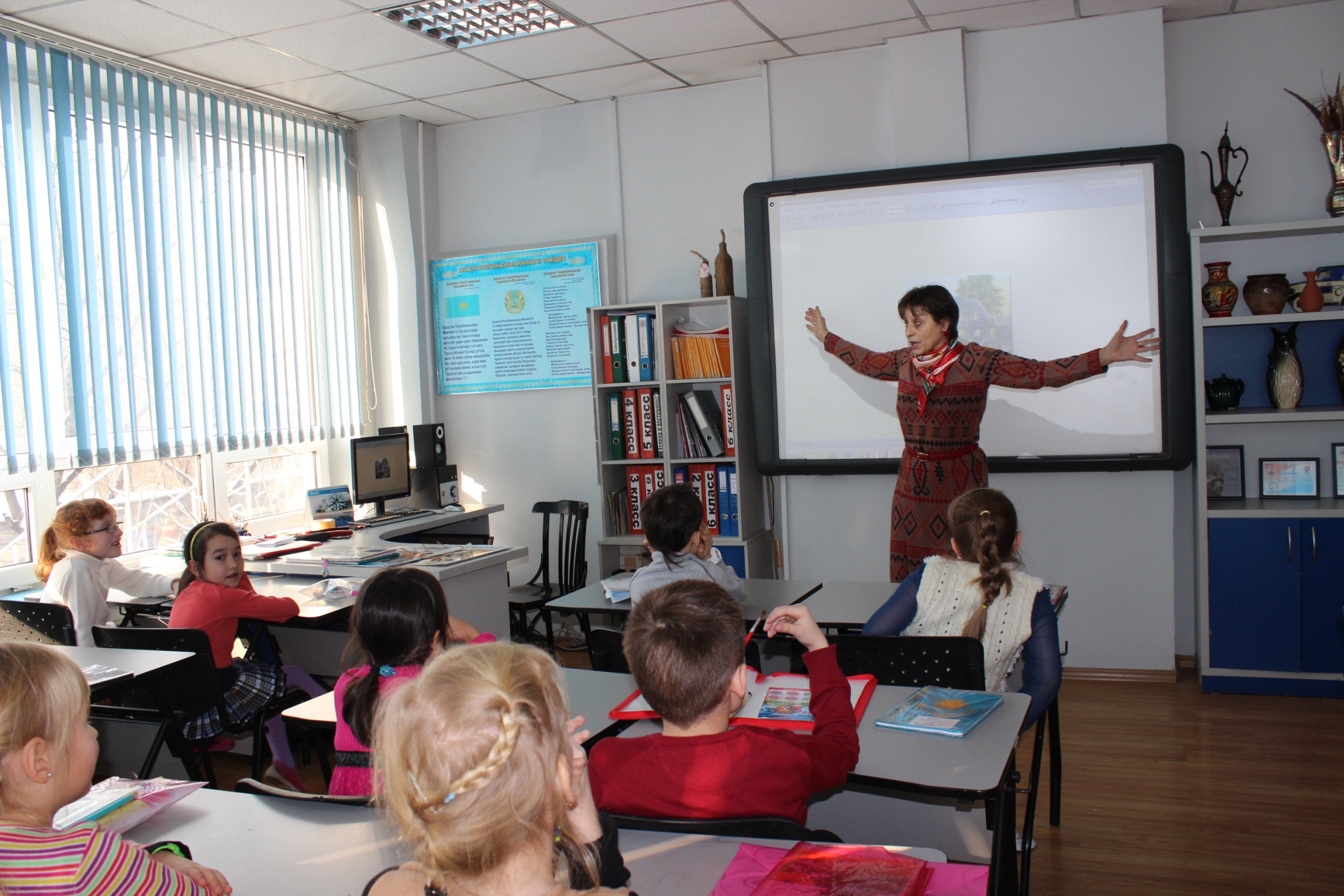 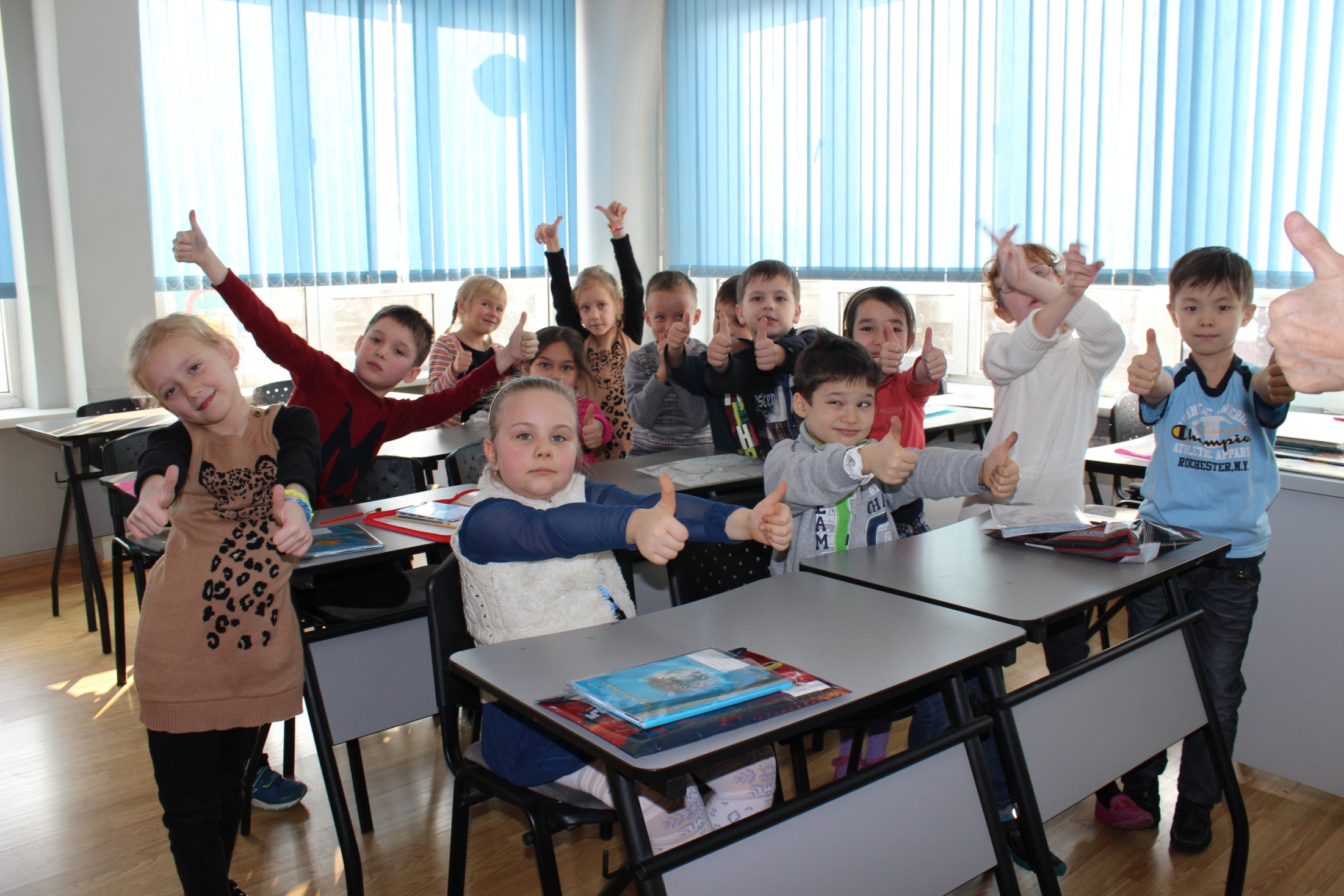 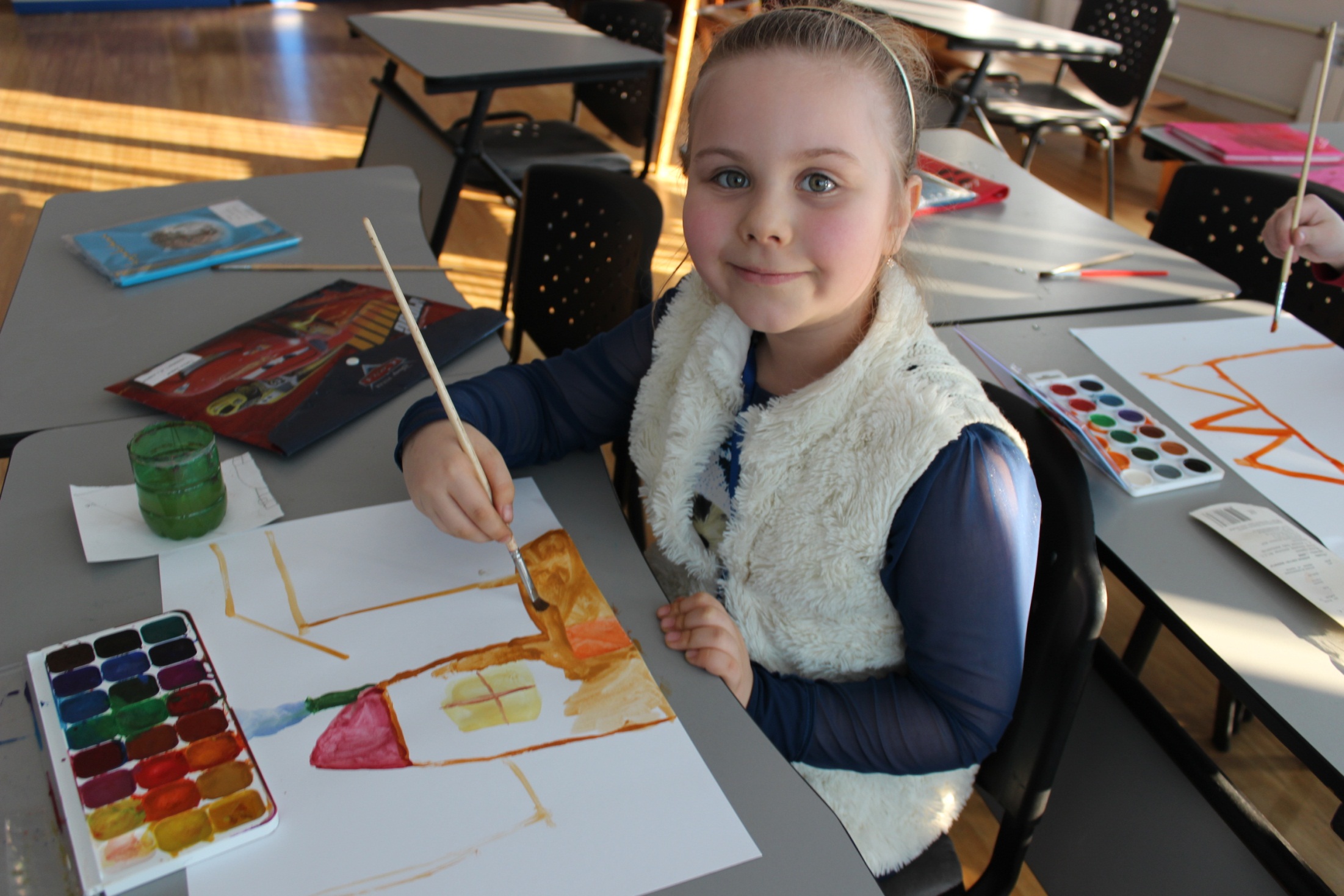 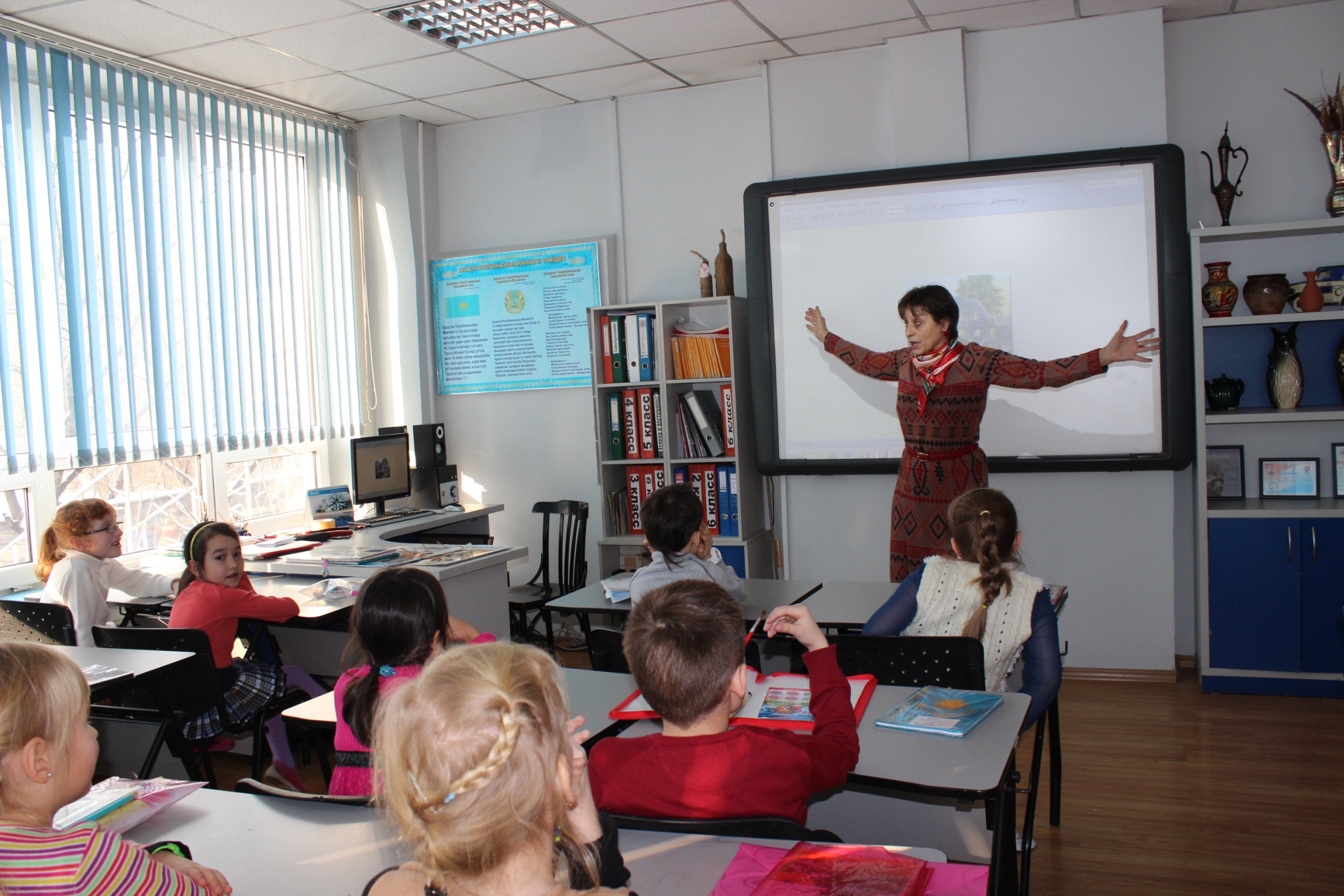 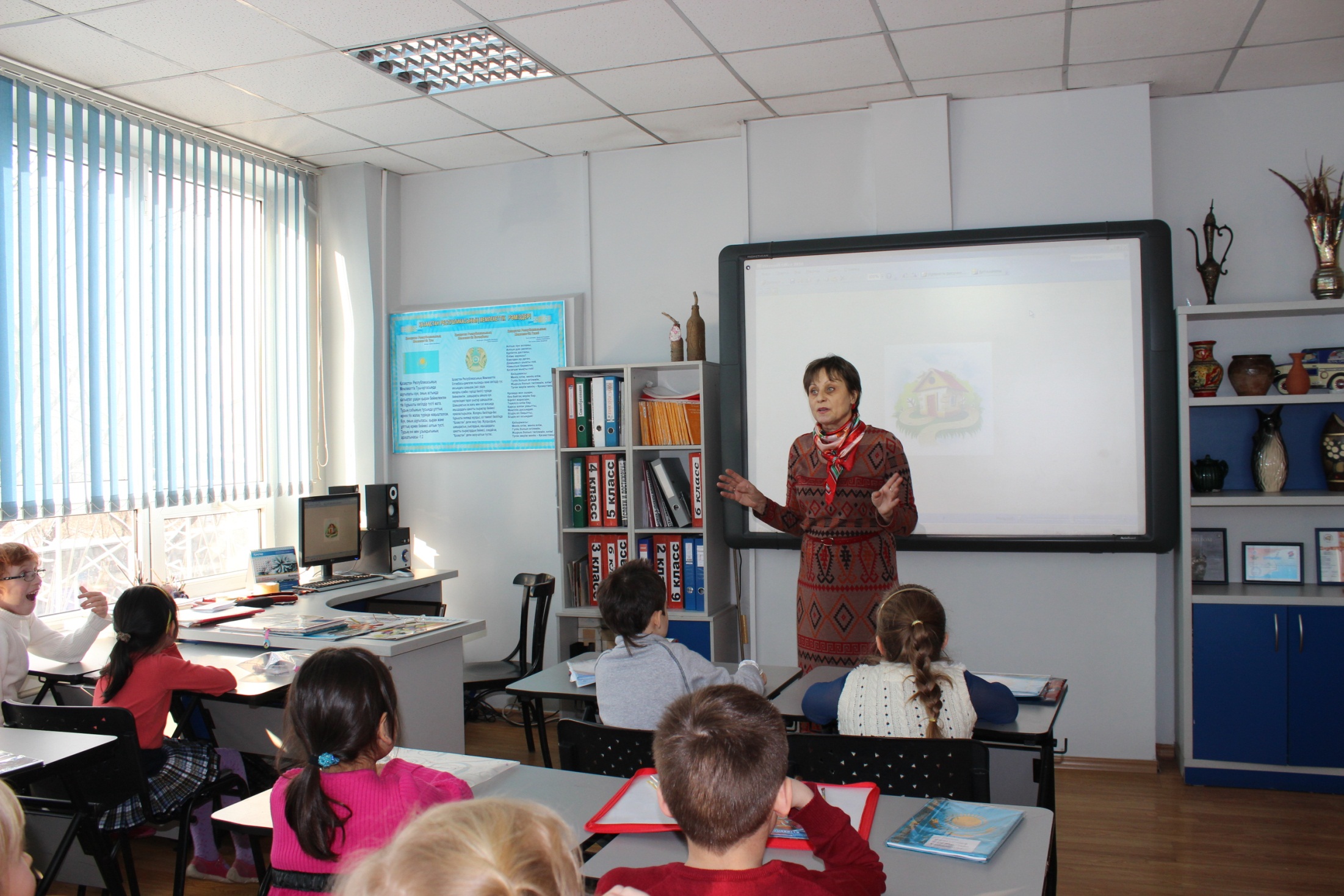 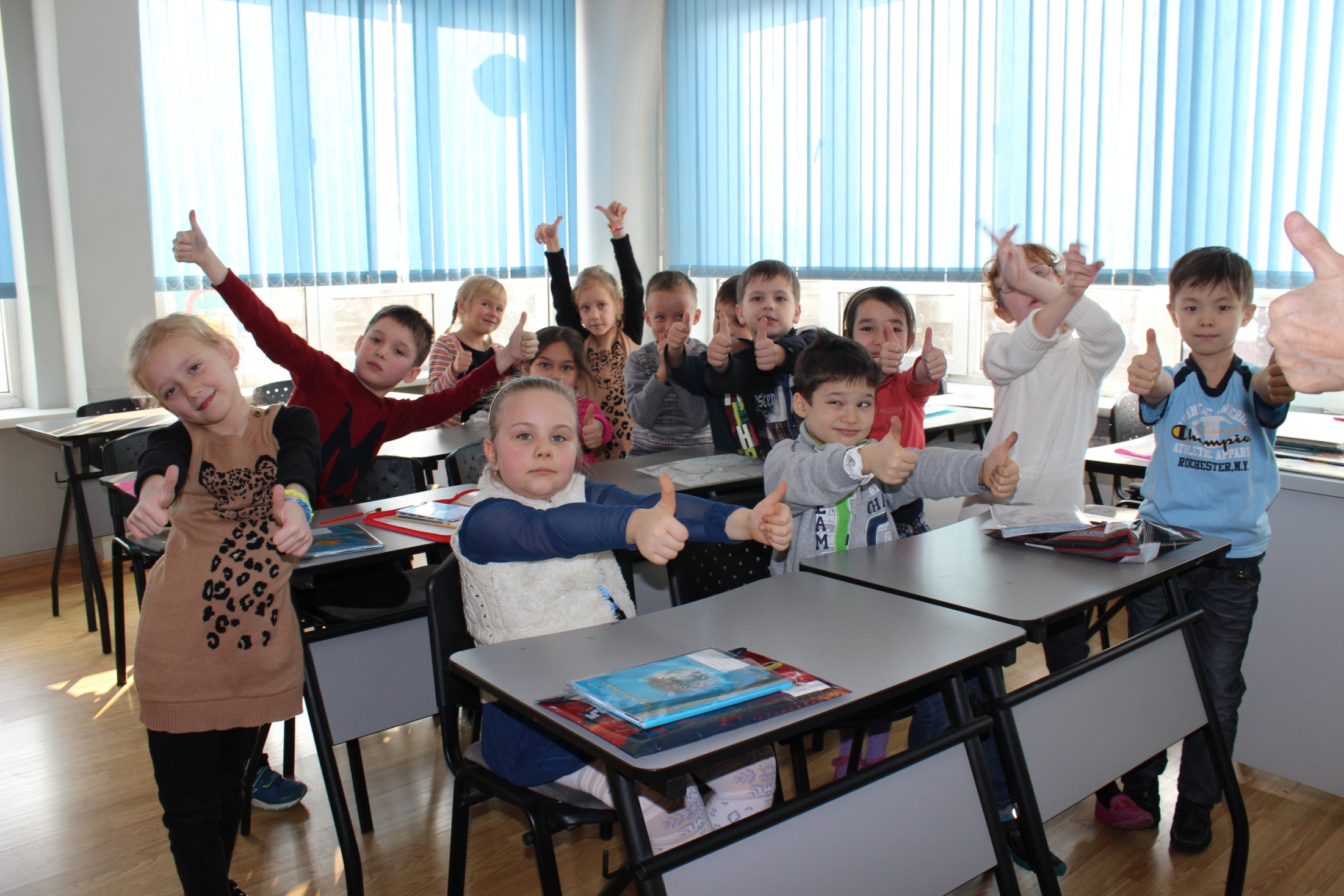 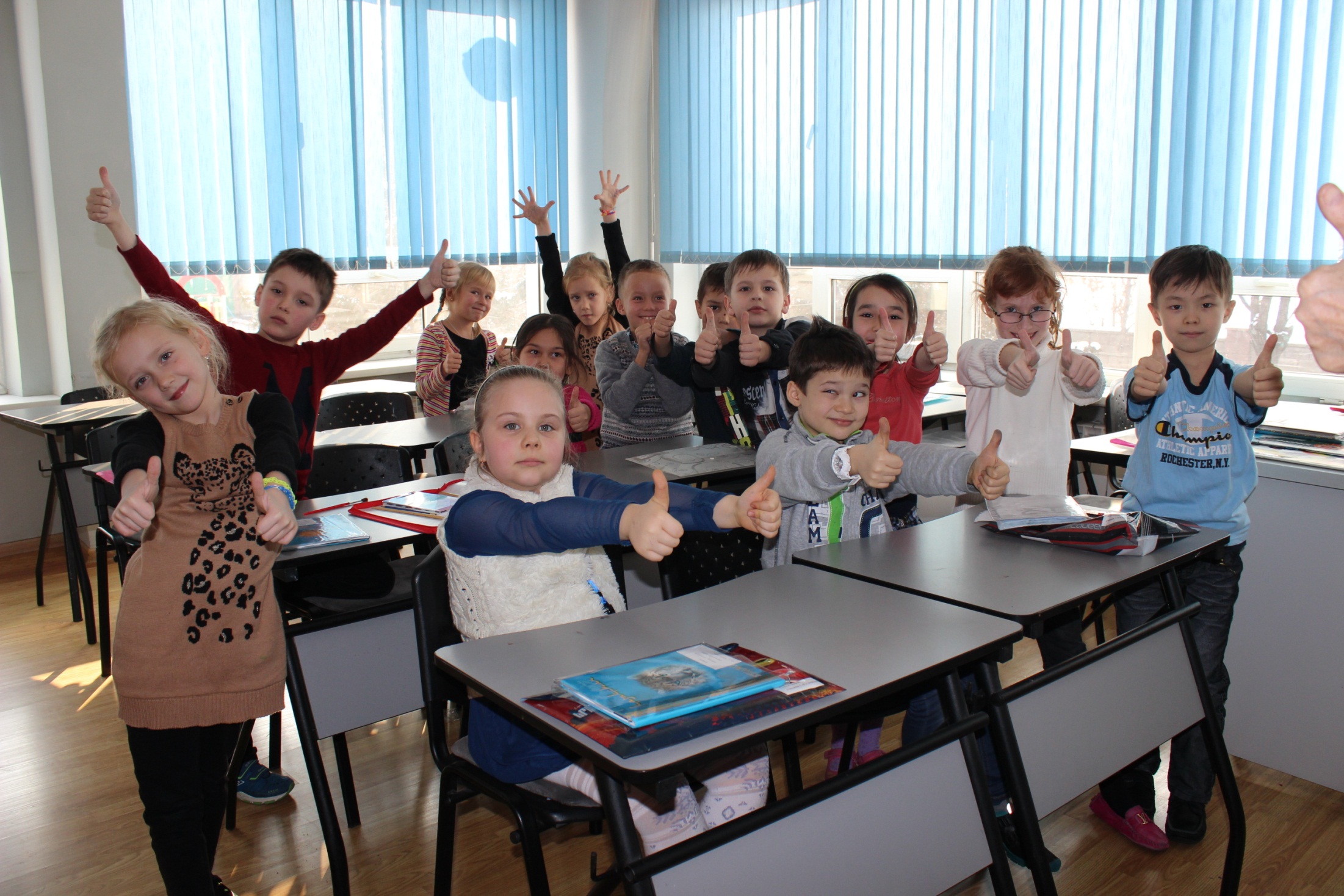 План  работы 
над  проектом «Волшебная  страна  Детства»
Придумать и нарисовать :
1.Волшебный дом
2.Волшебный цветок
3.Волшебная бабочка
4.Волшебная кошка
5.Птица мира-голубь
6.Волшебная птица
Волшебный дом страны Детства
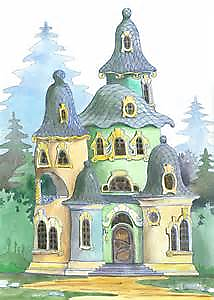 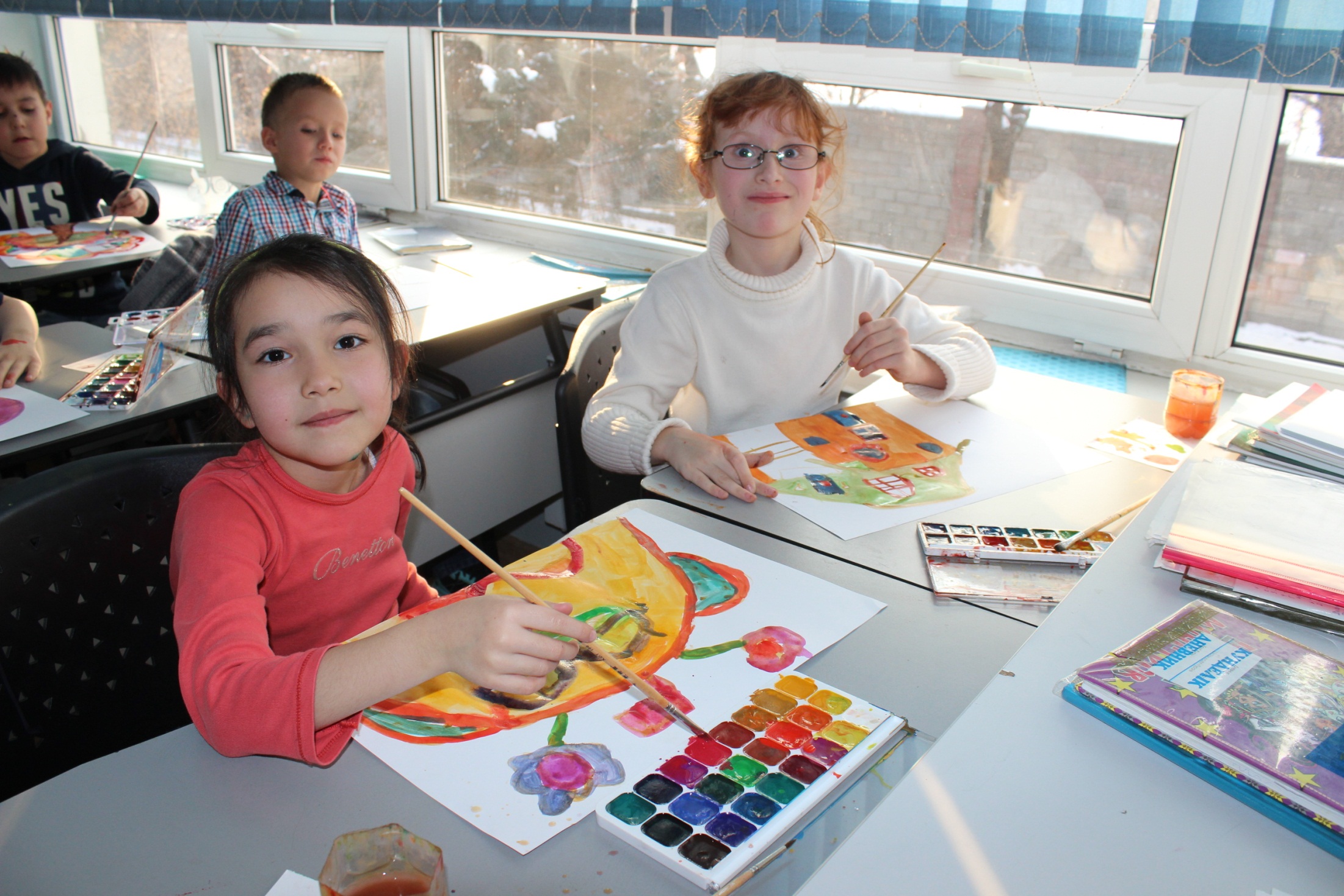 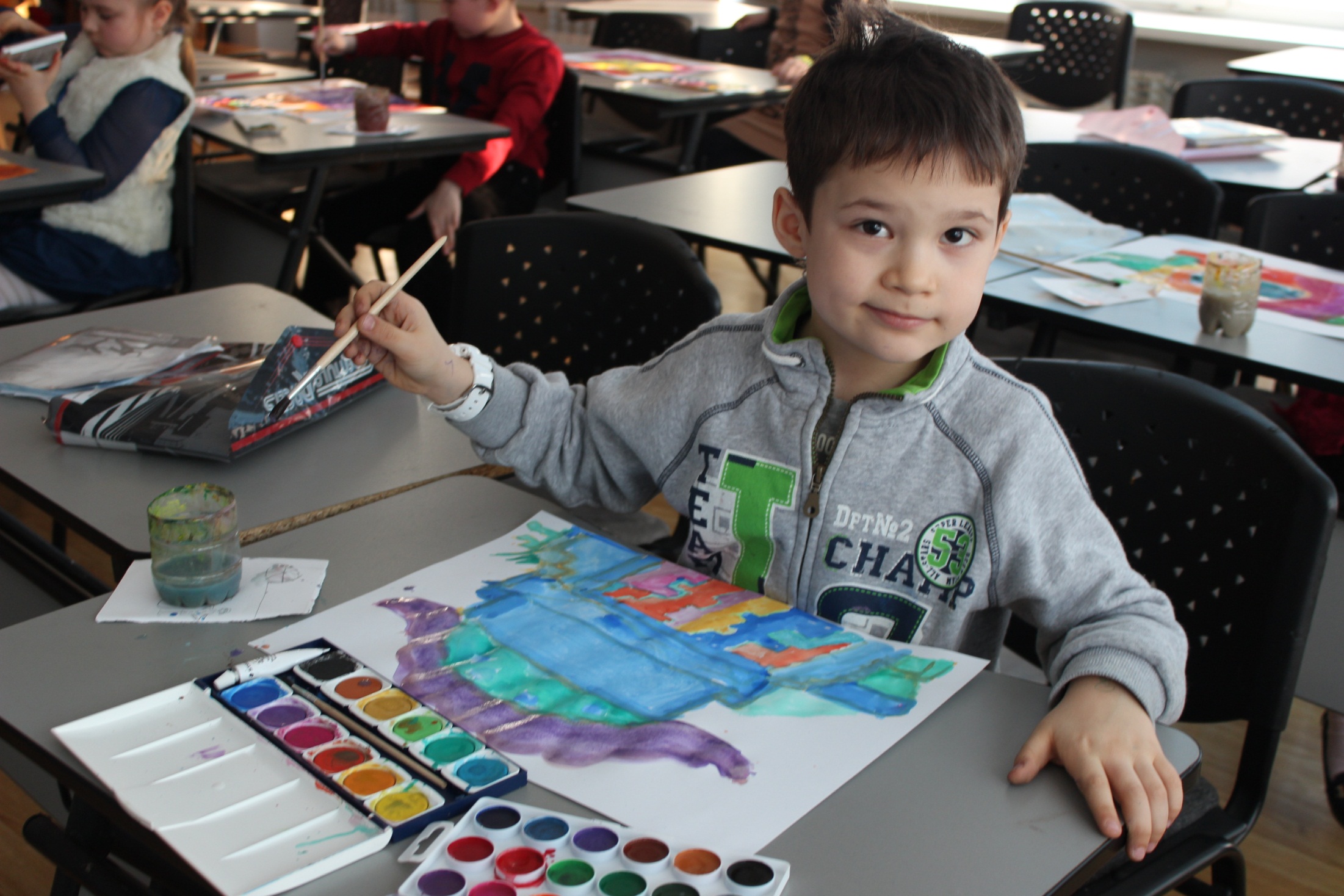 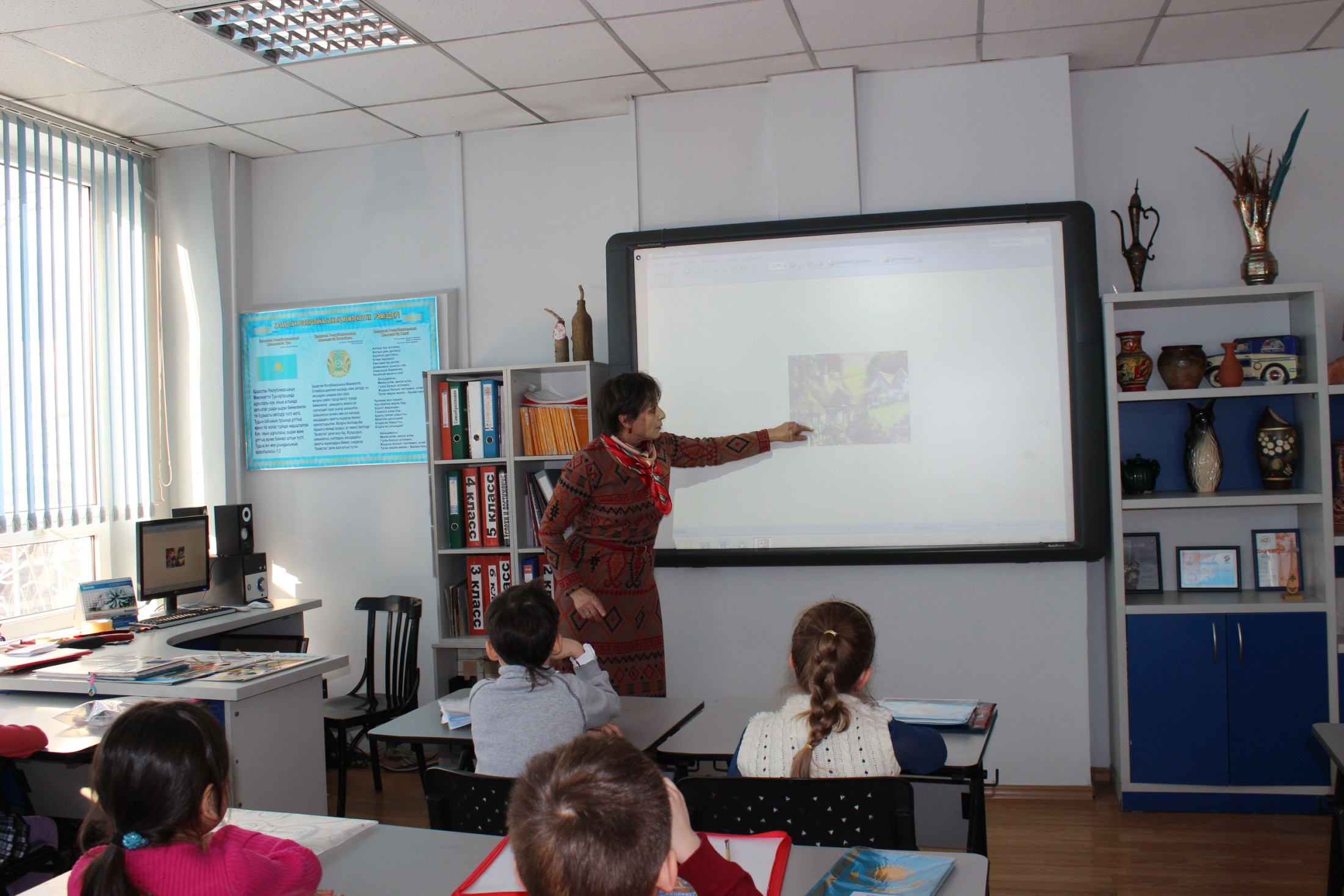 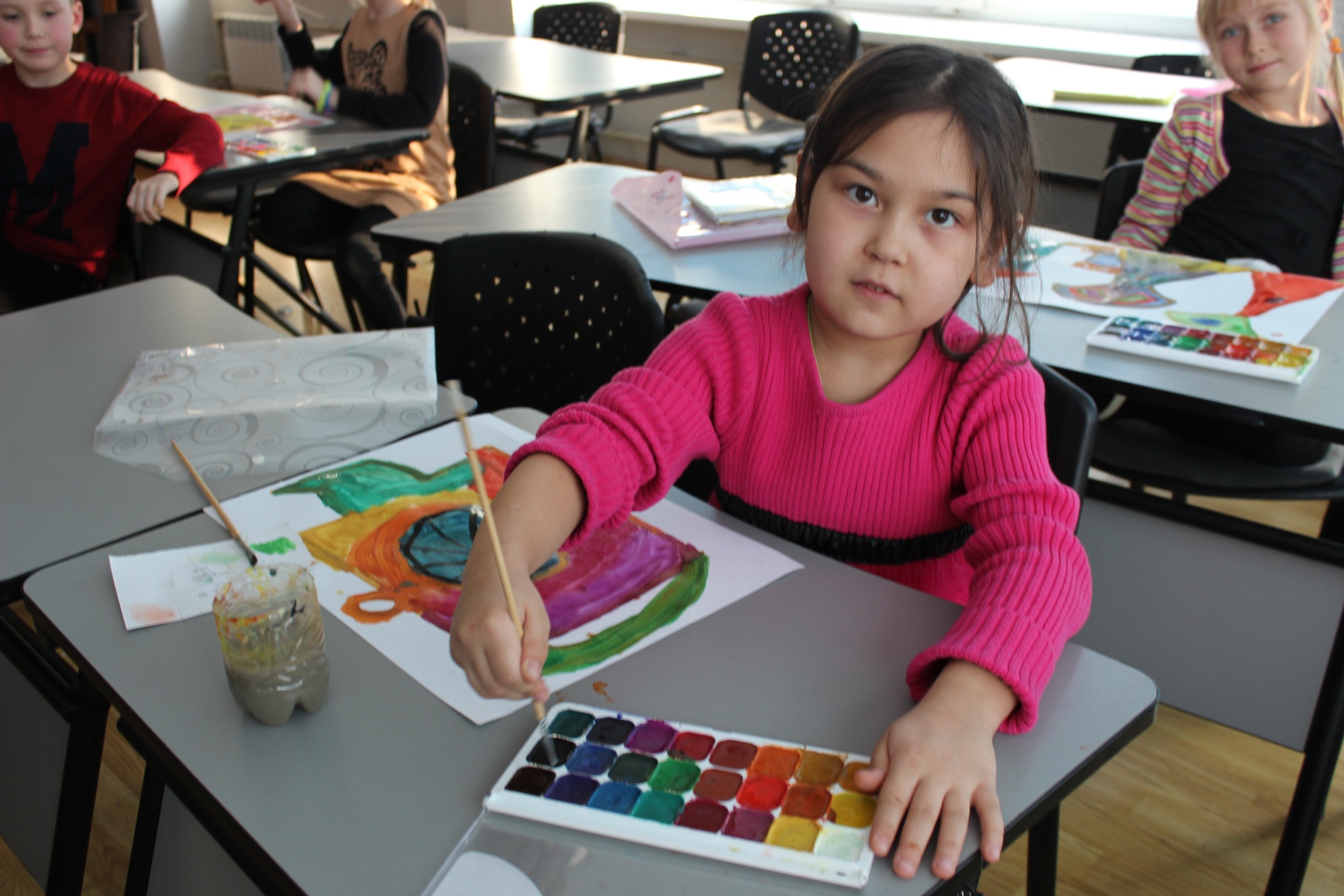 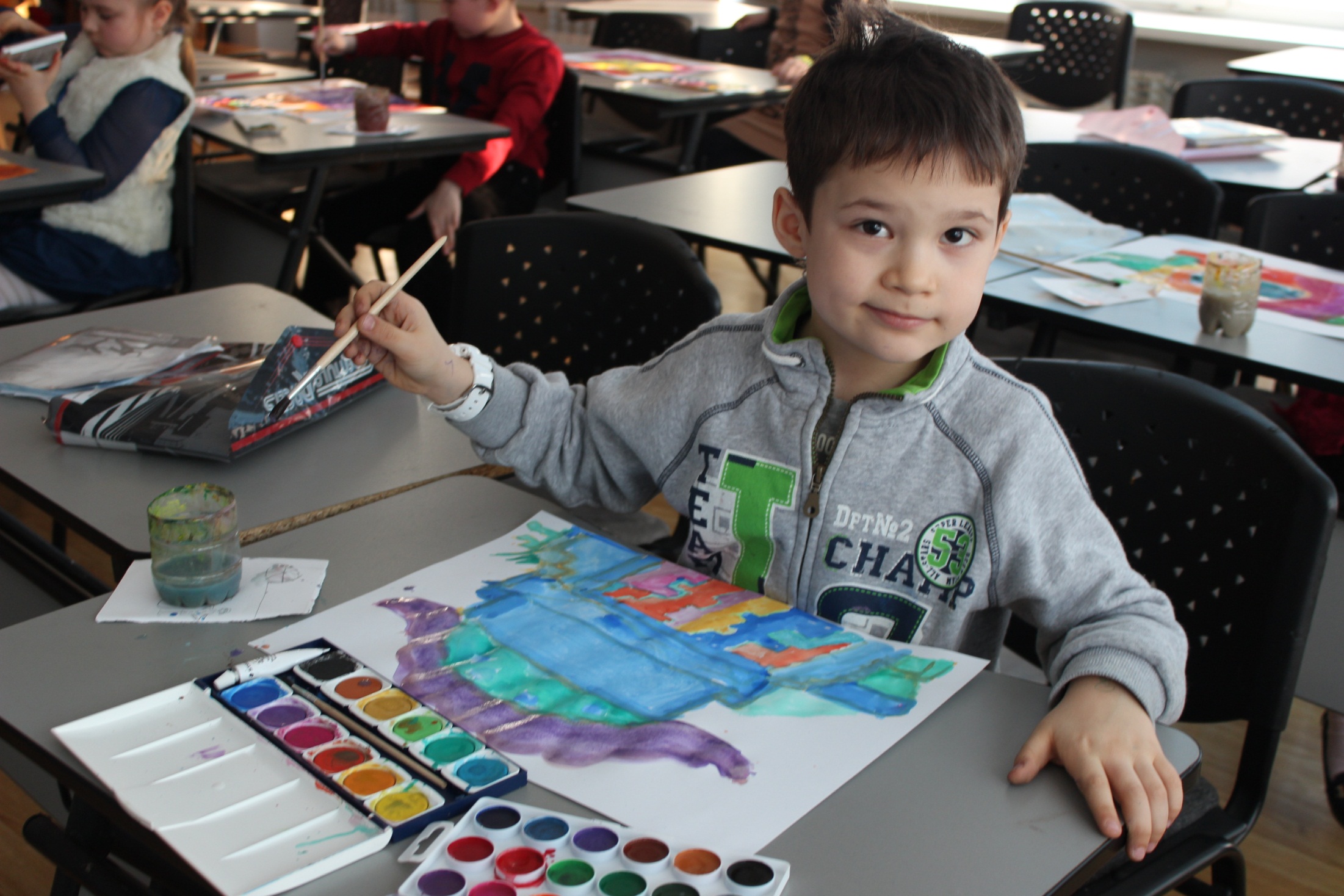 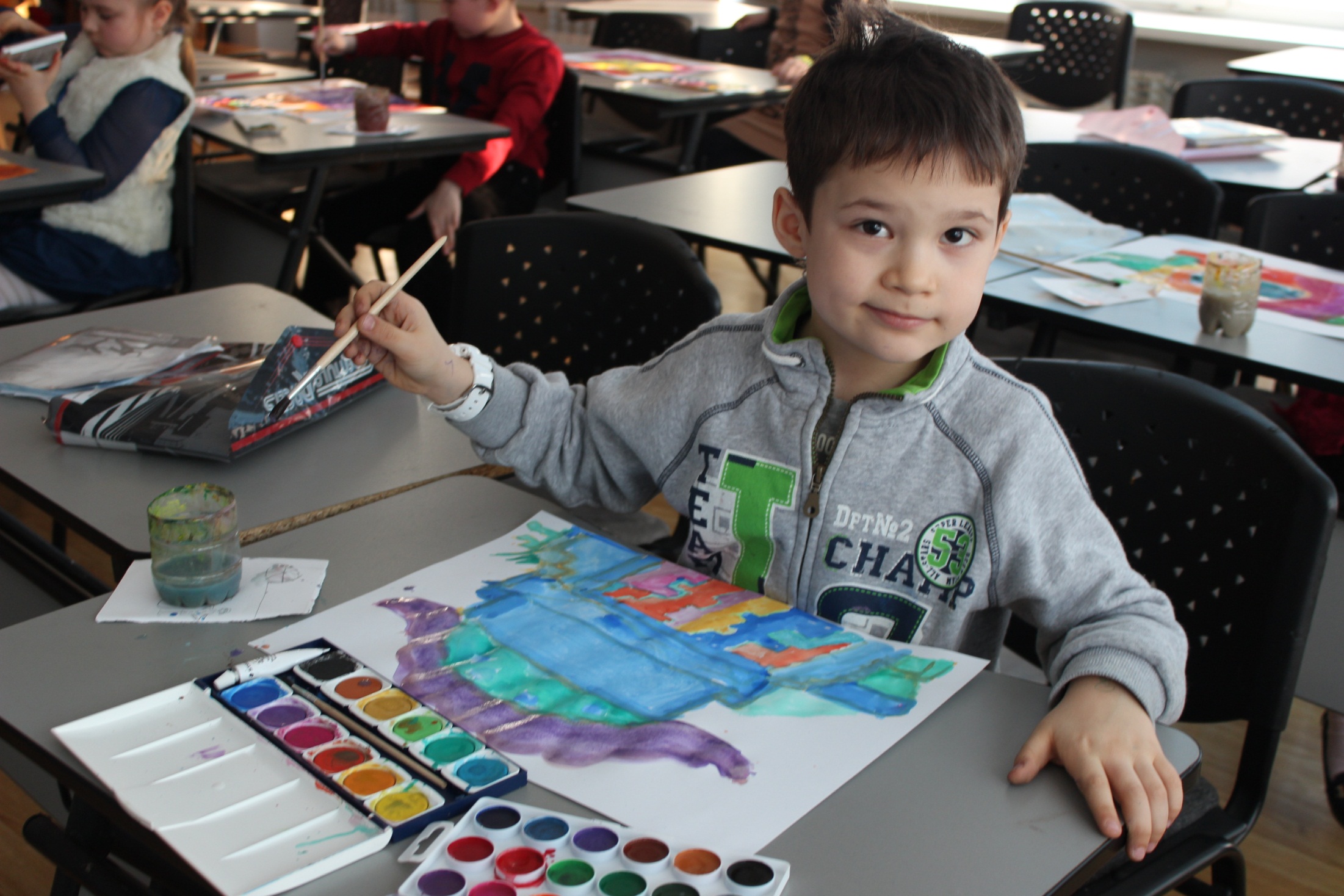 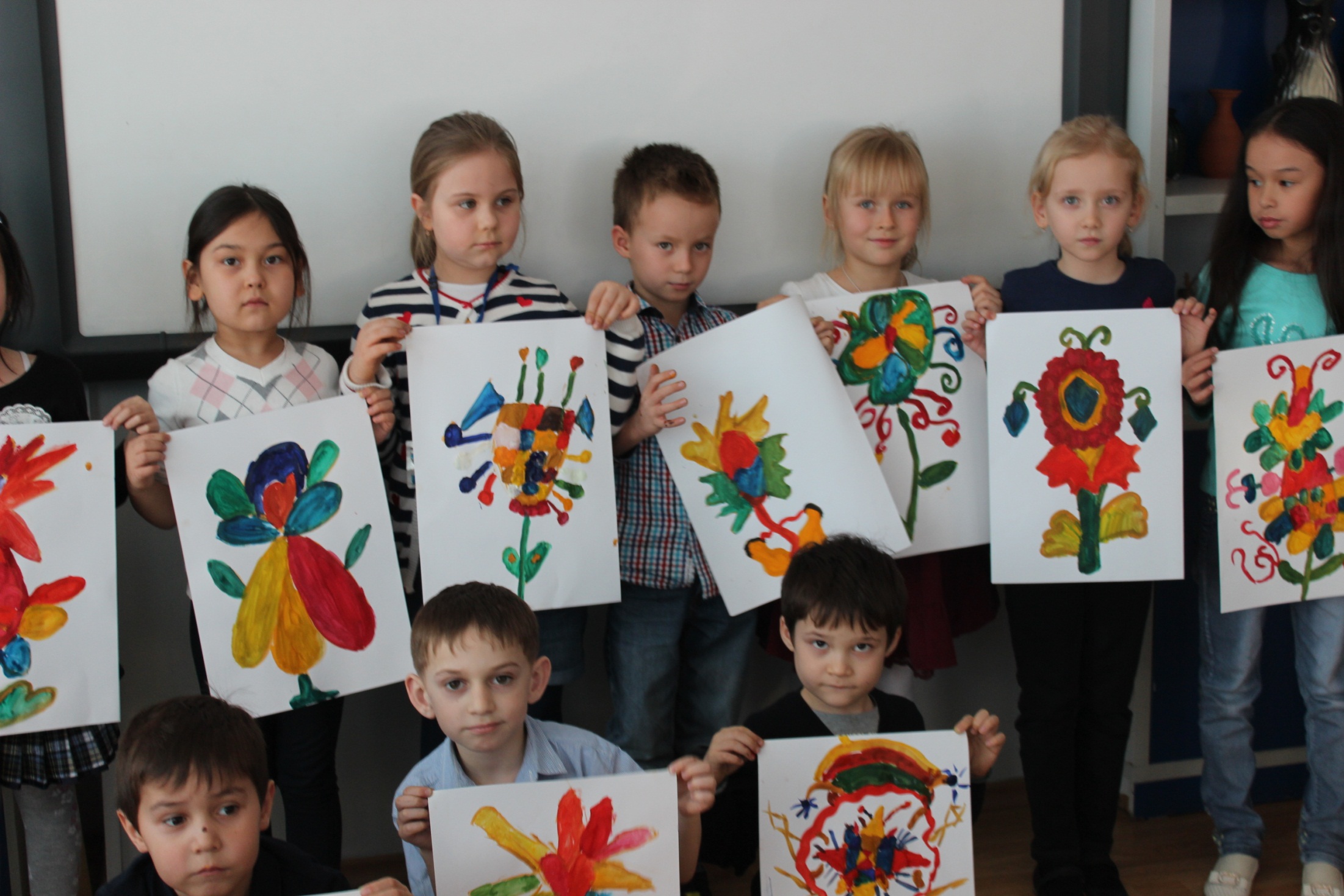 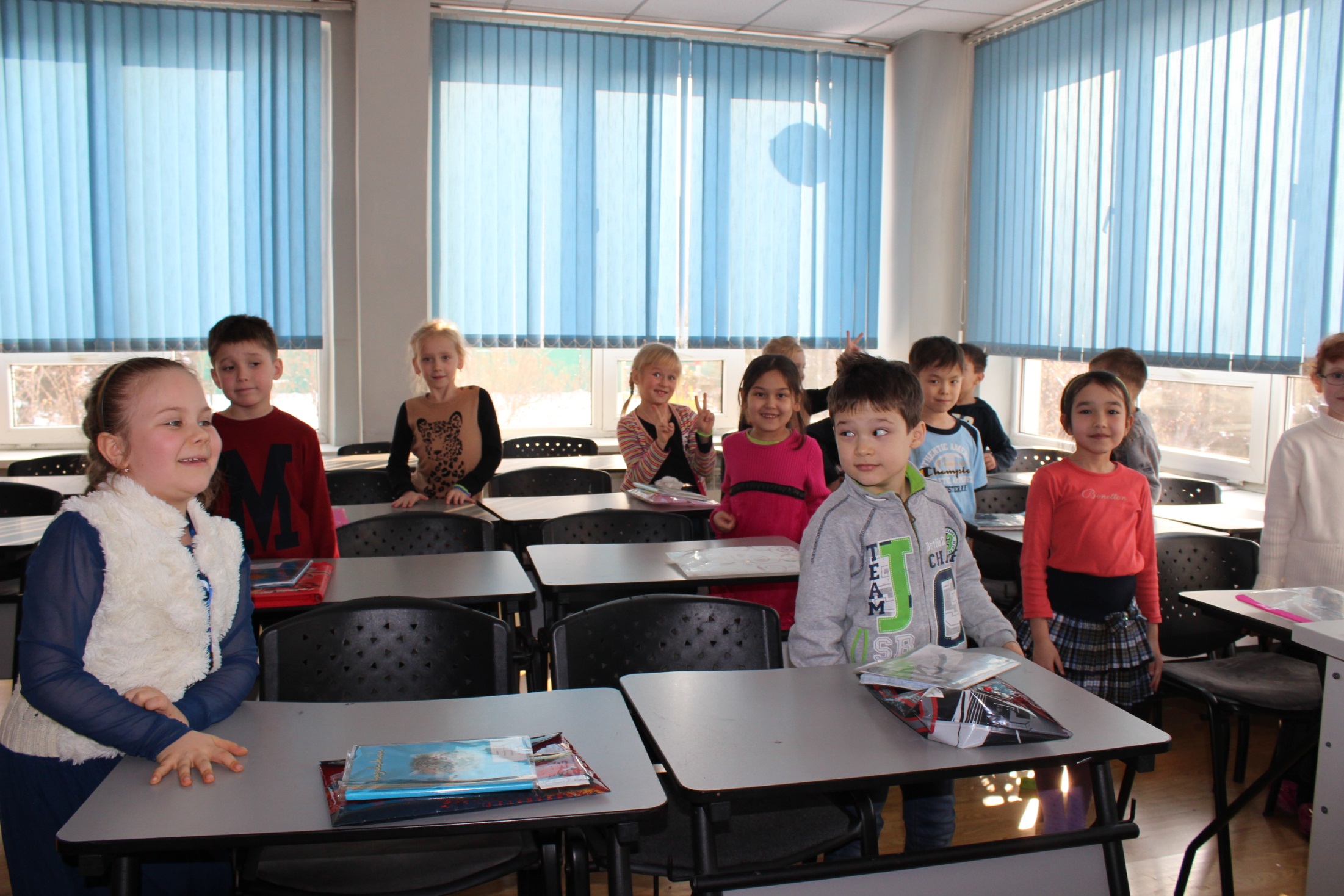 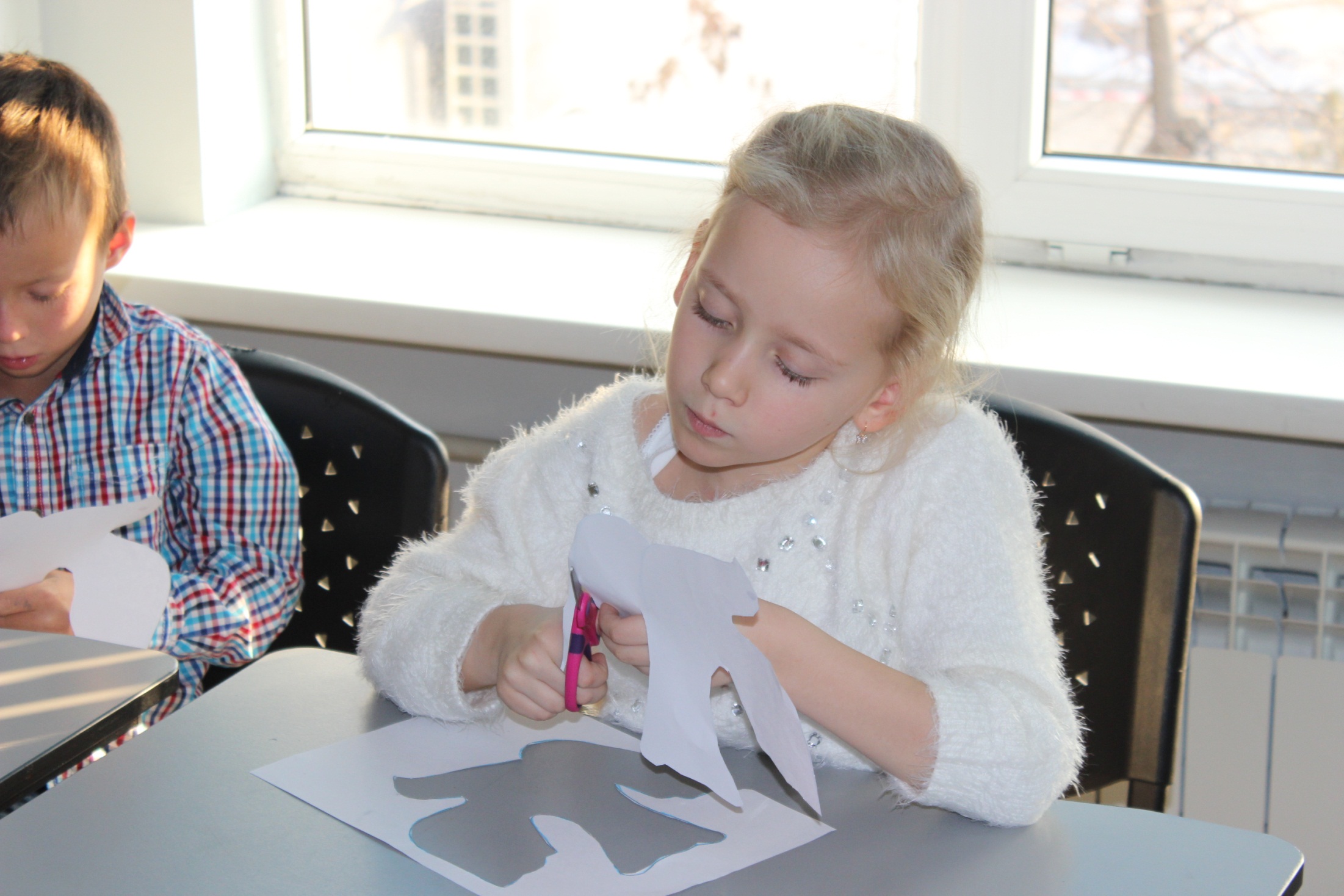 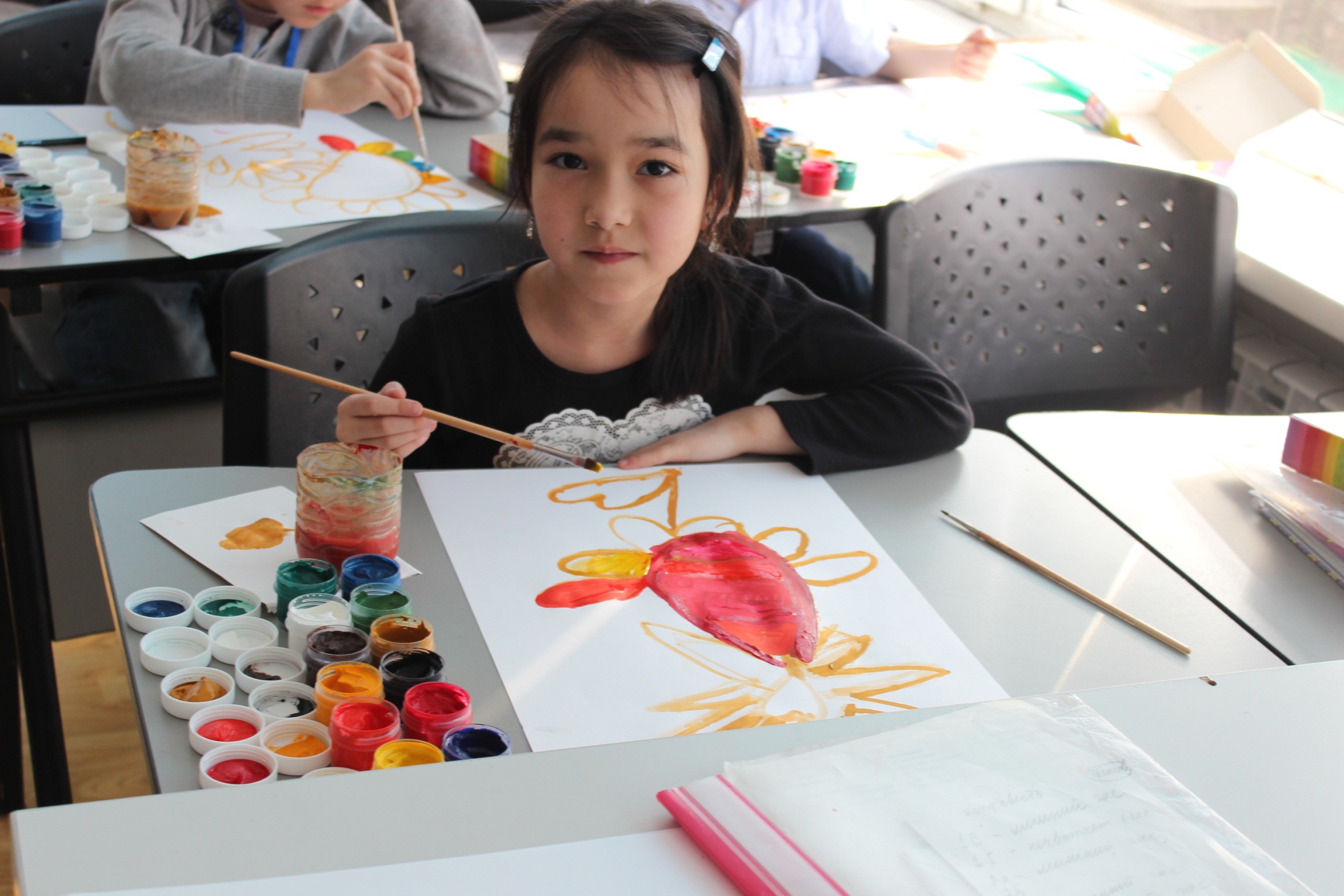 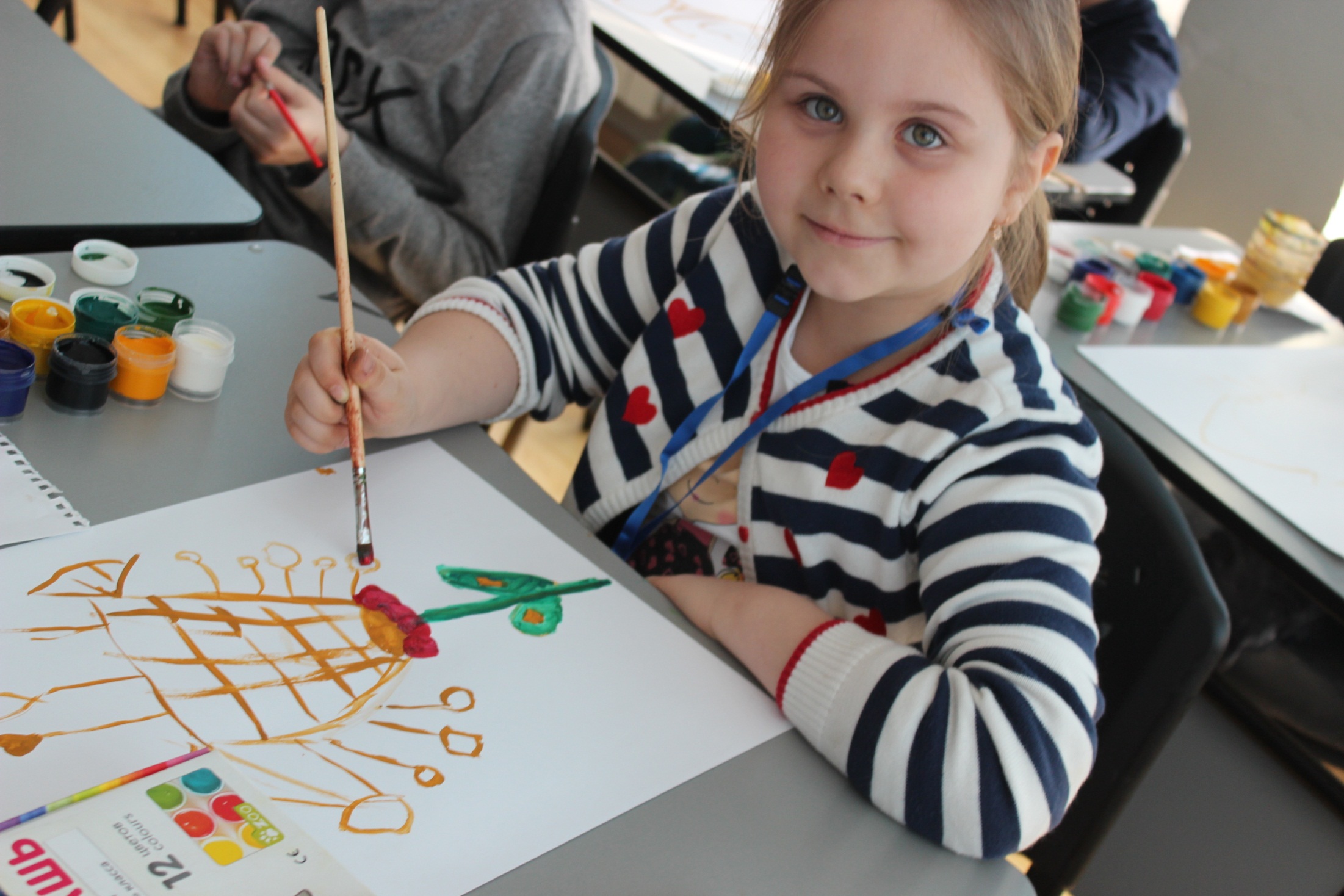 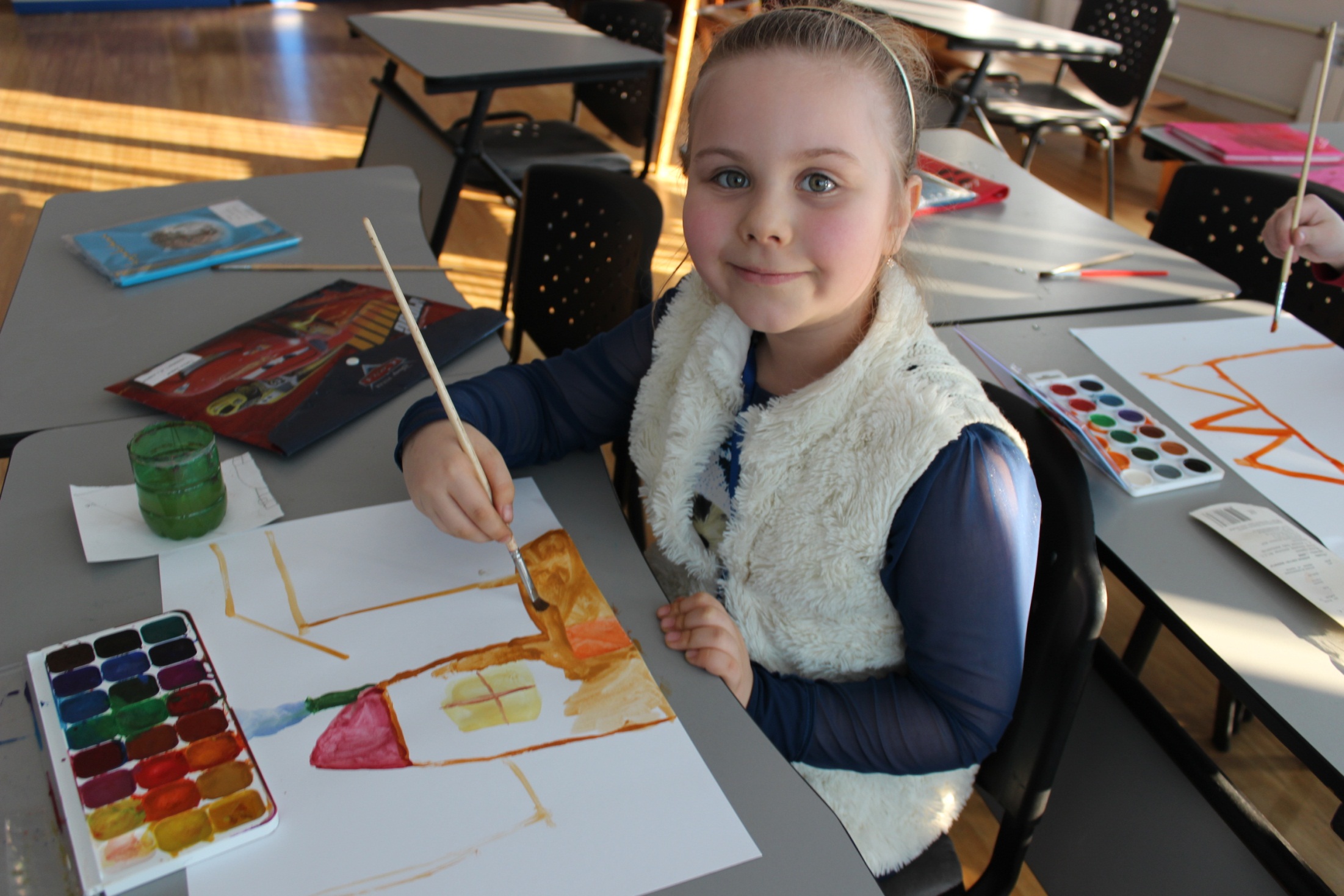 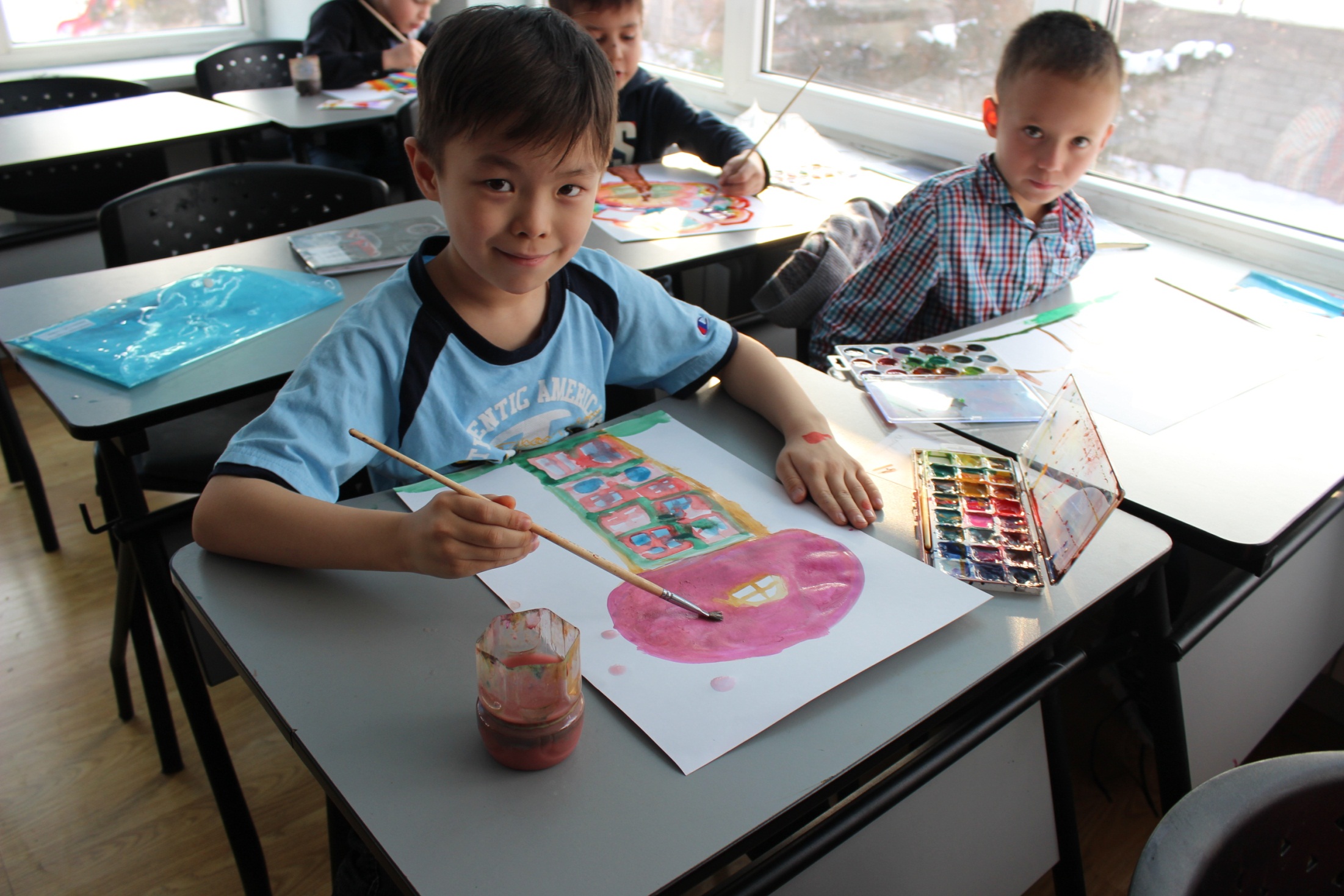 Волшебные цветы страны Детства
Волшебные бабочки
Наши любимые  животные
ГОЛУБЬ МИРА
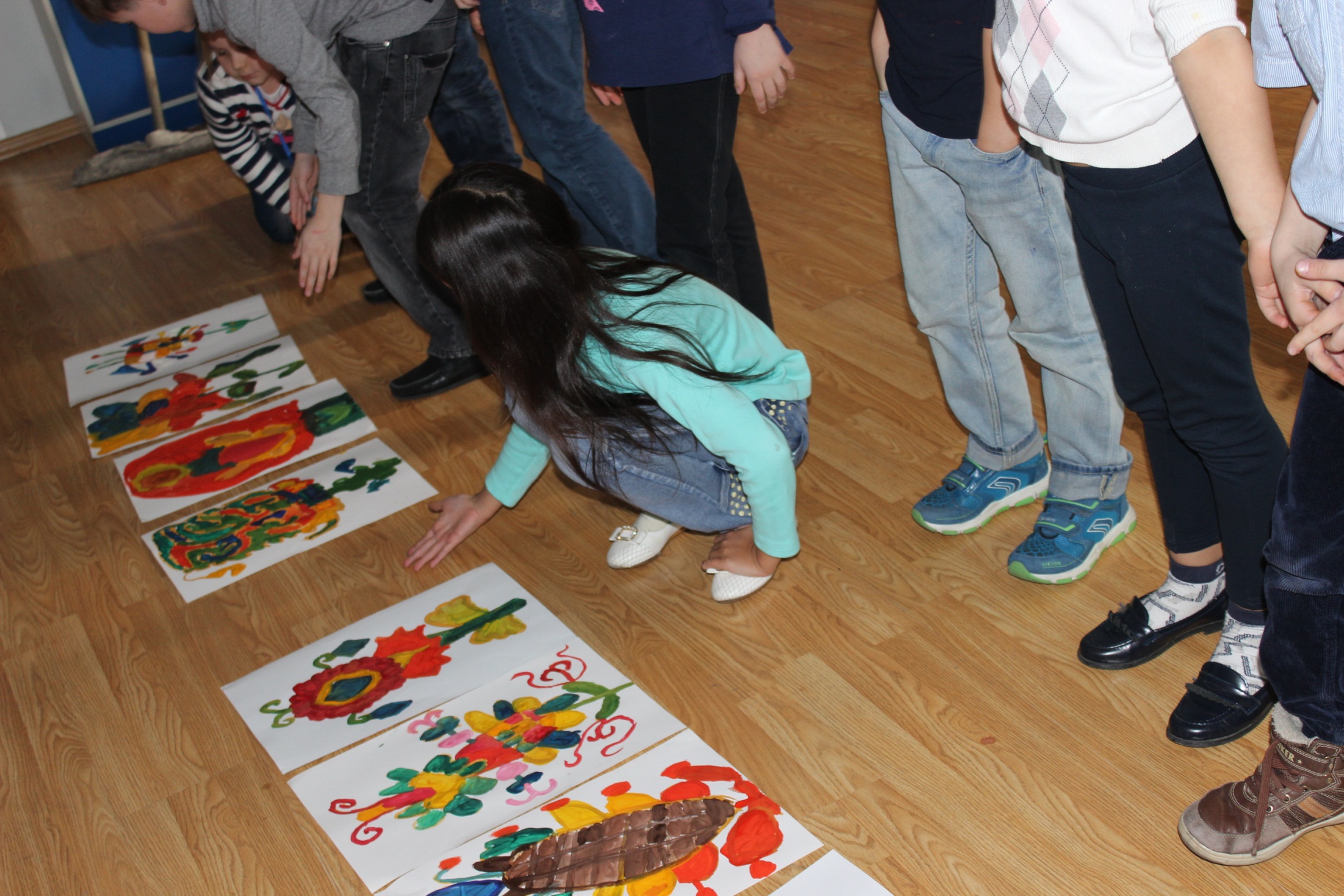 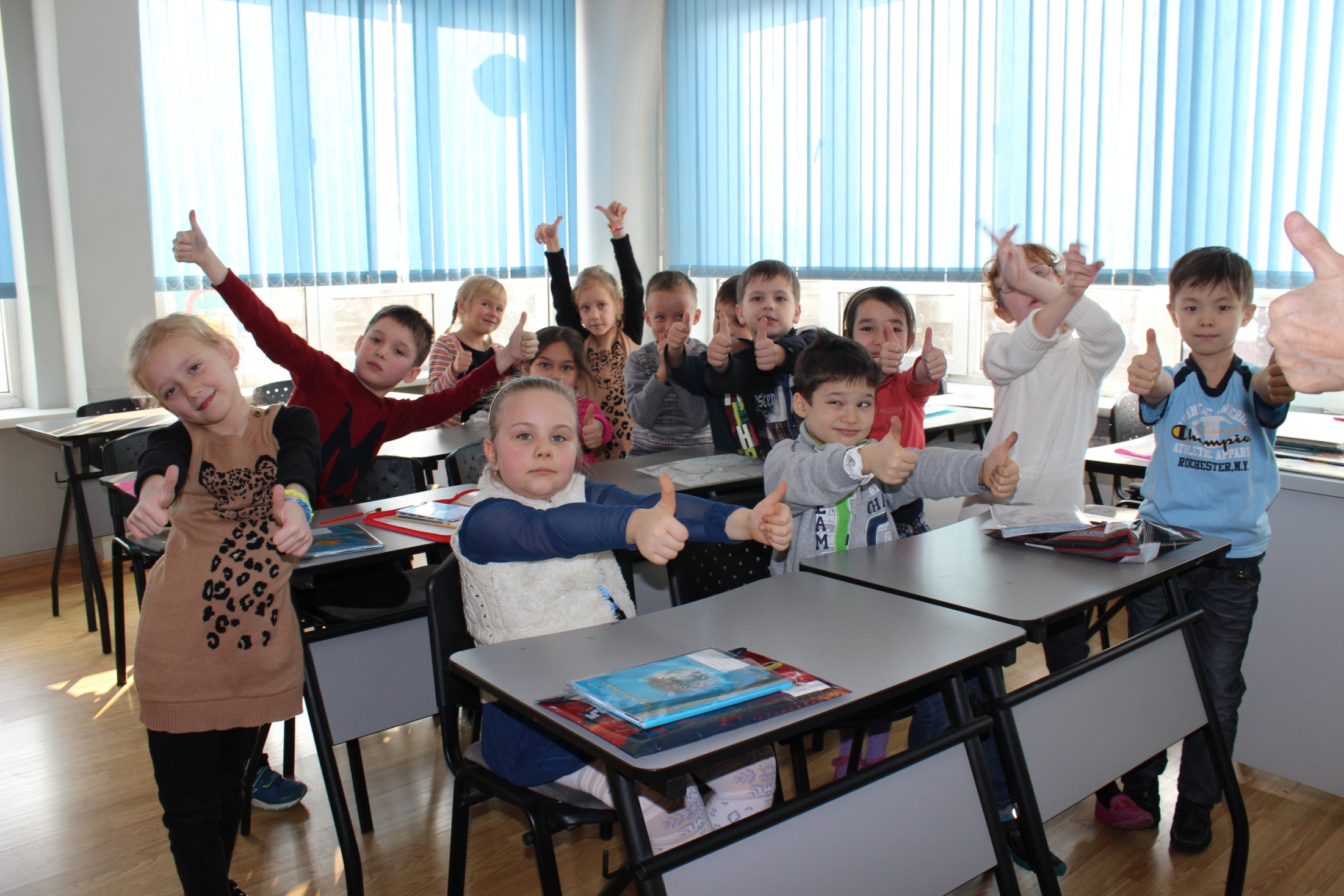 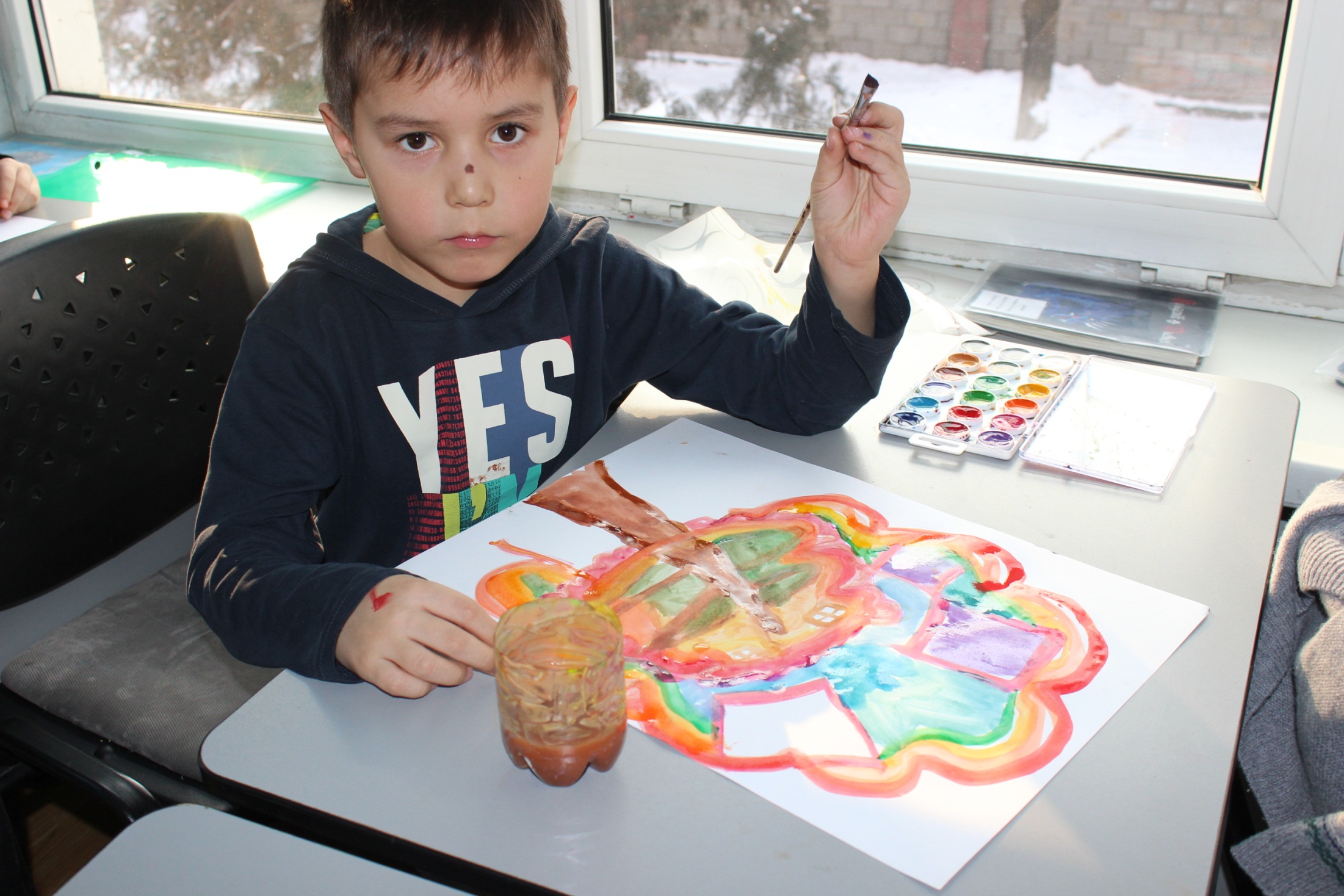 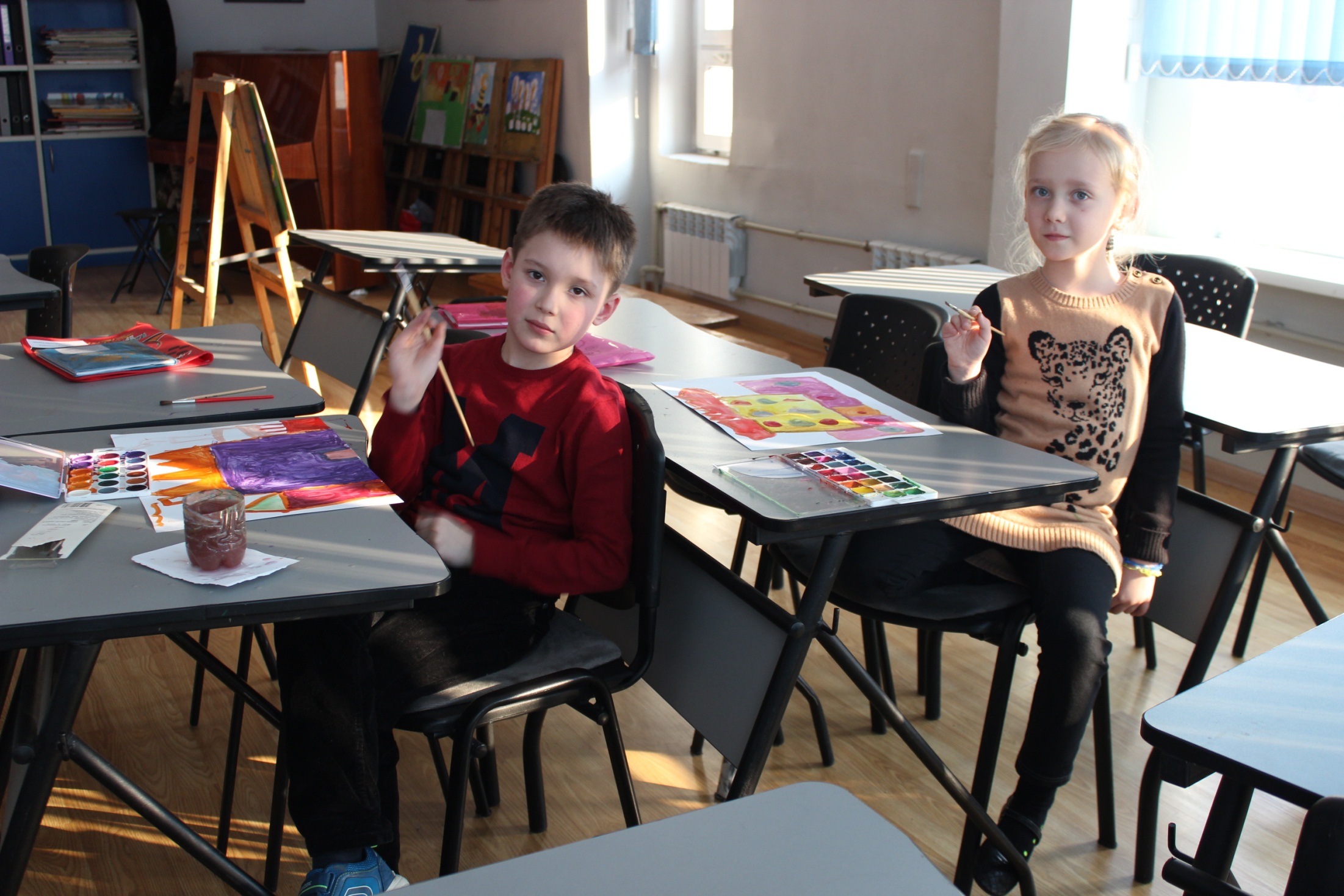 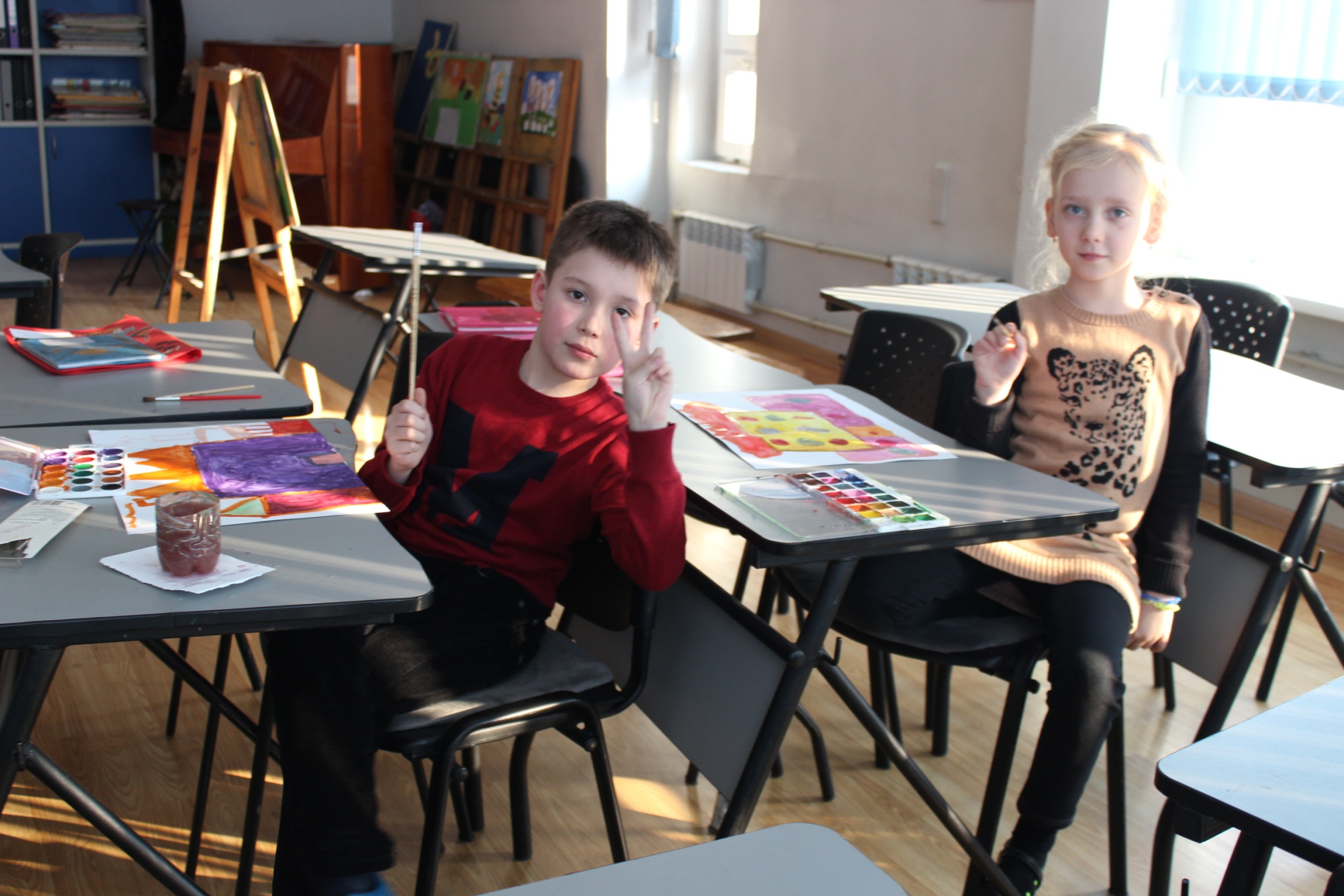 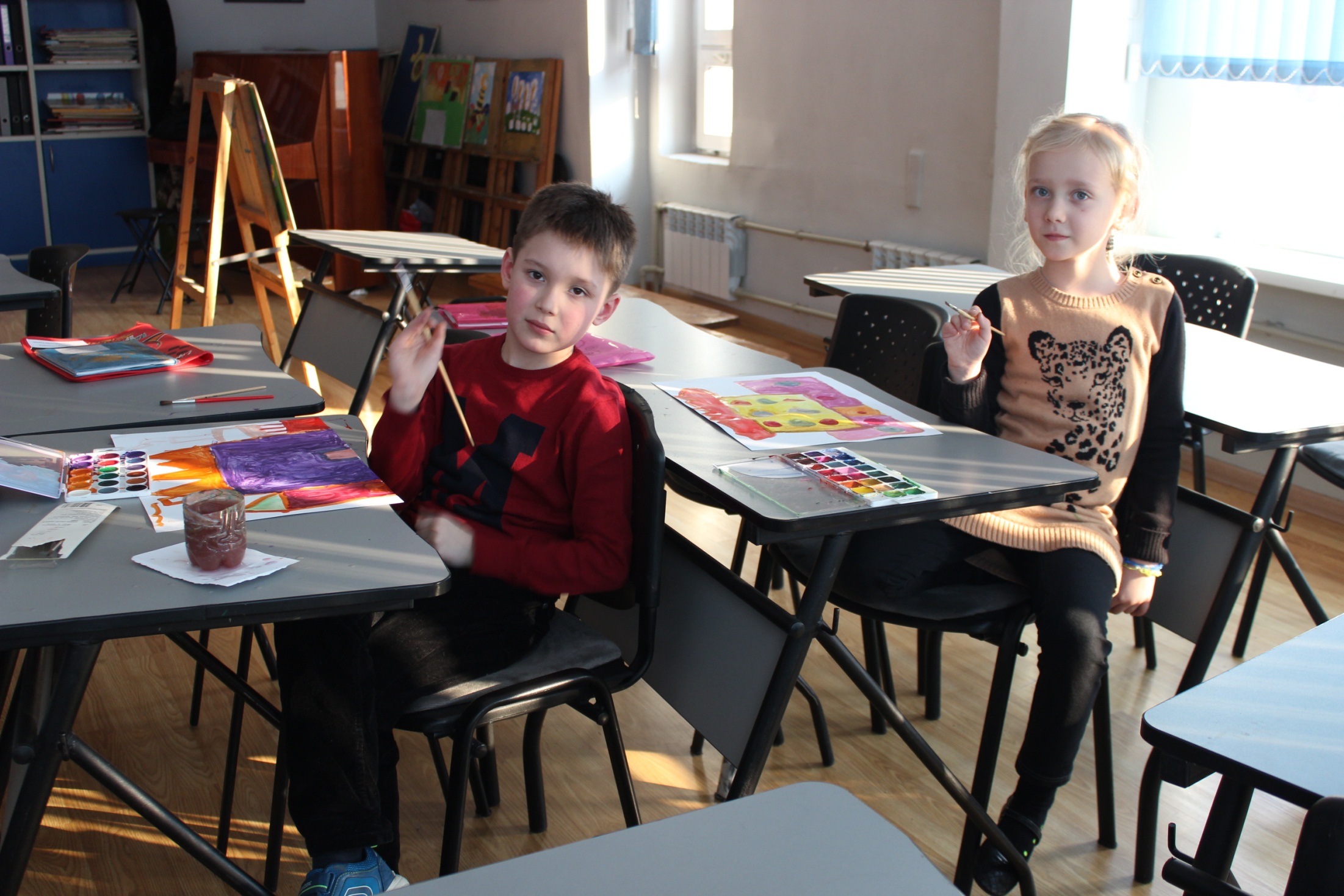 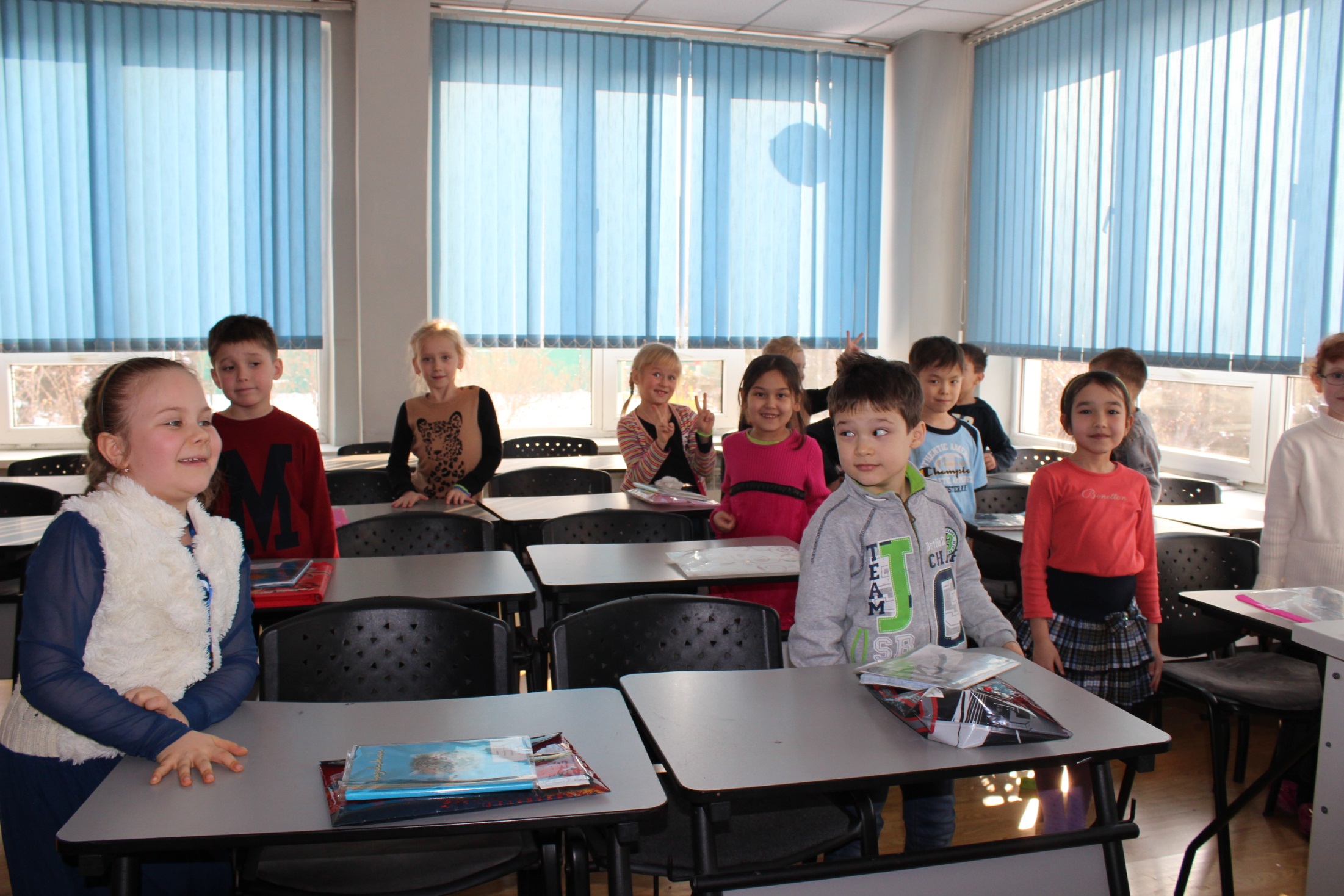 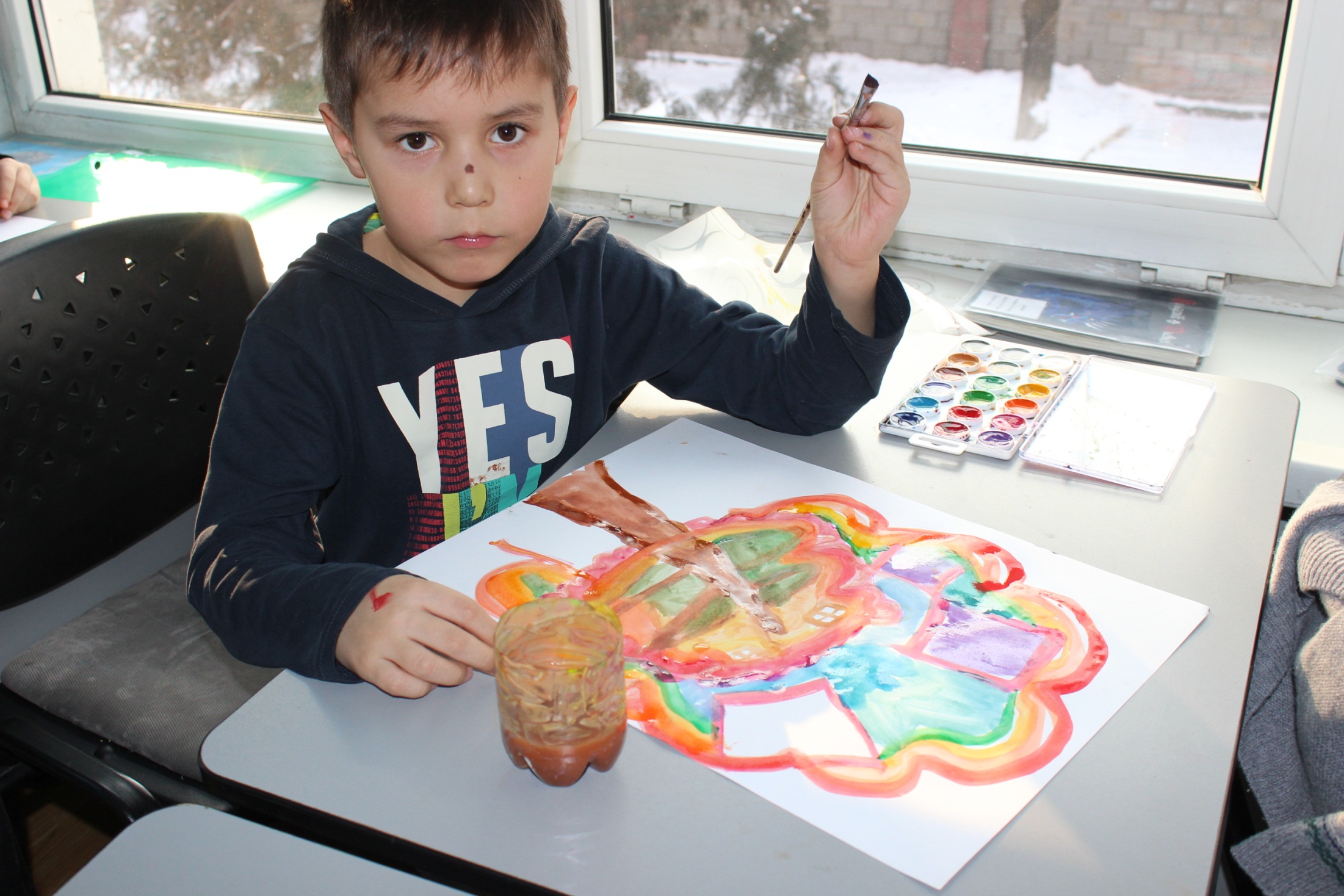 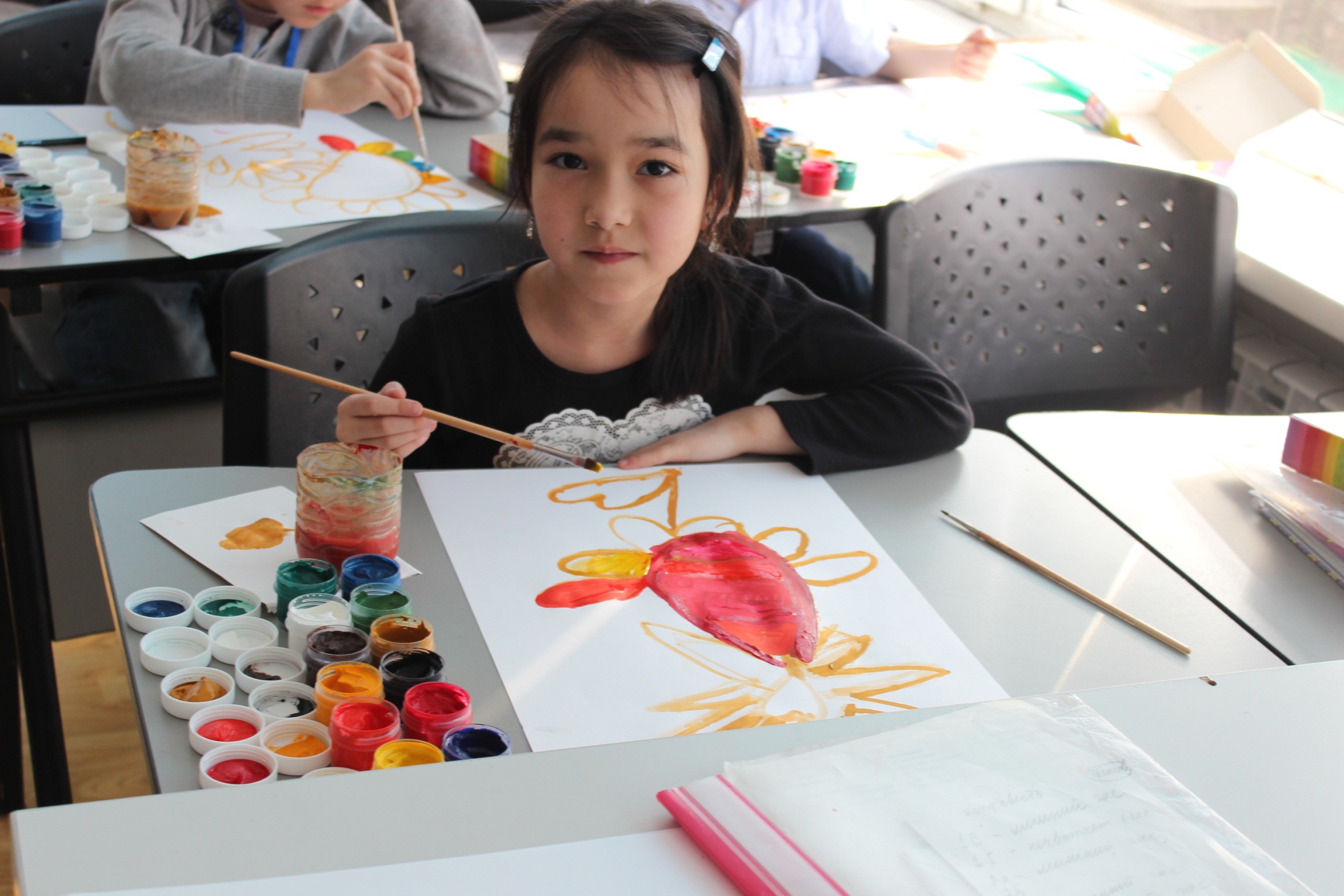 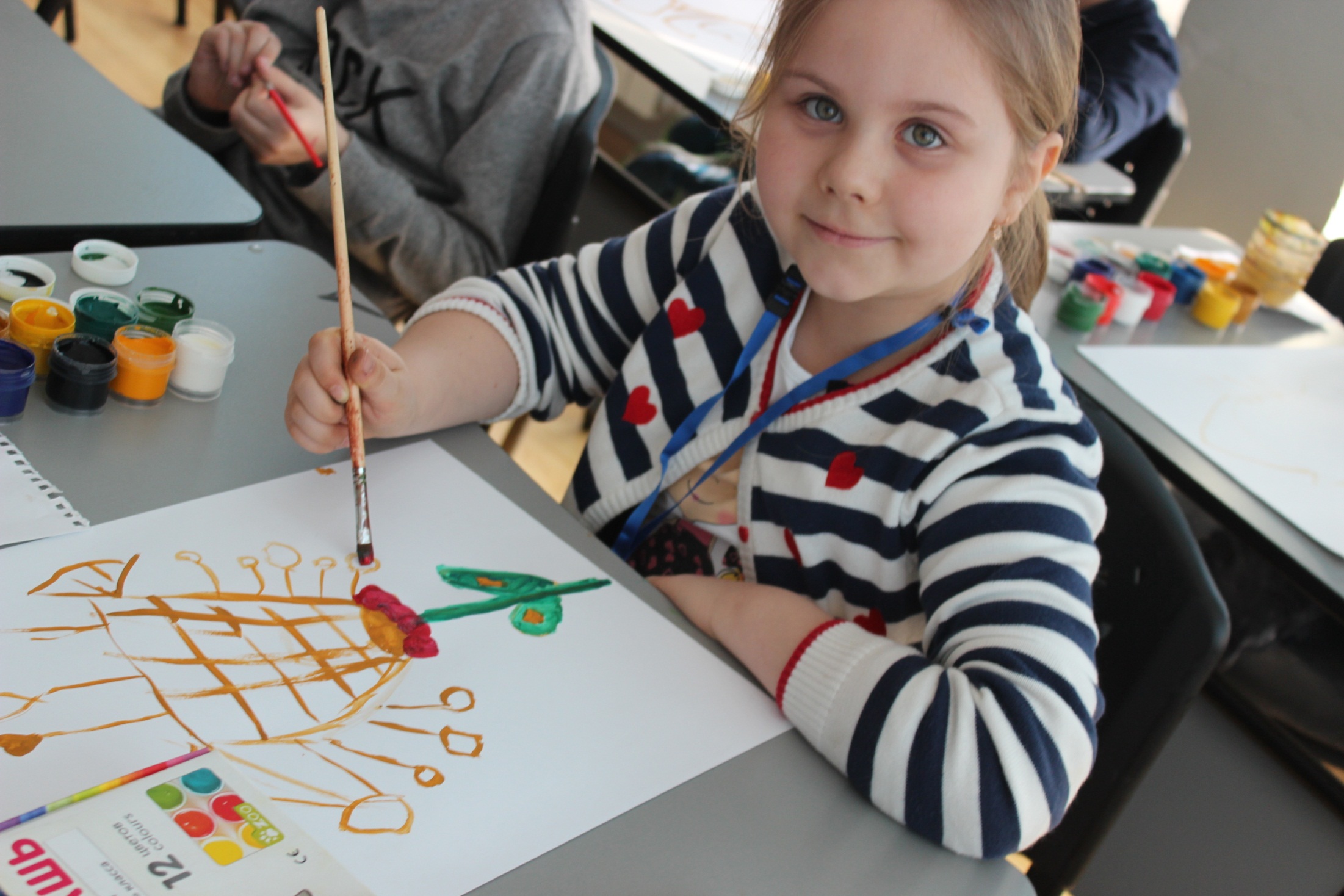 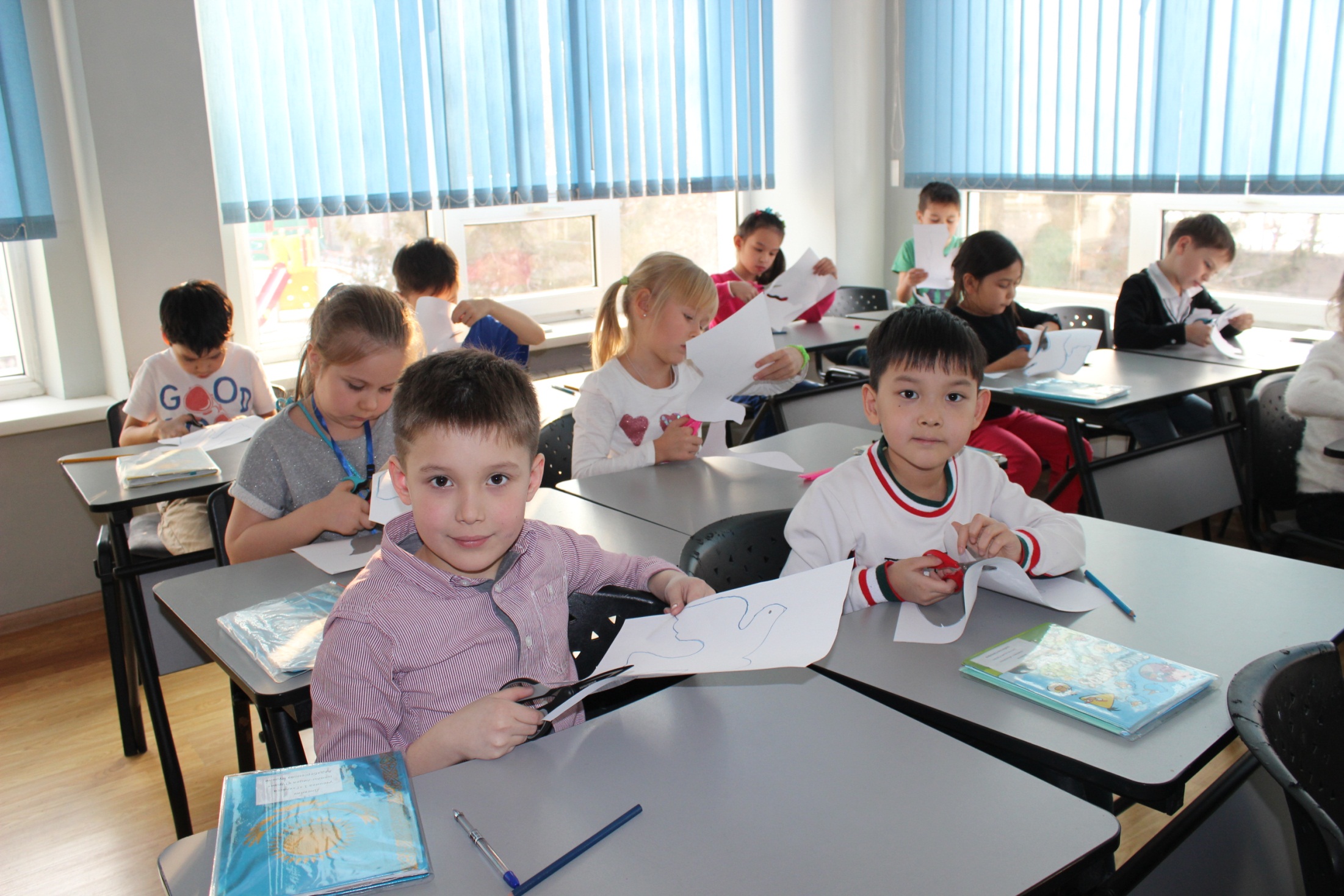 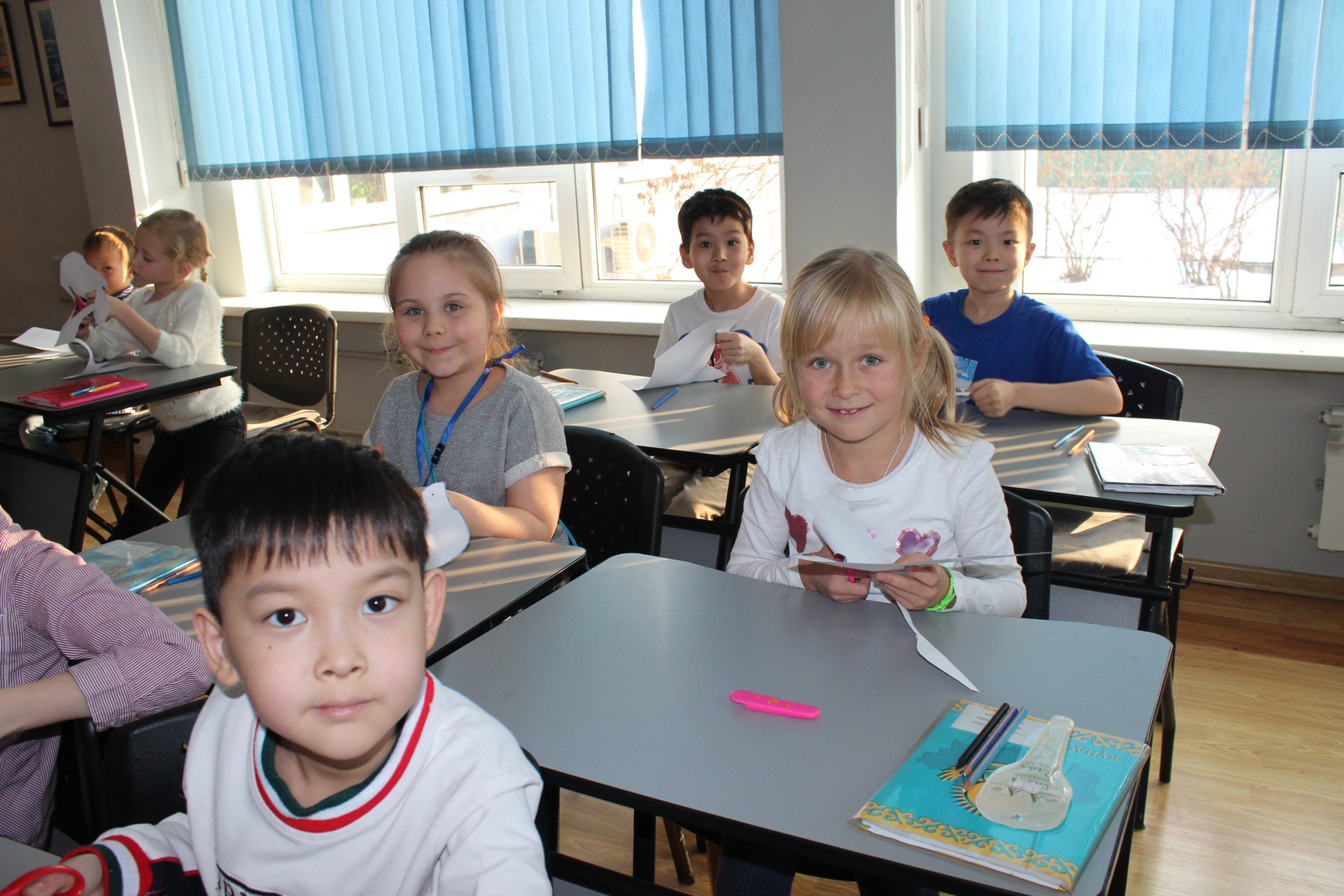 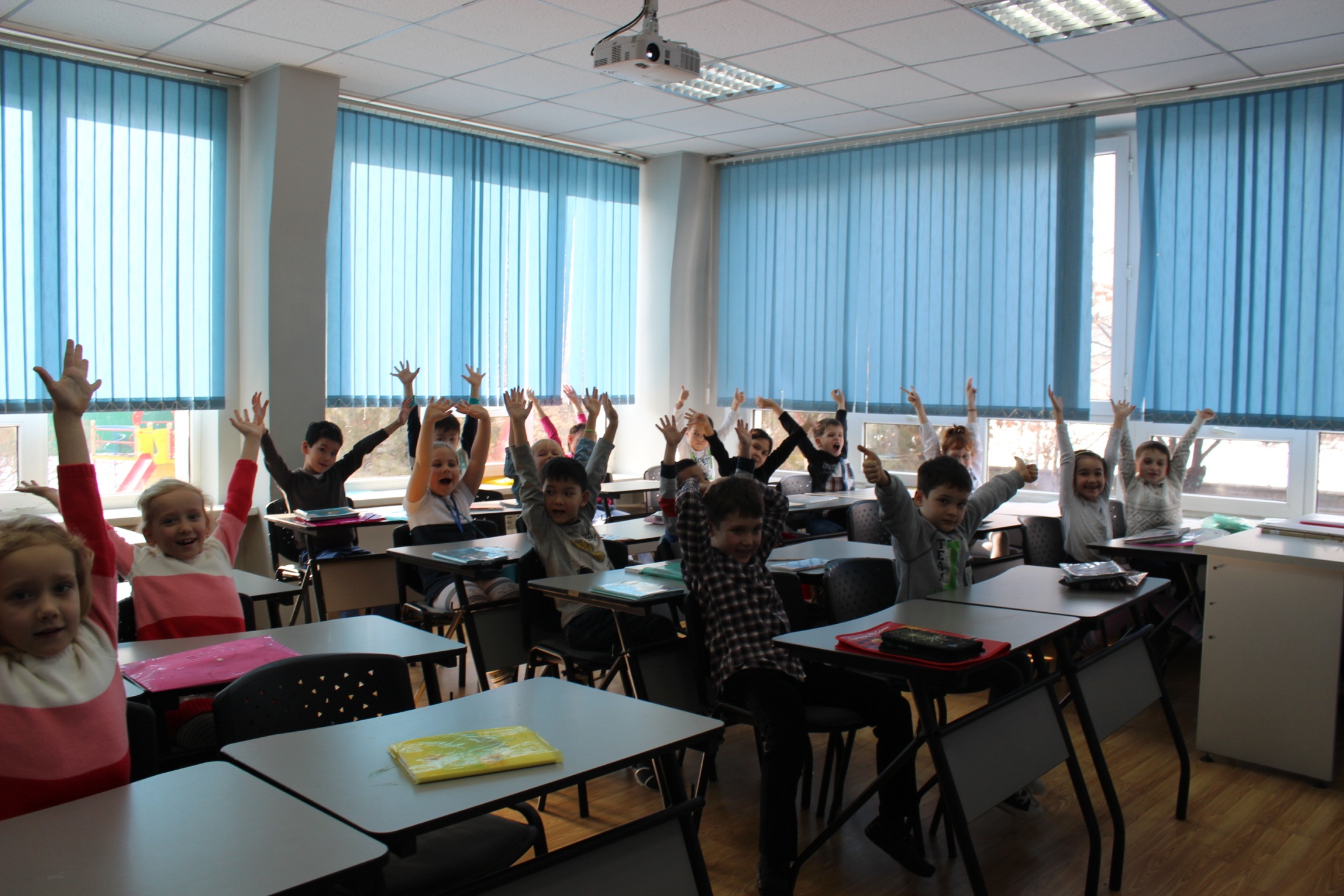 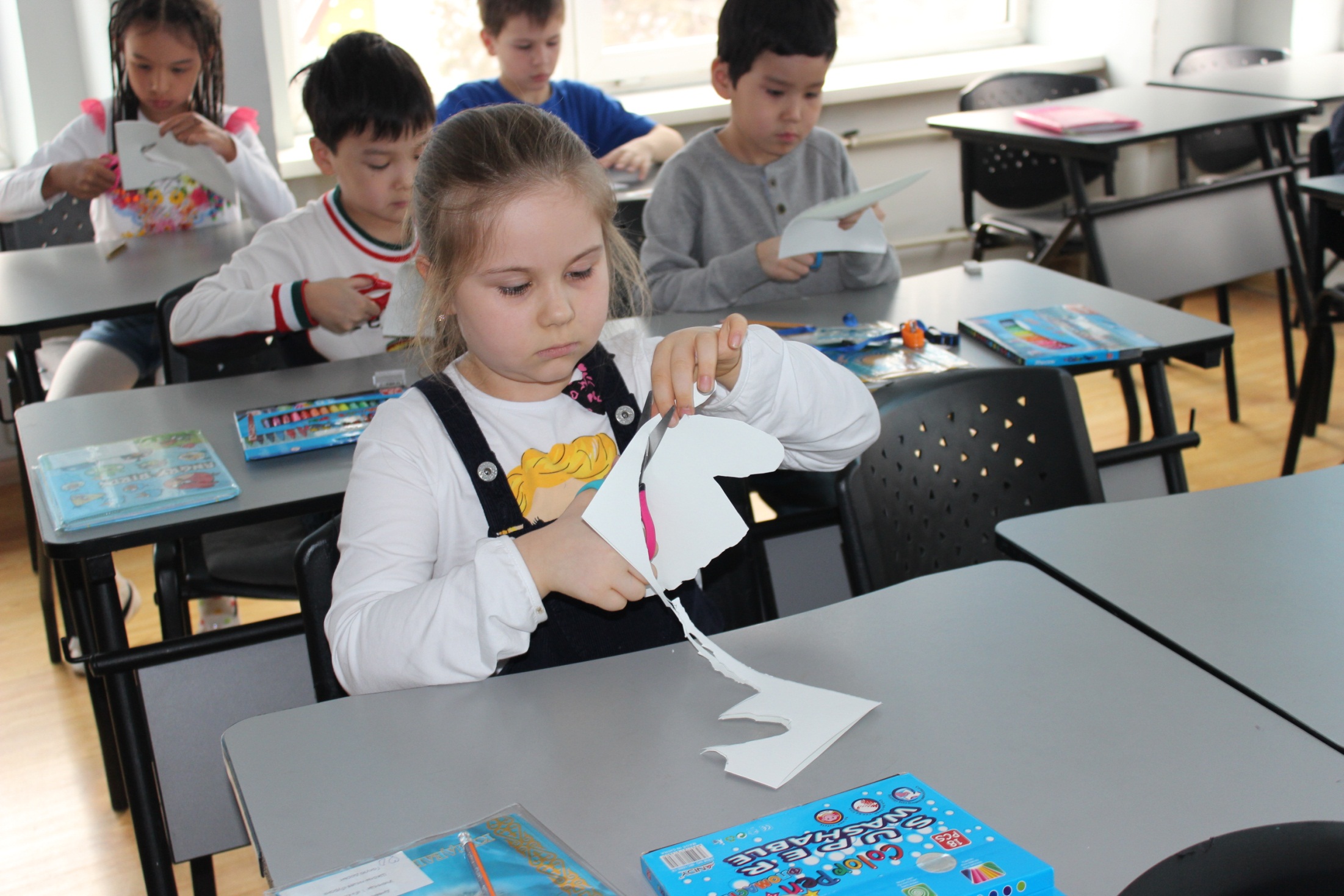 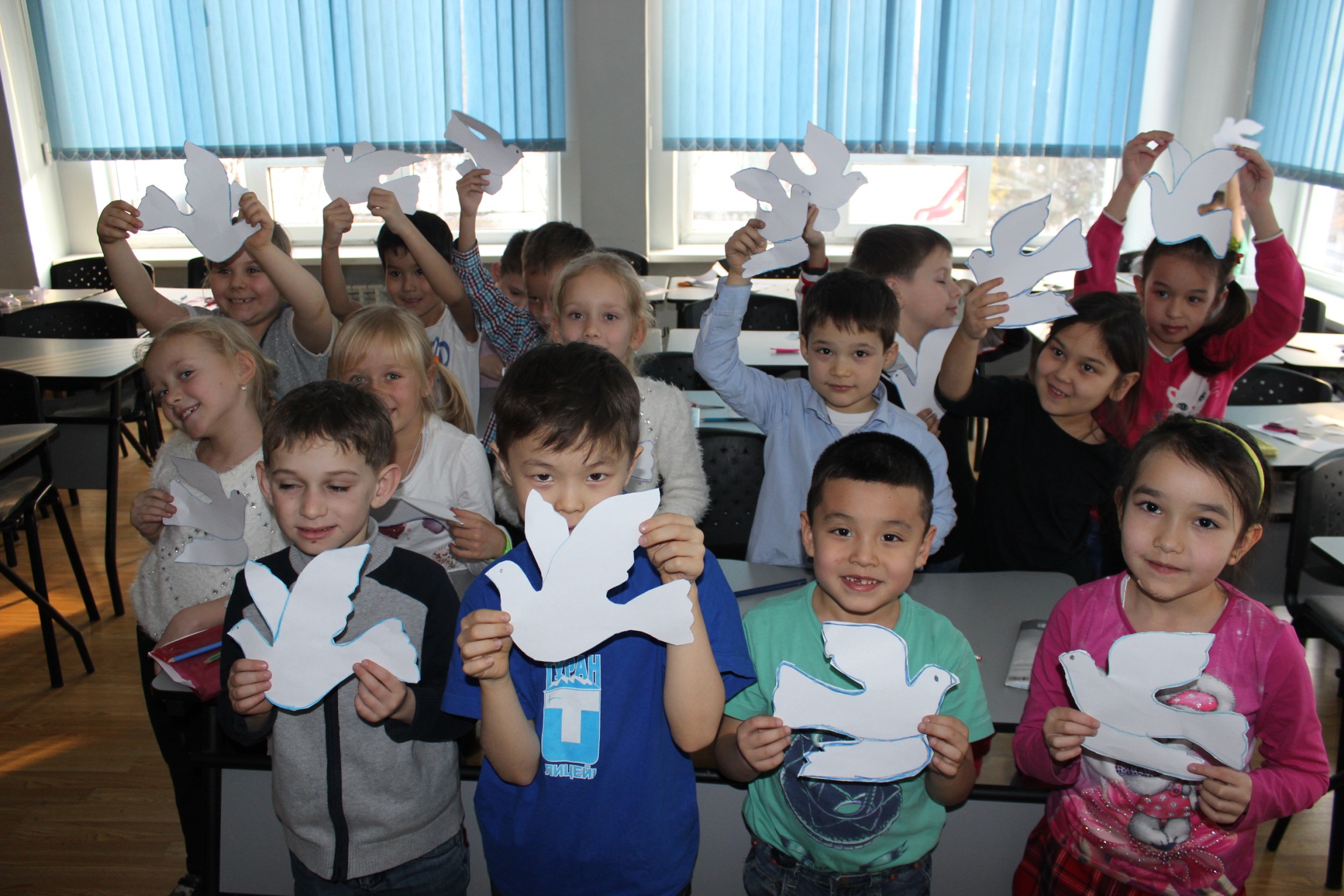 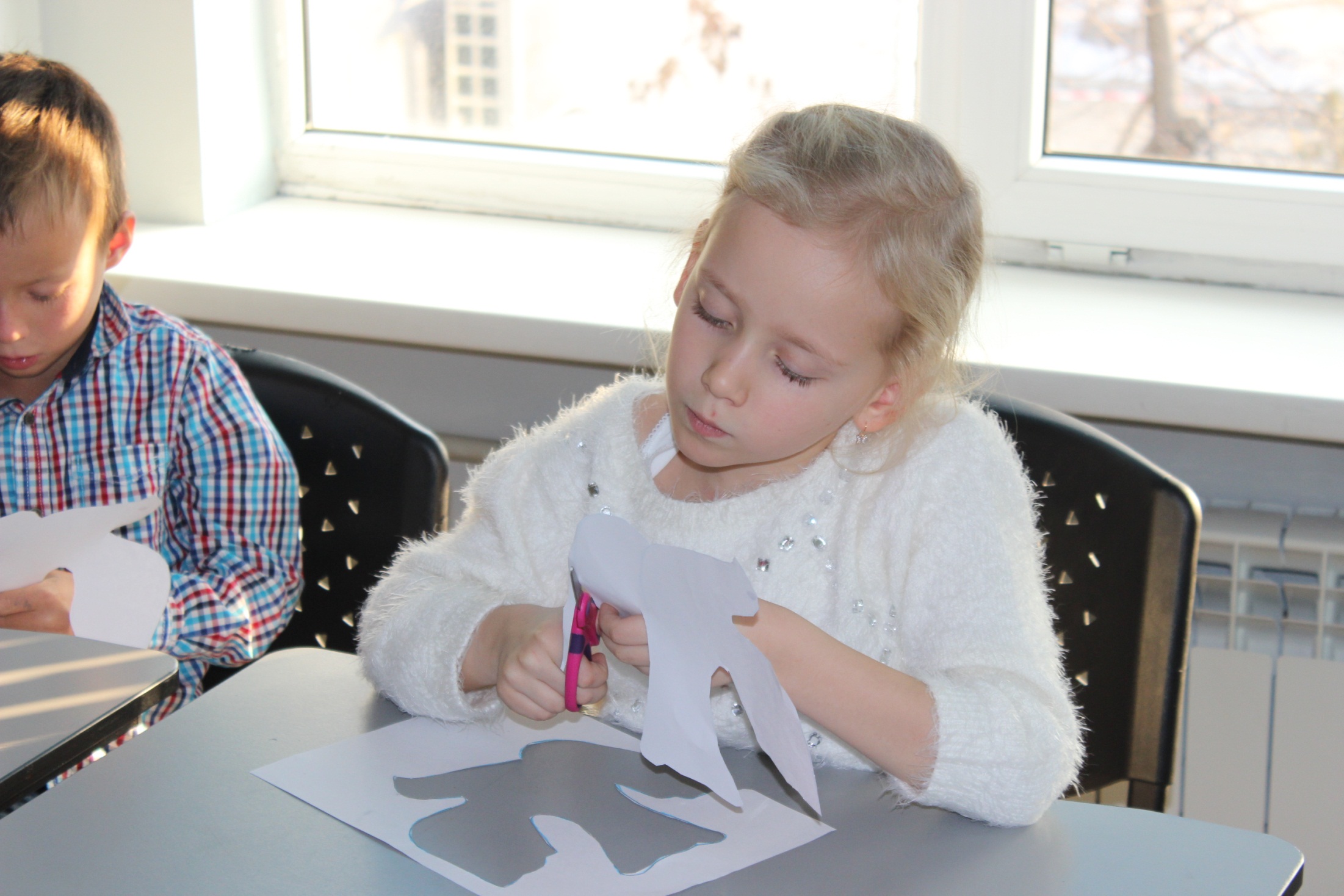 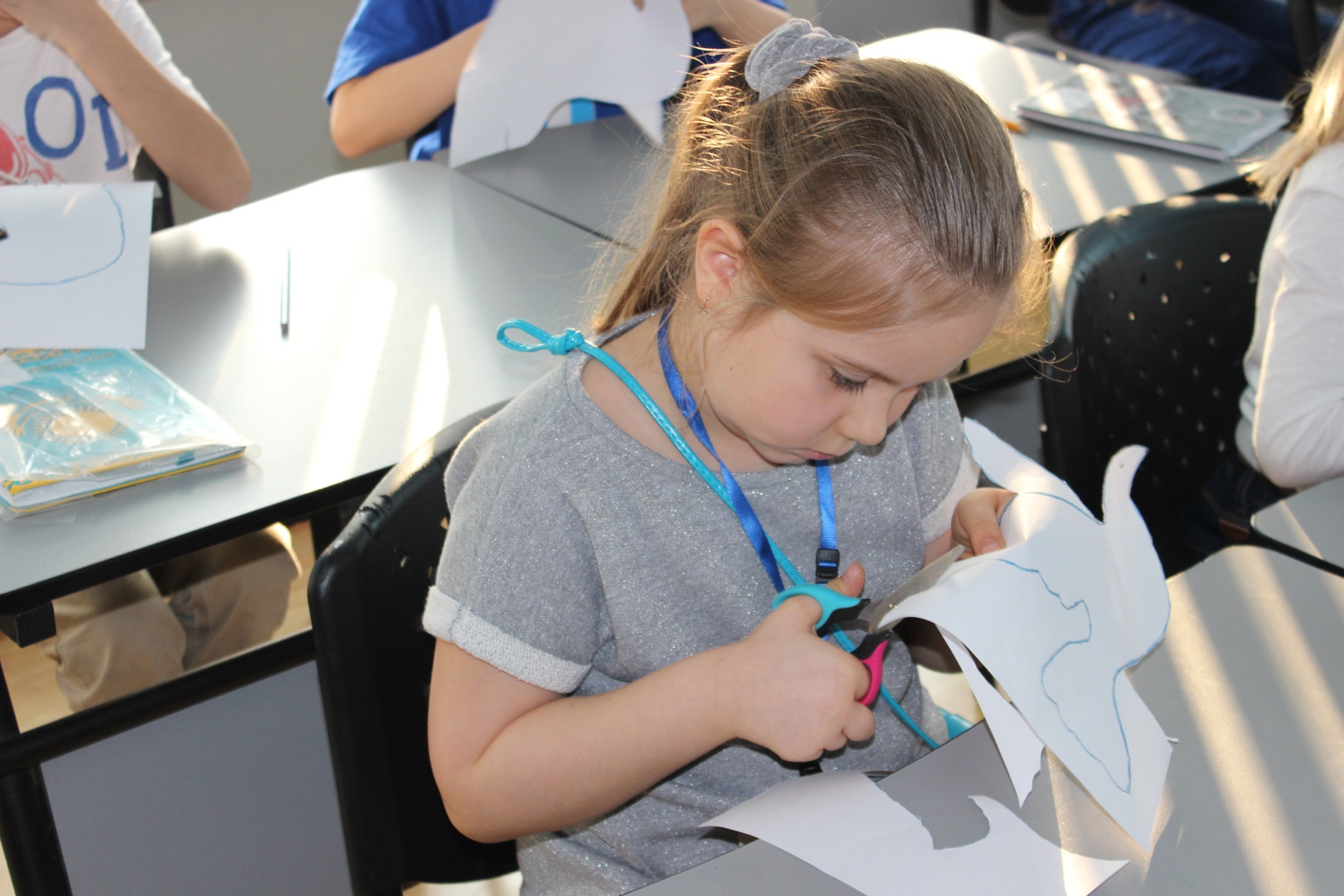 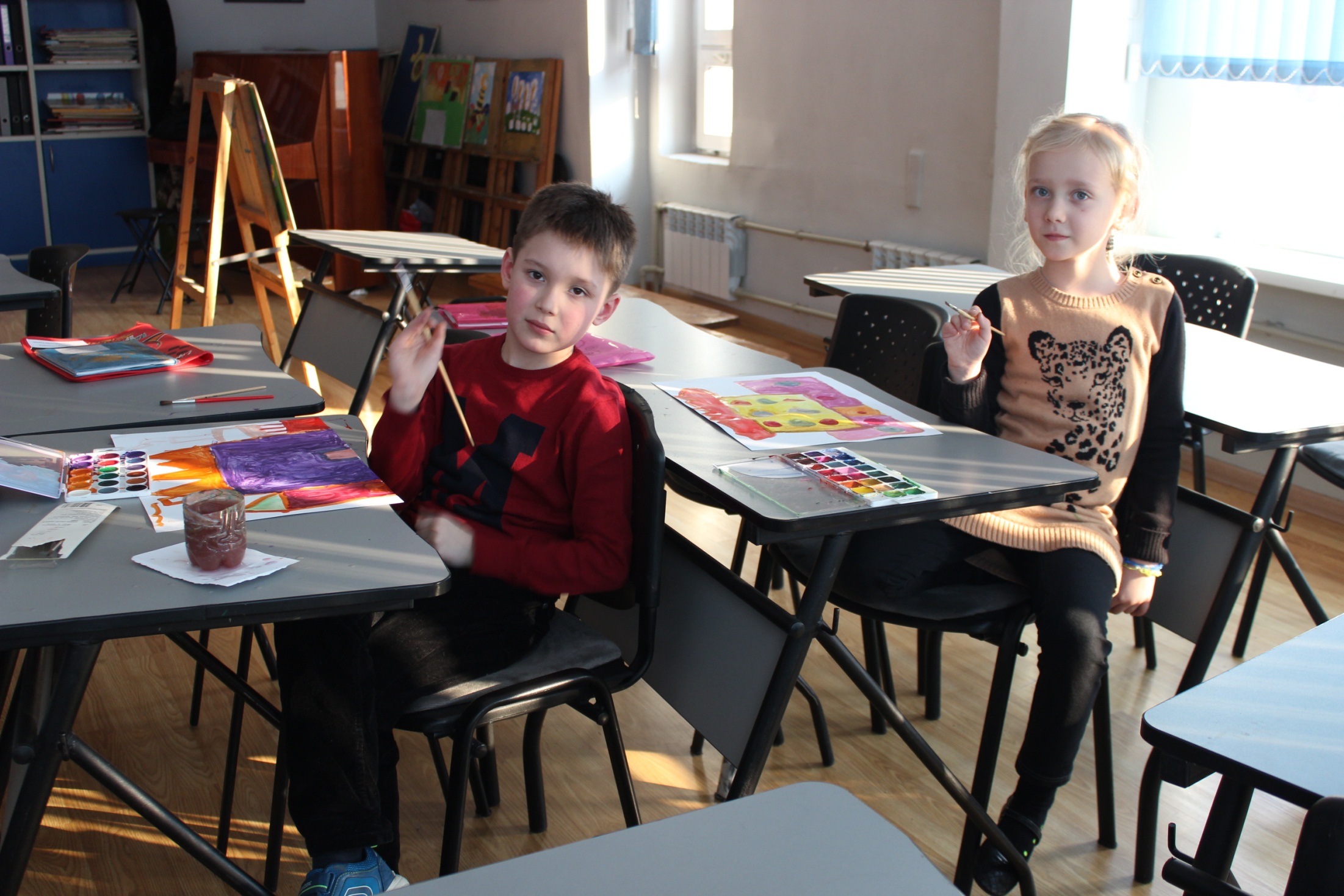 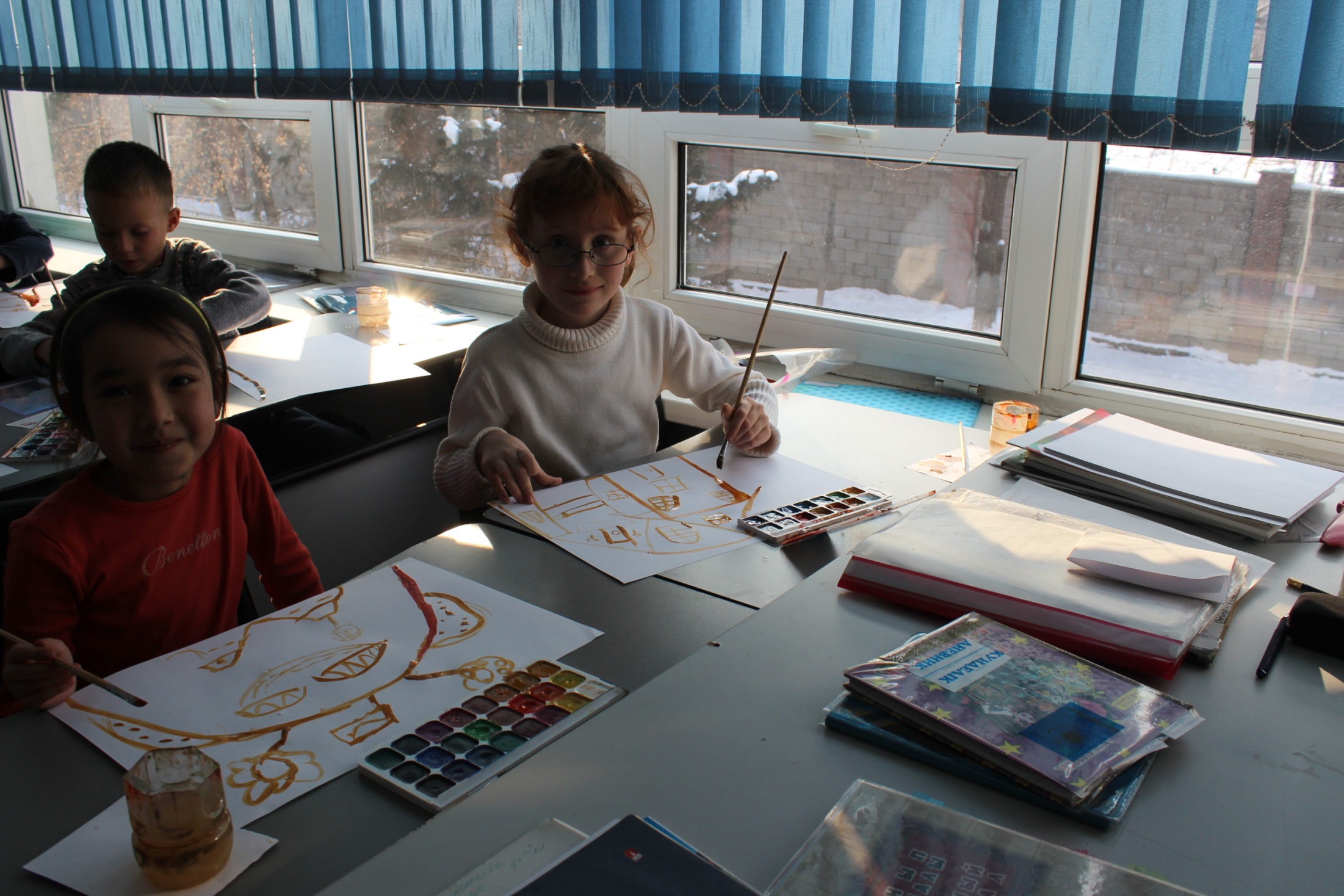 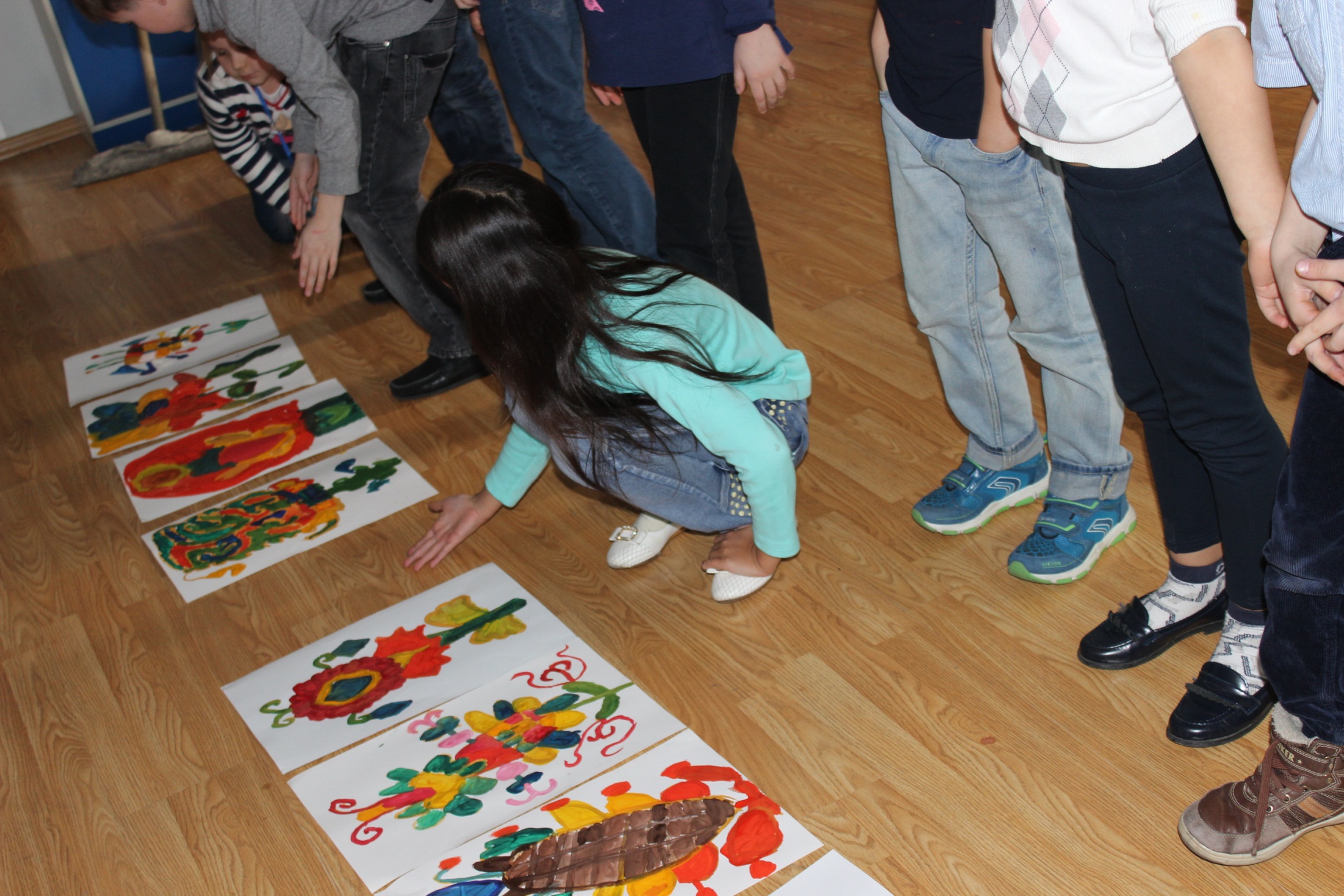 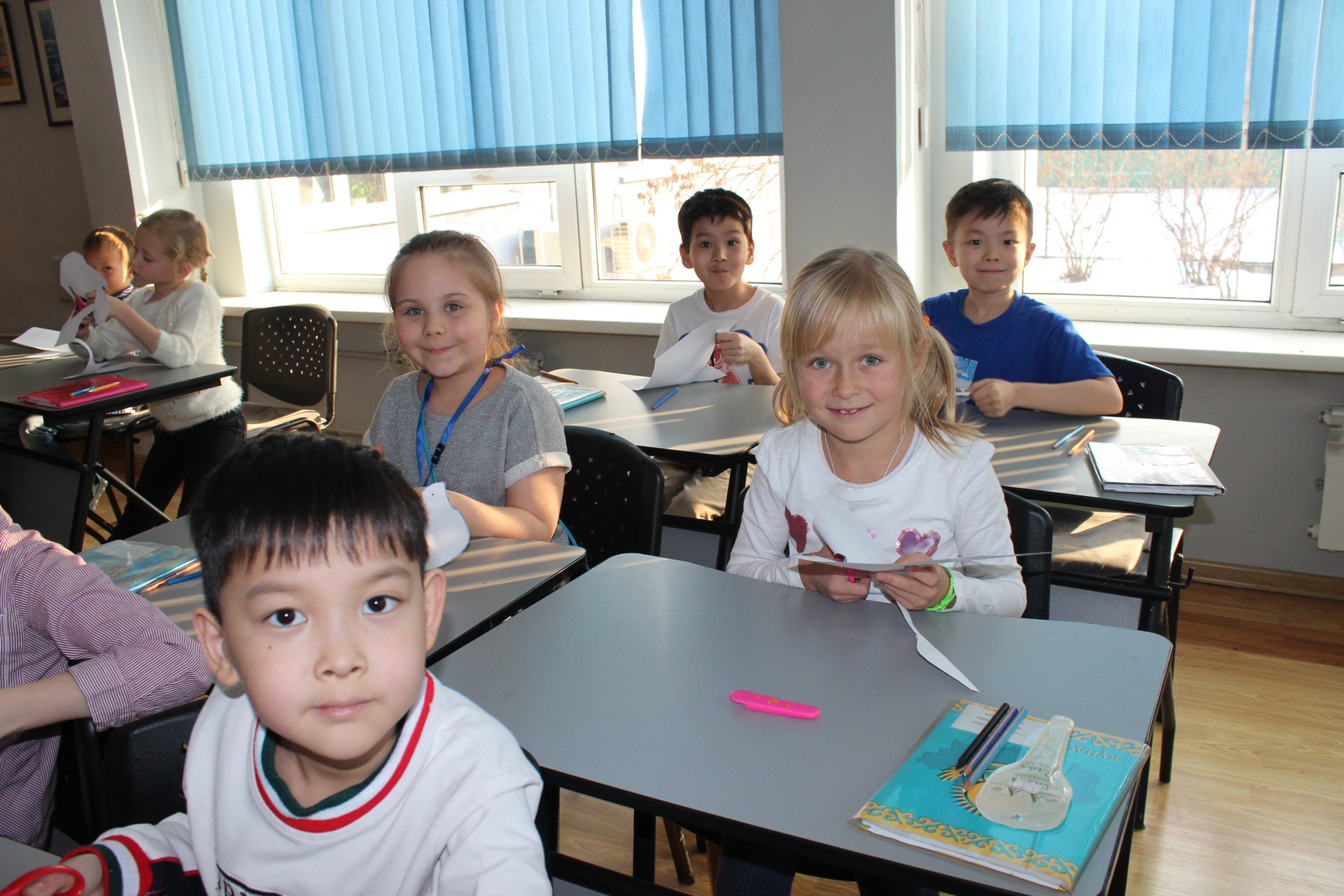 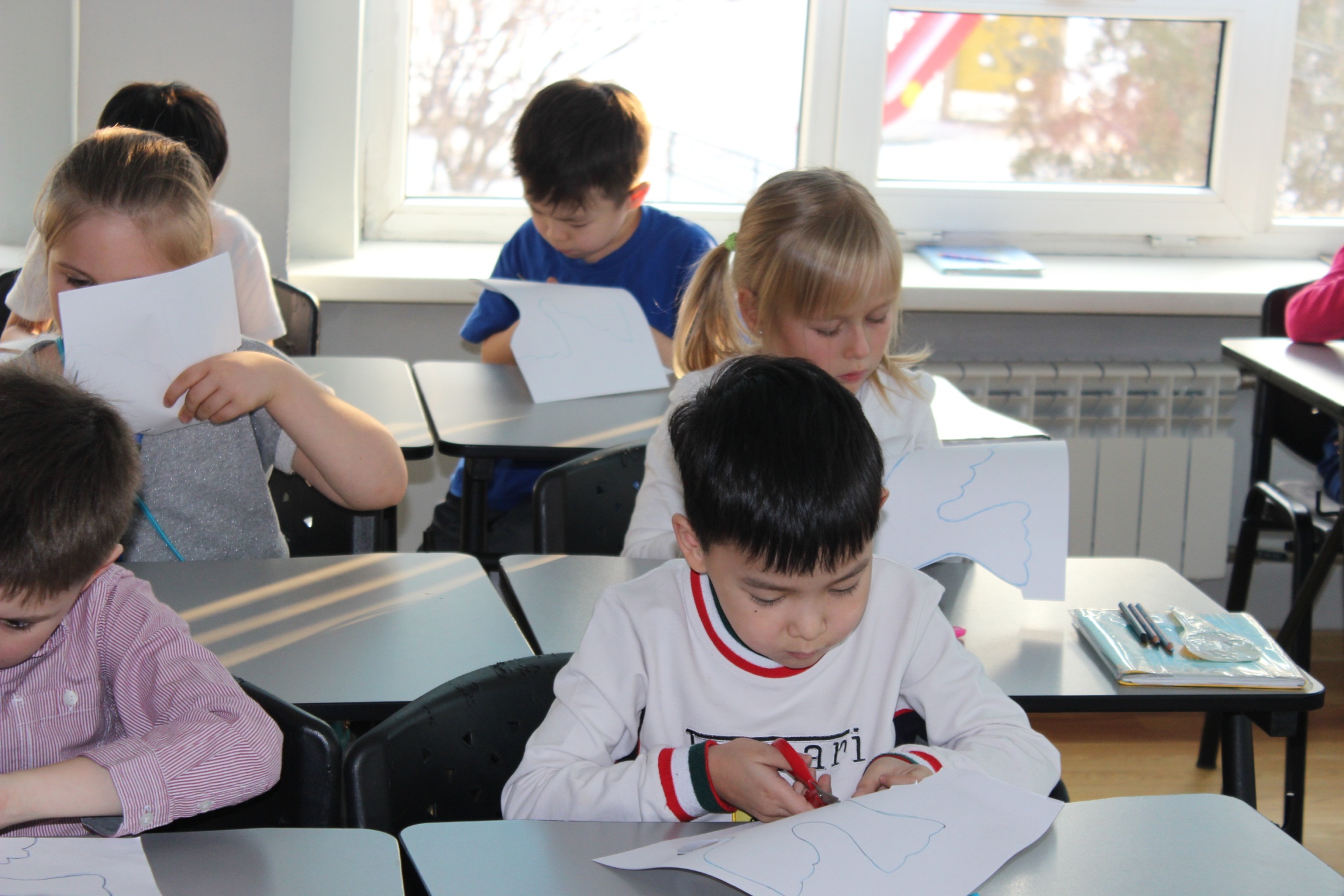 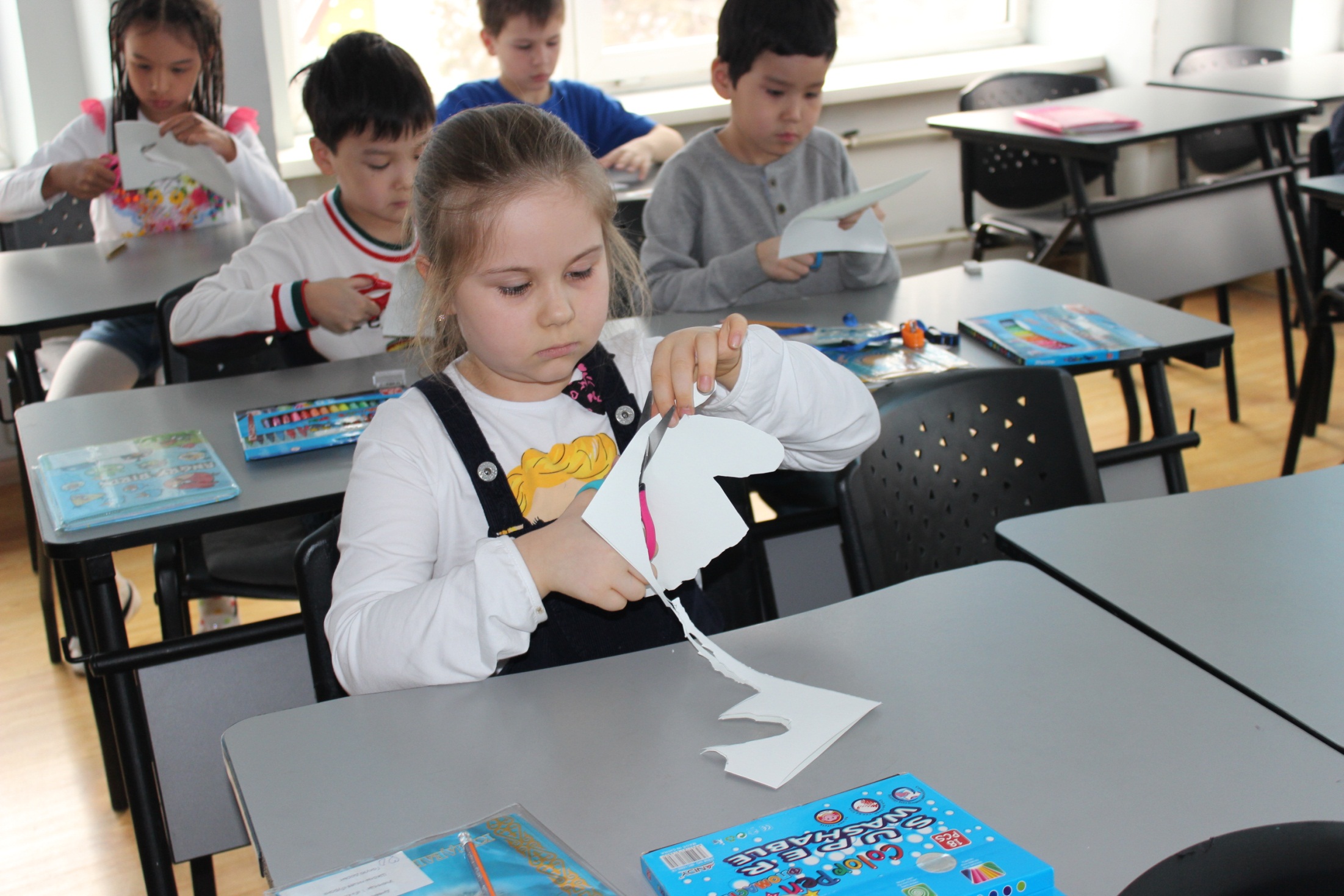 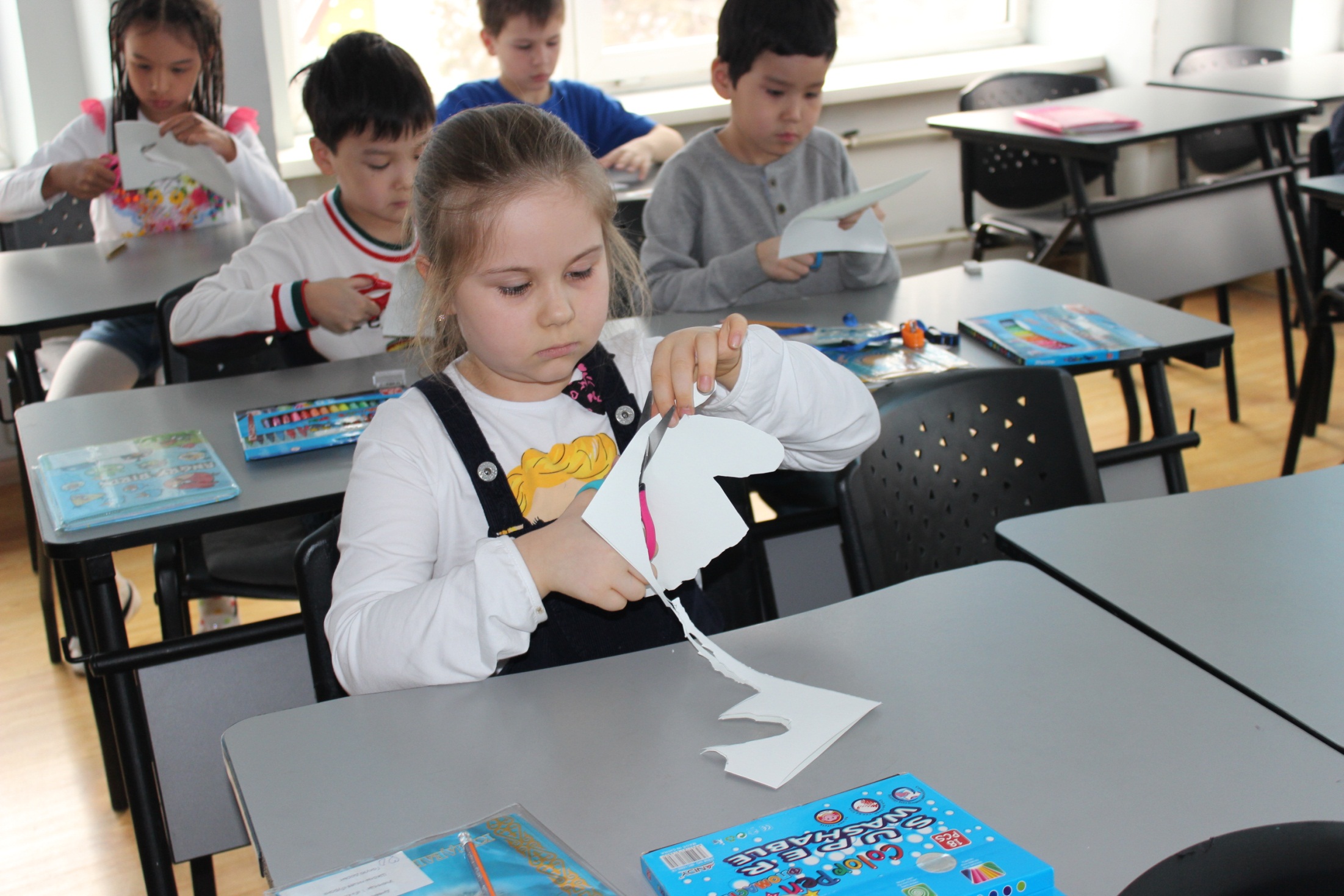 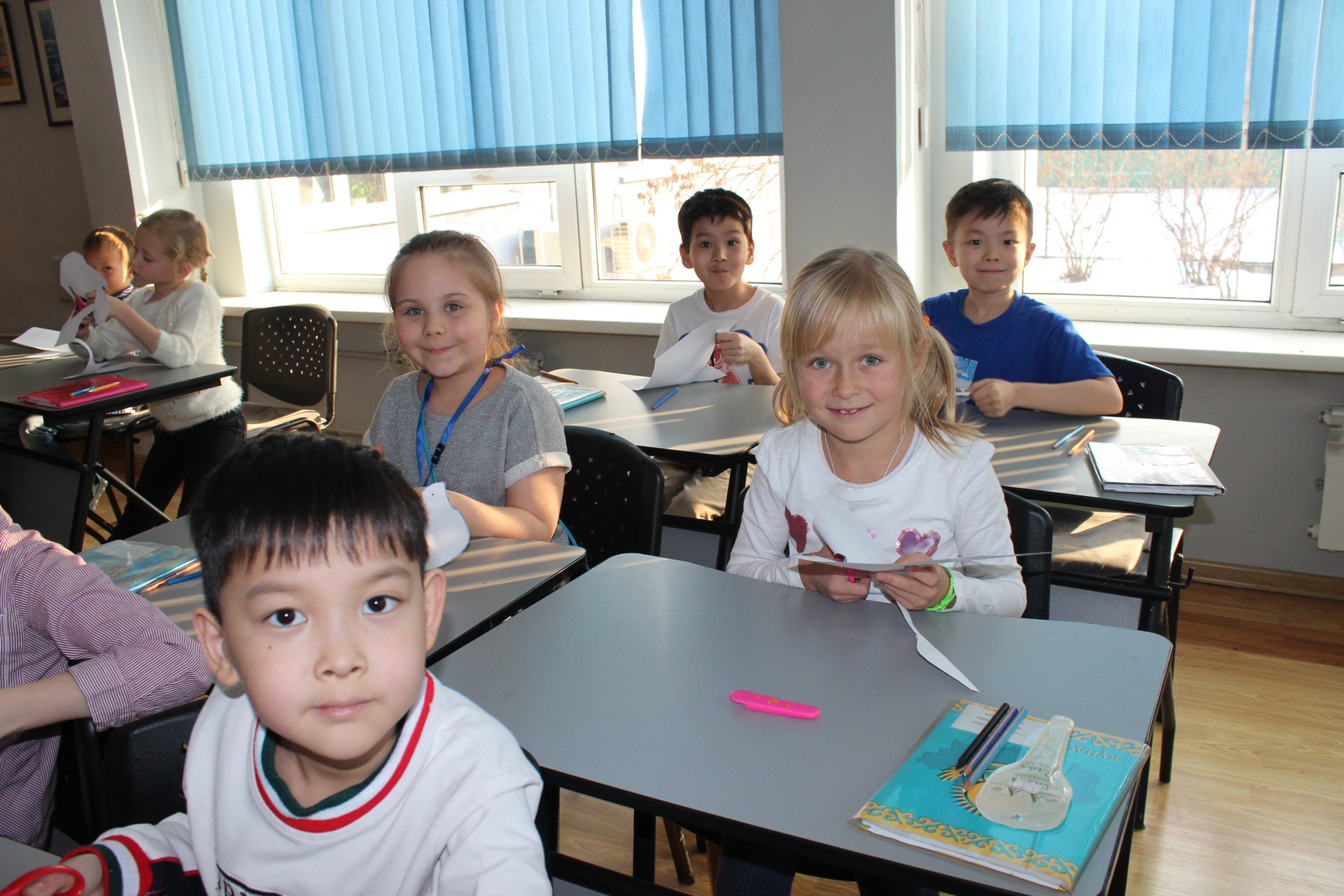 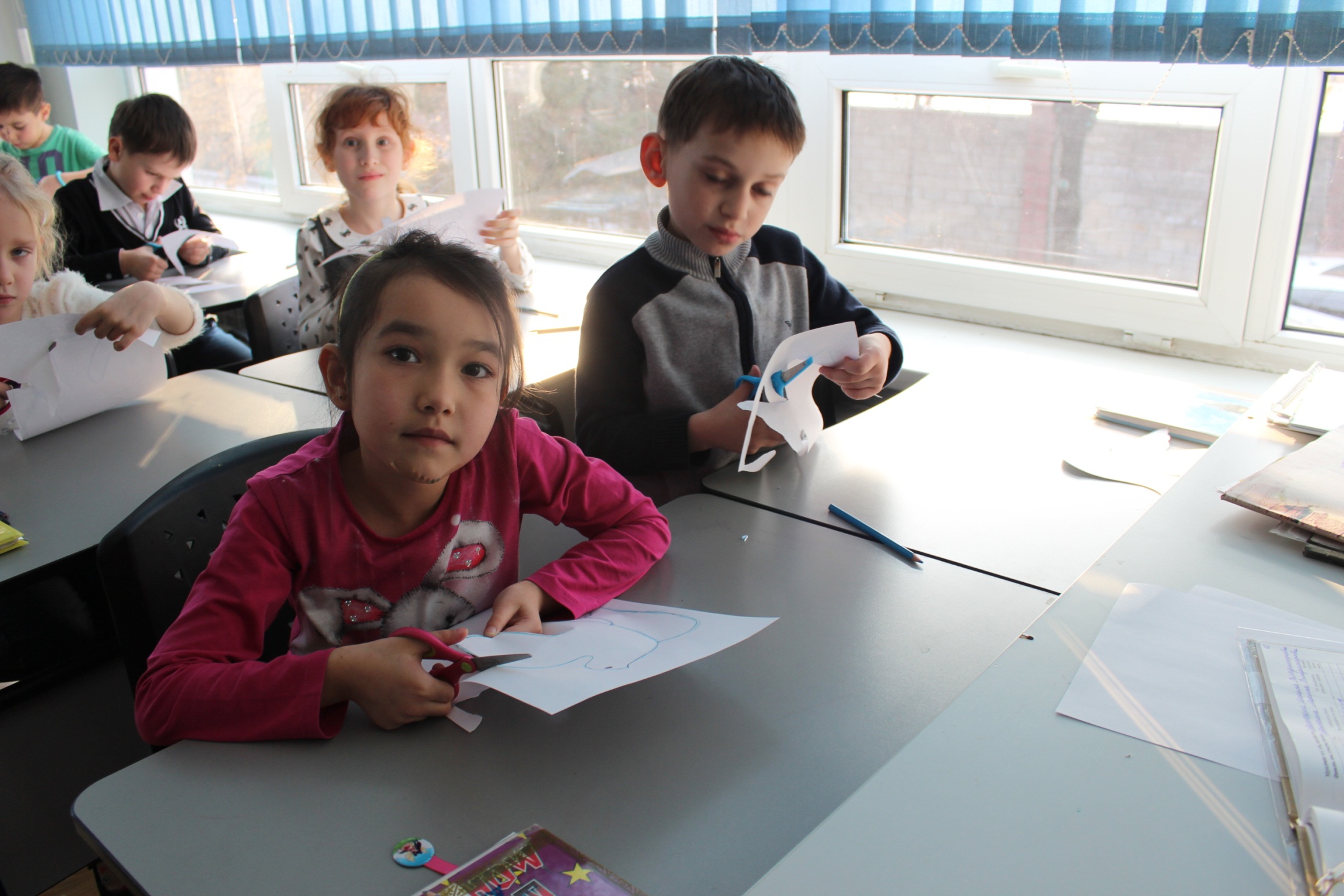 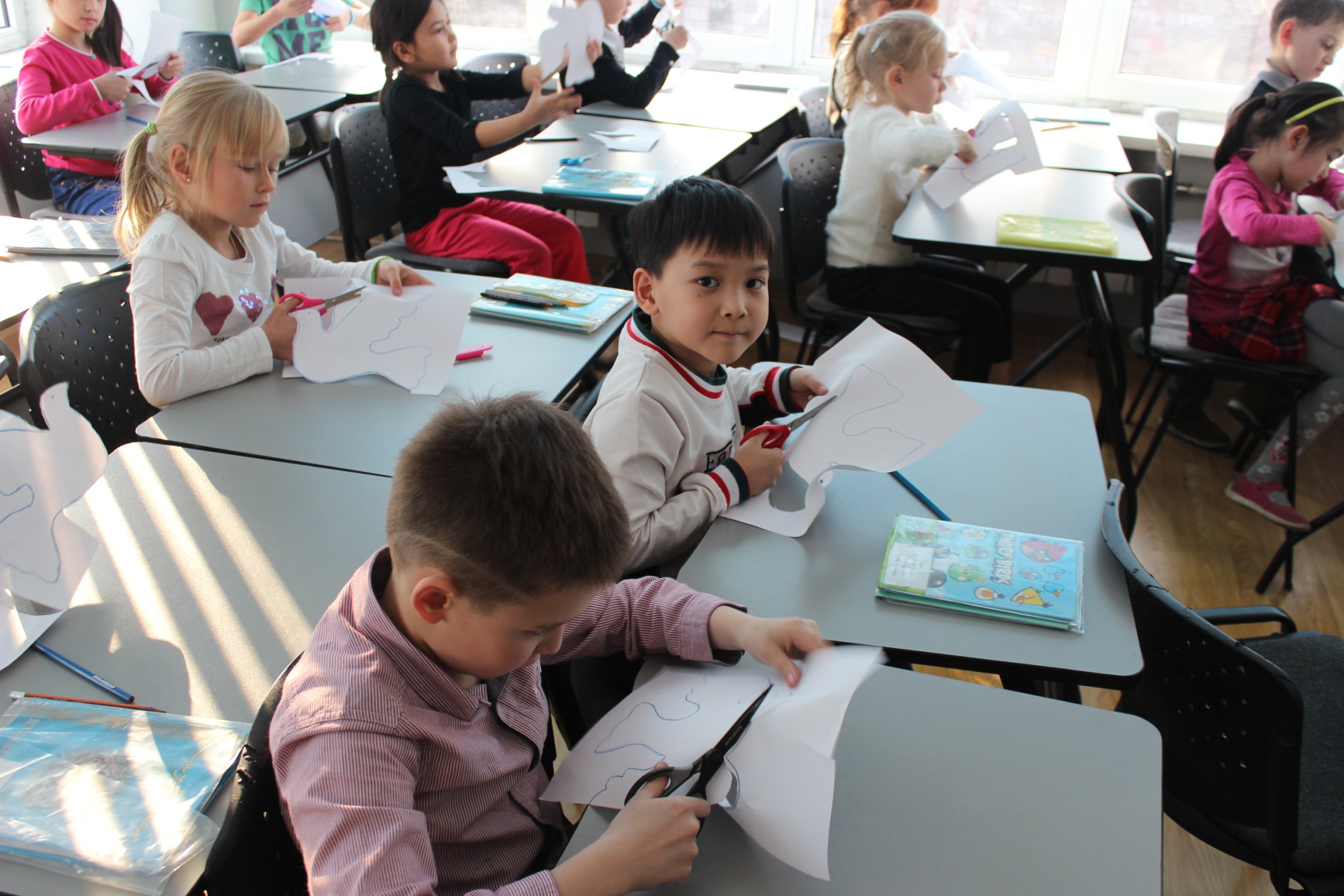 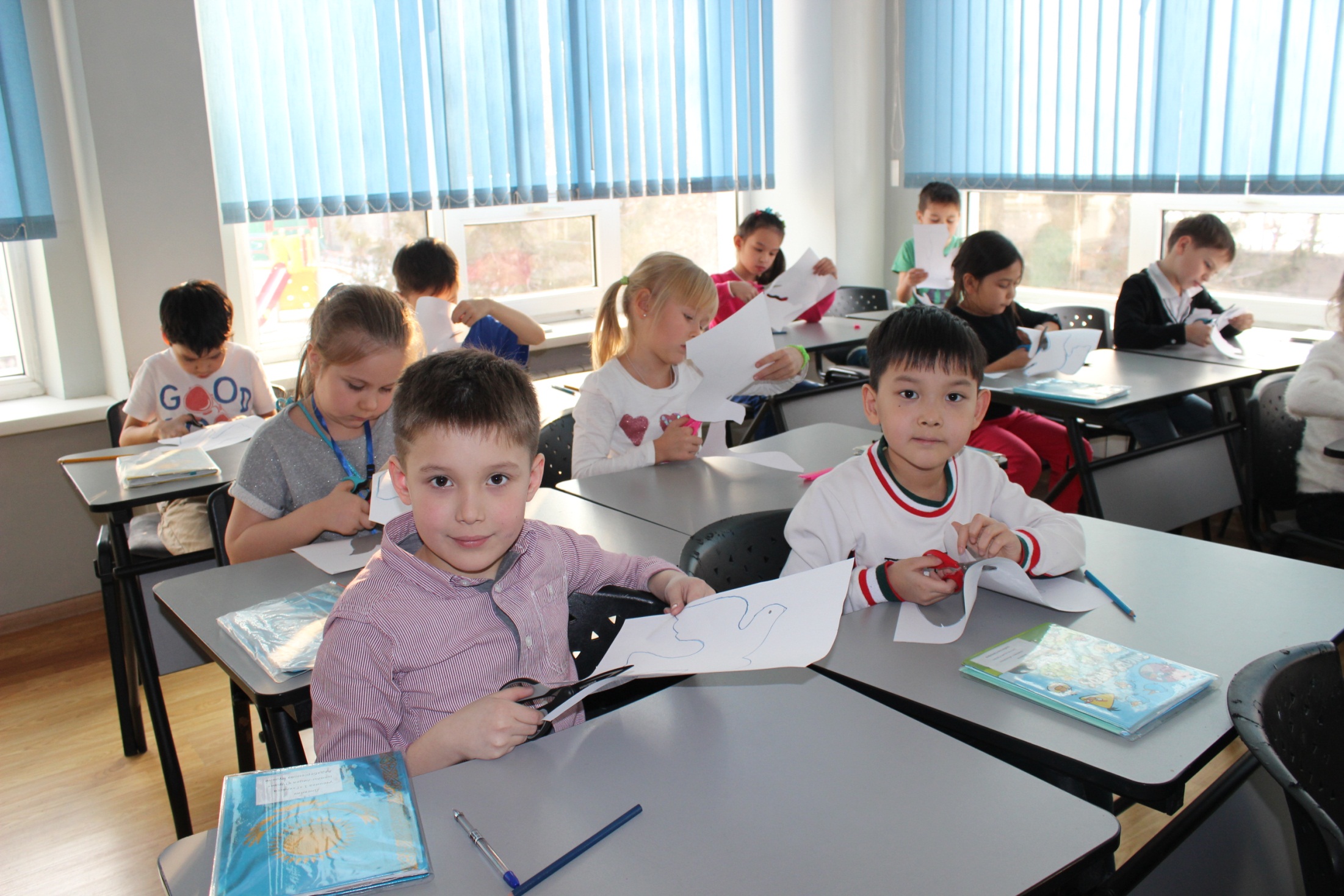 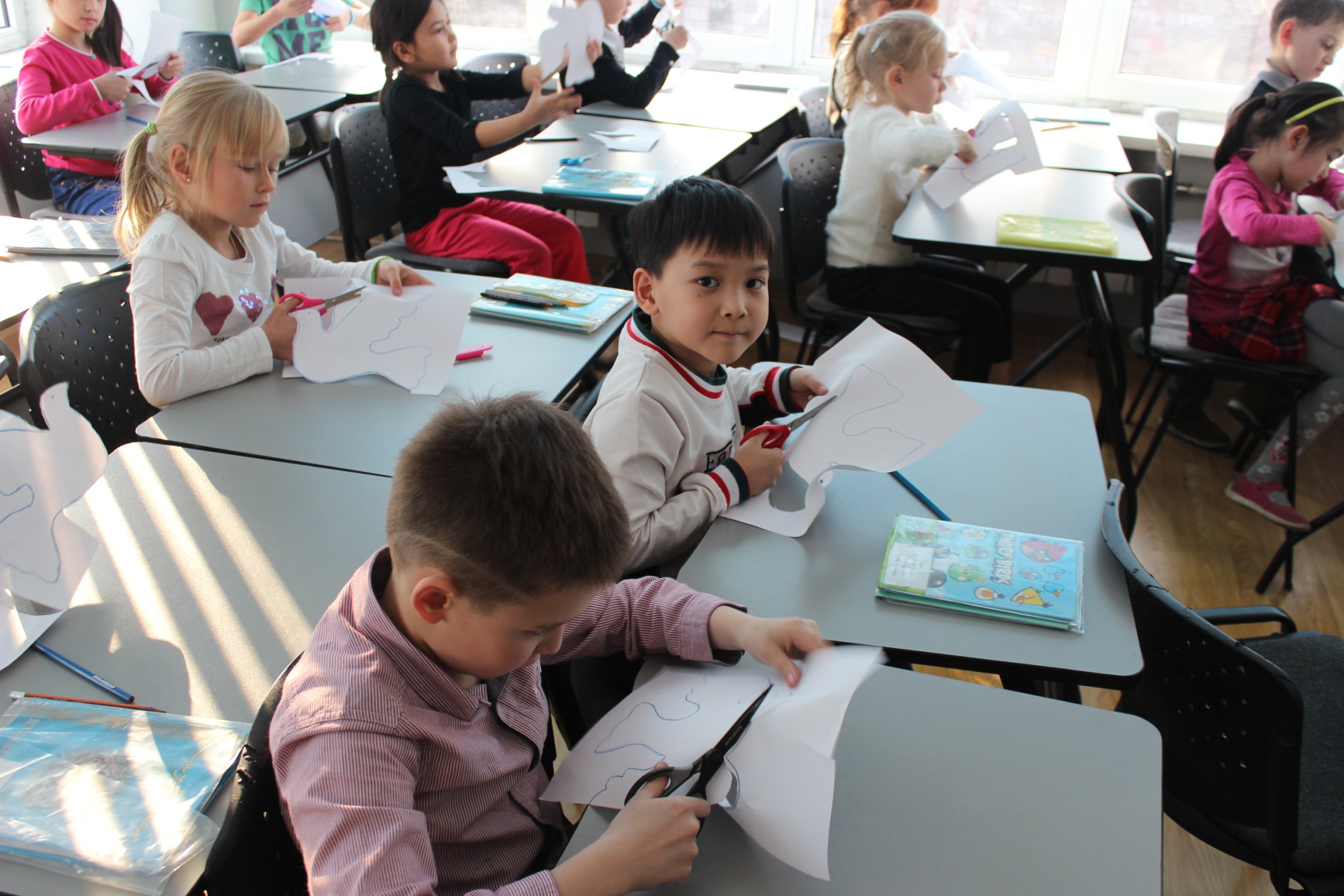 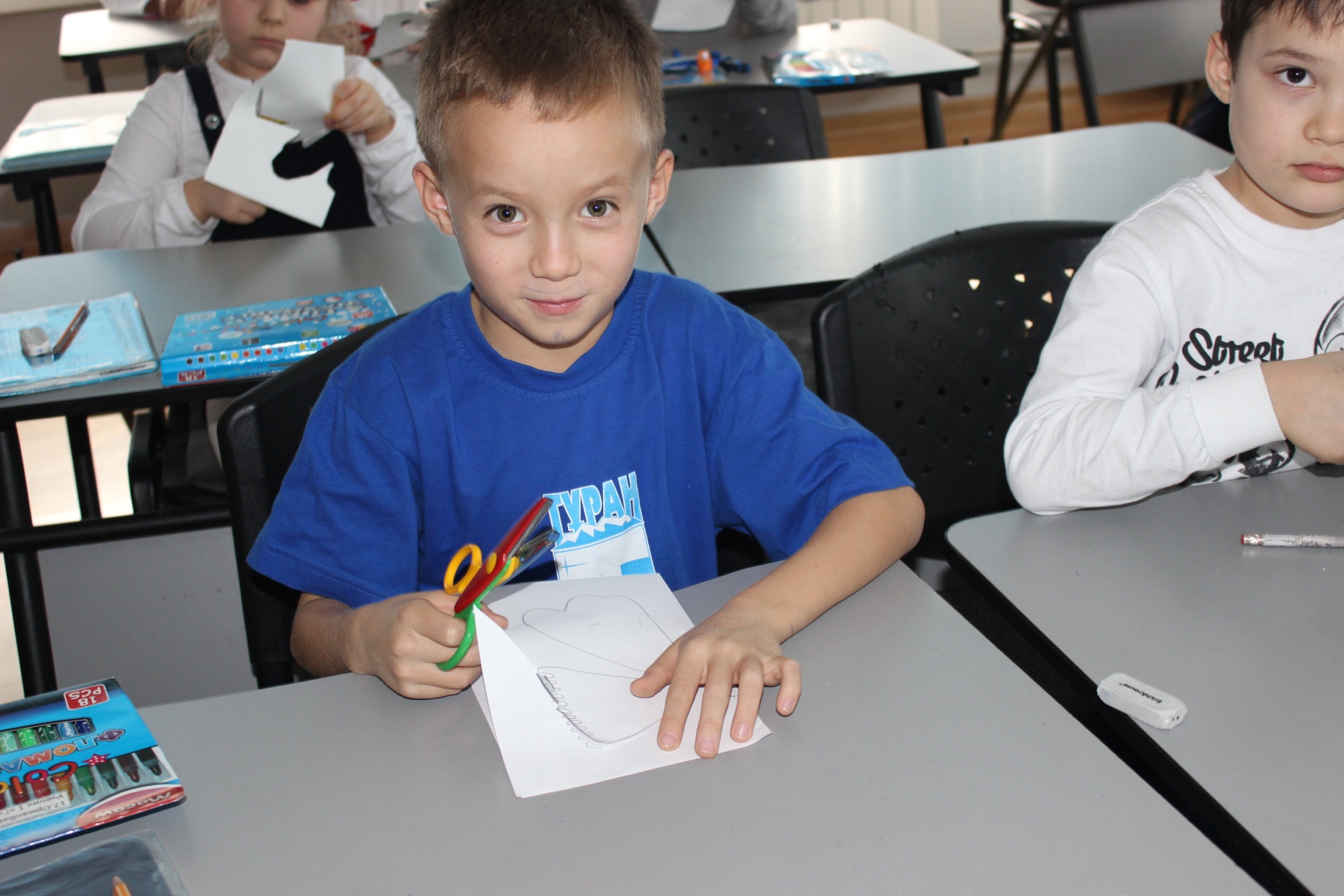 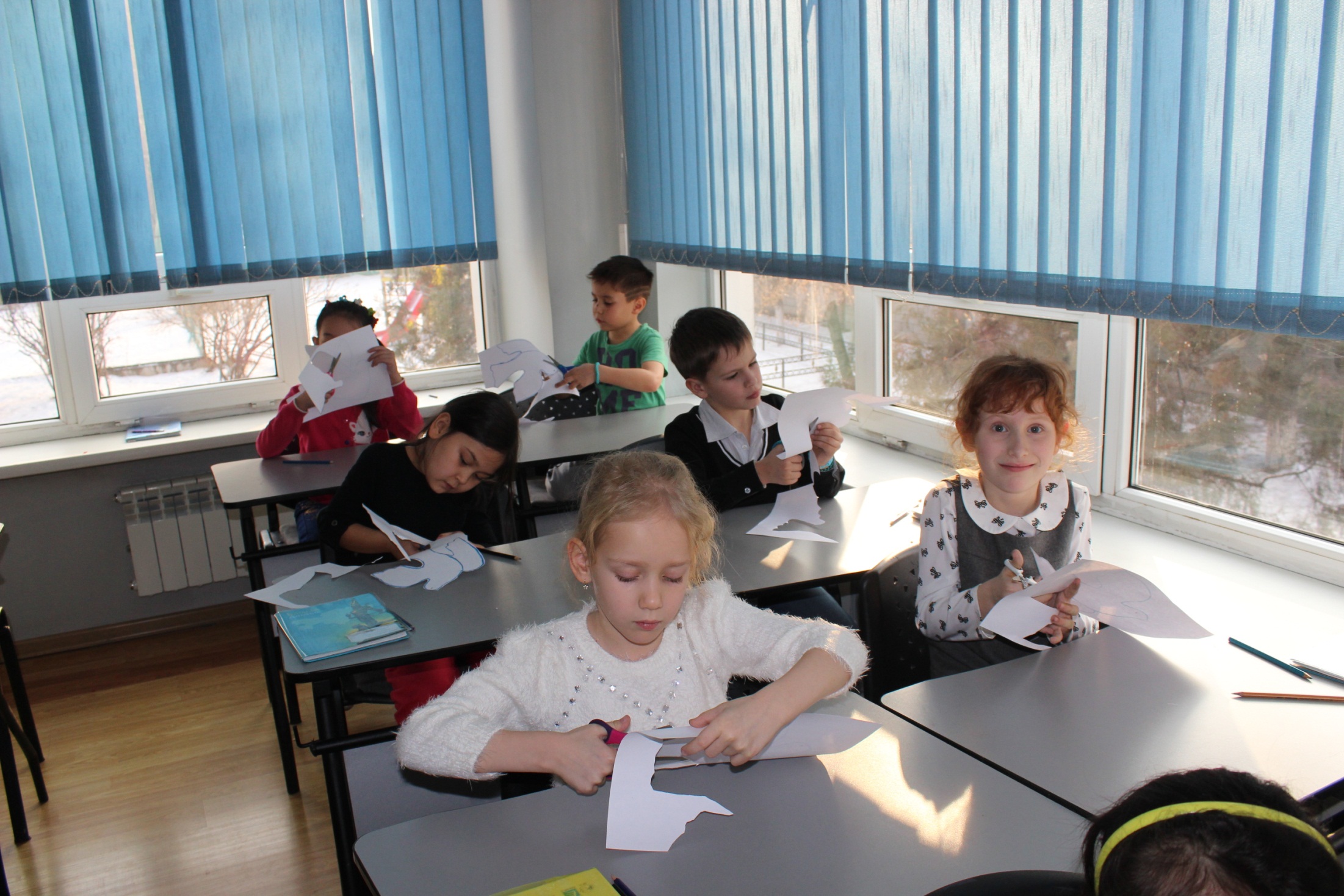 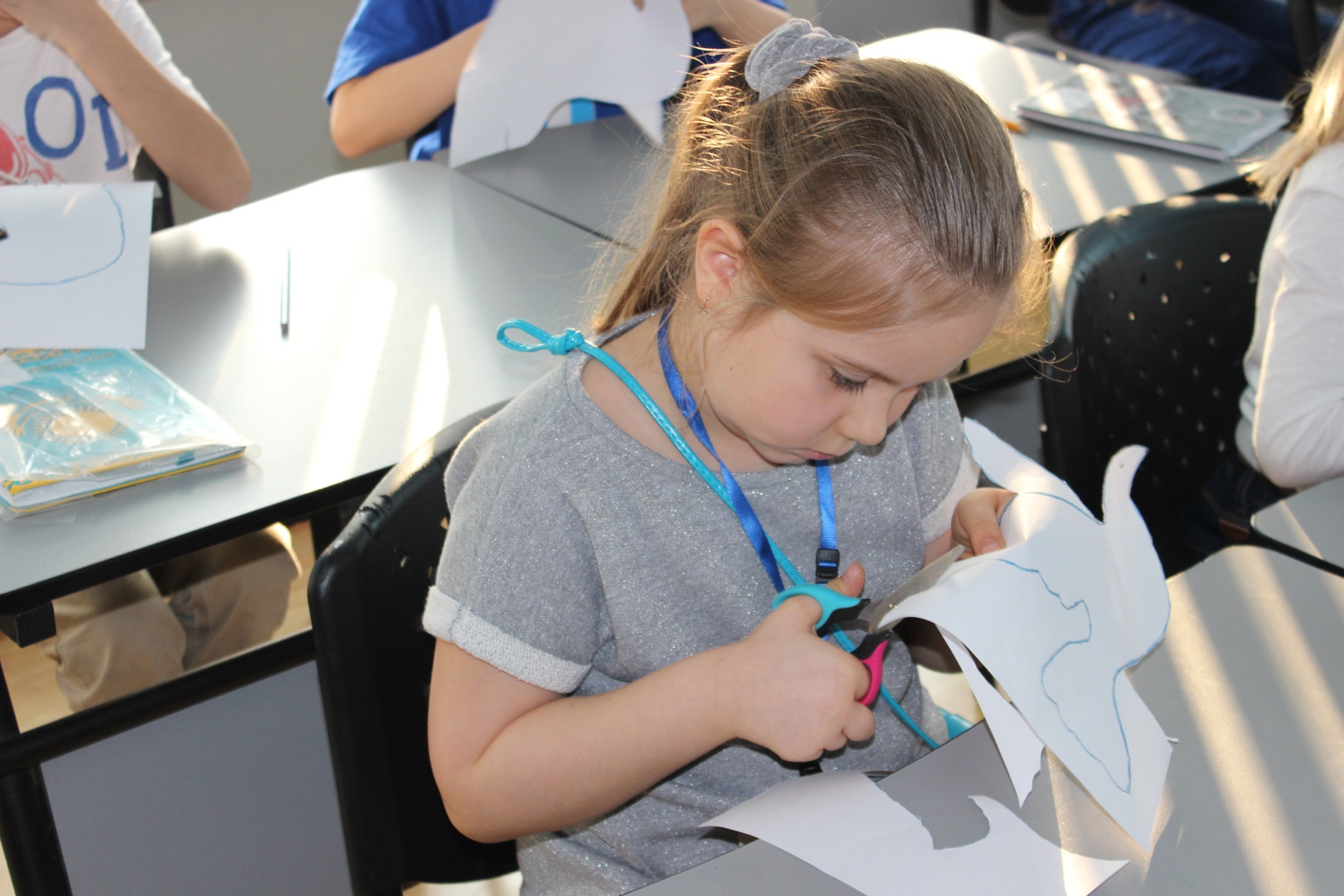 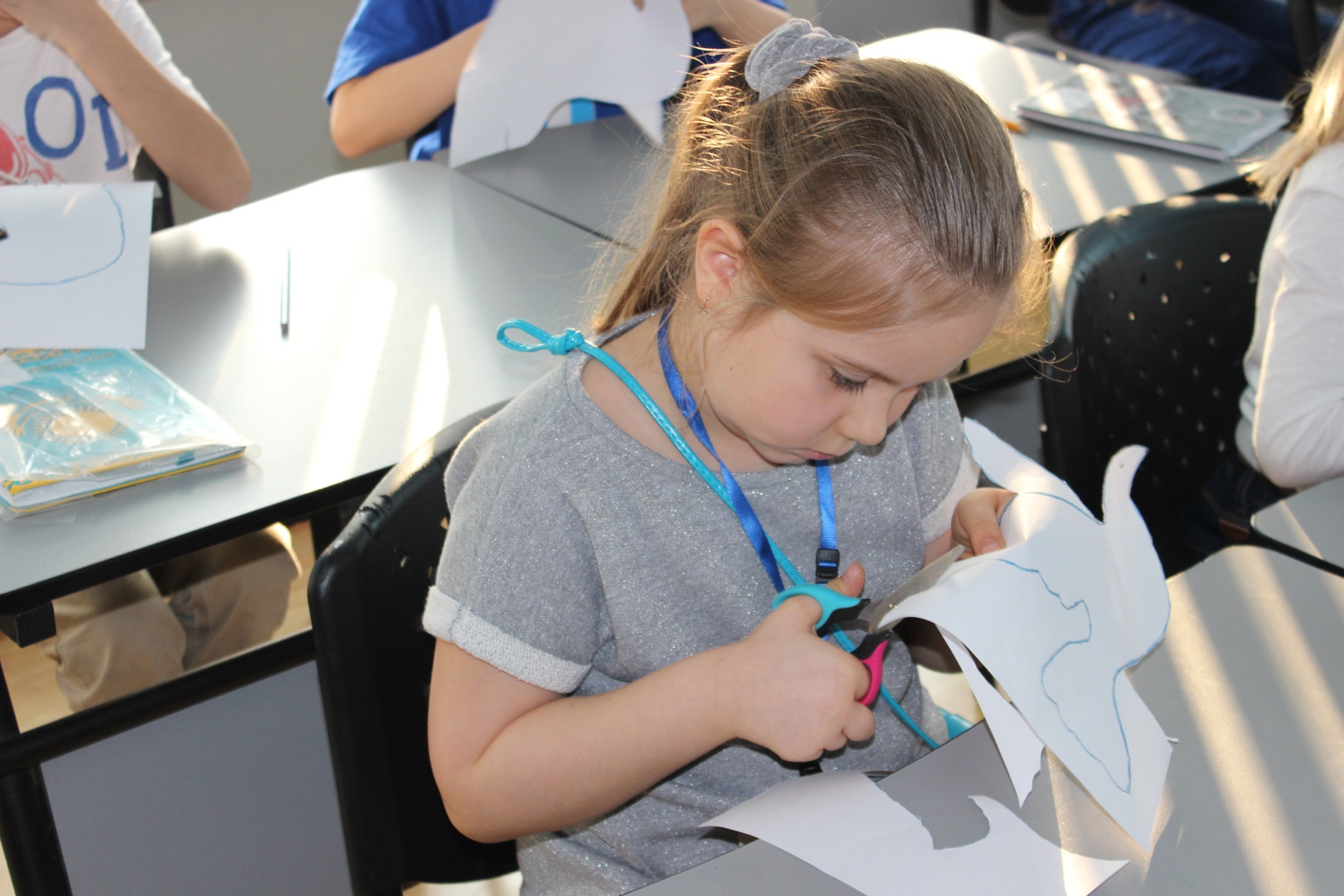 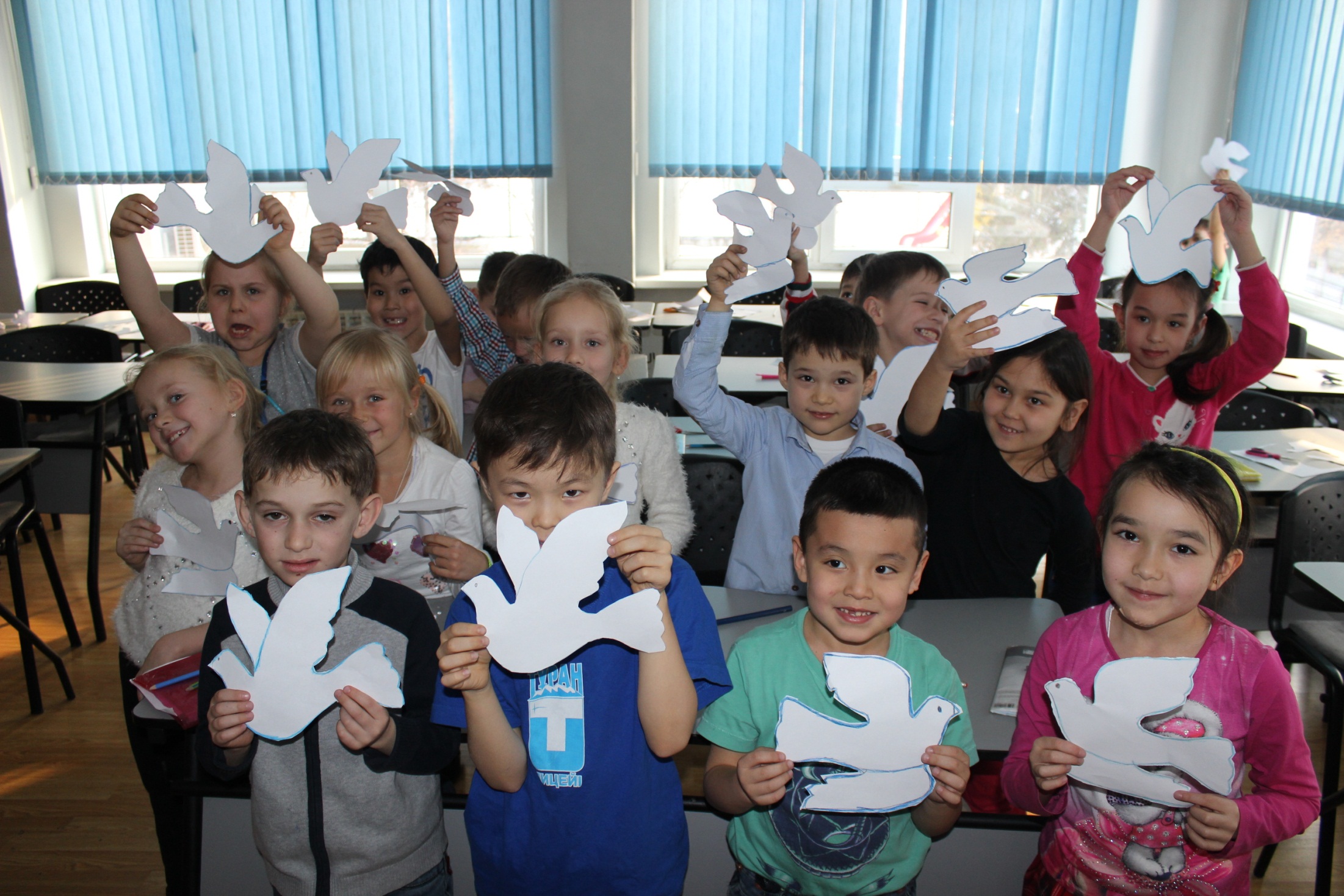 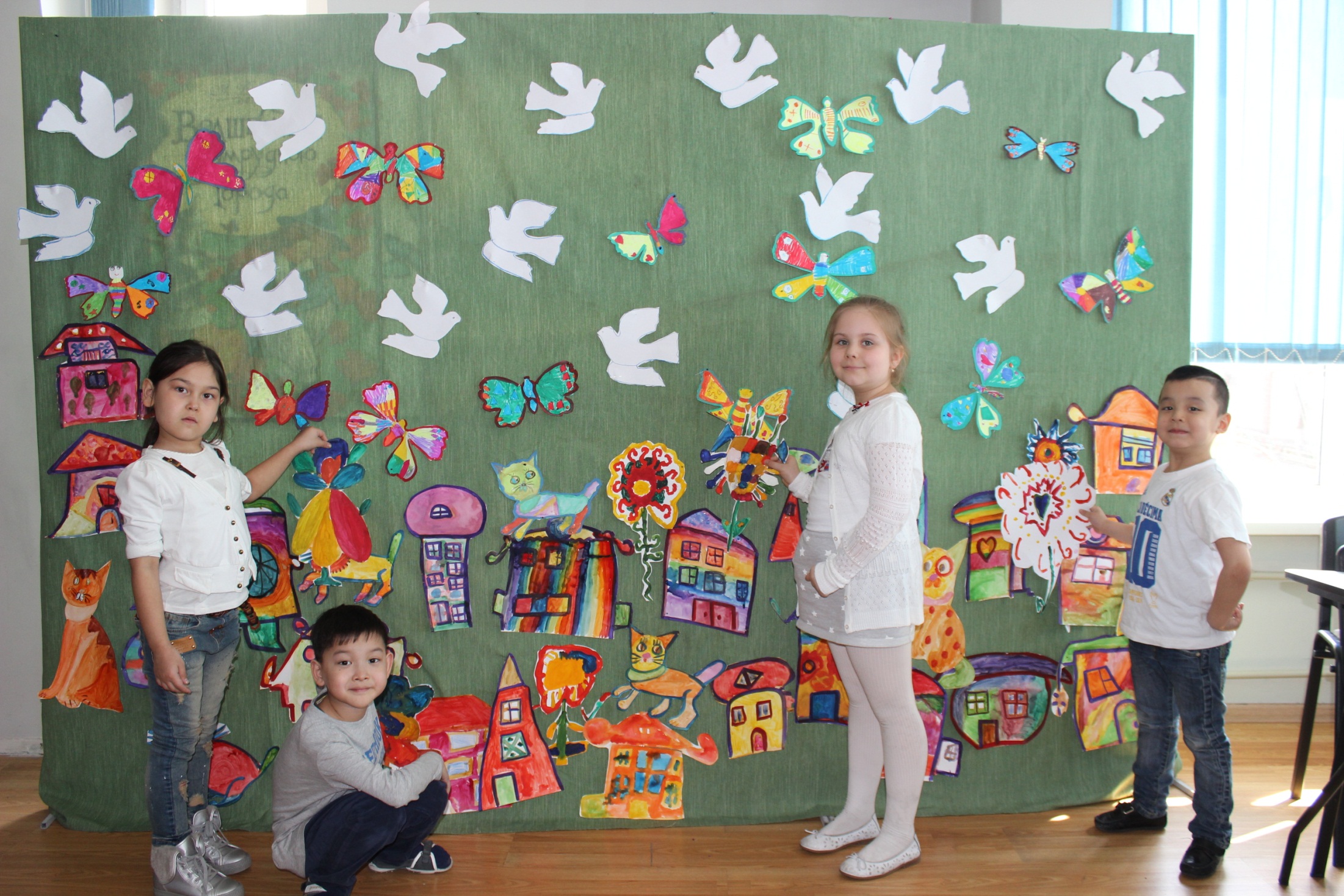 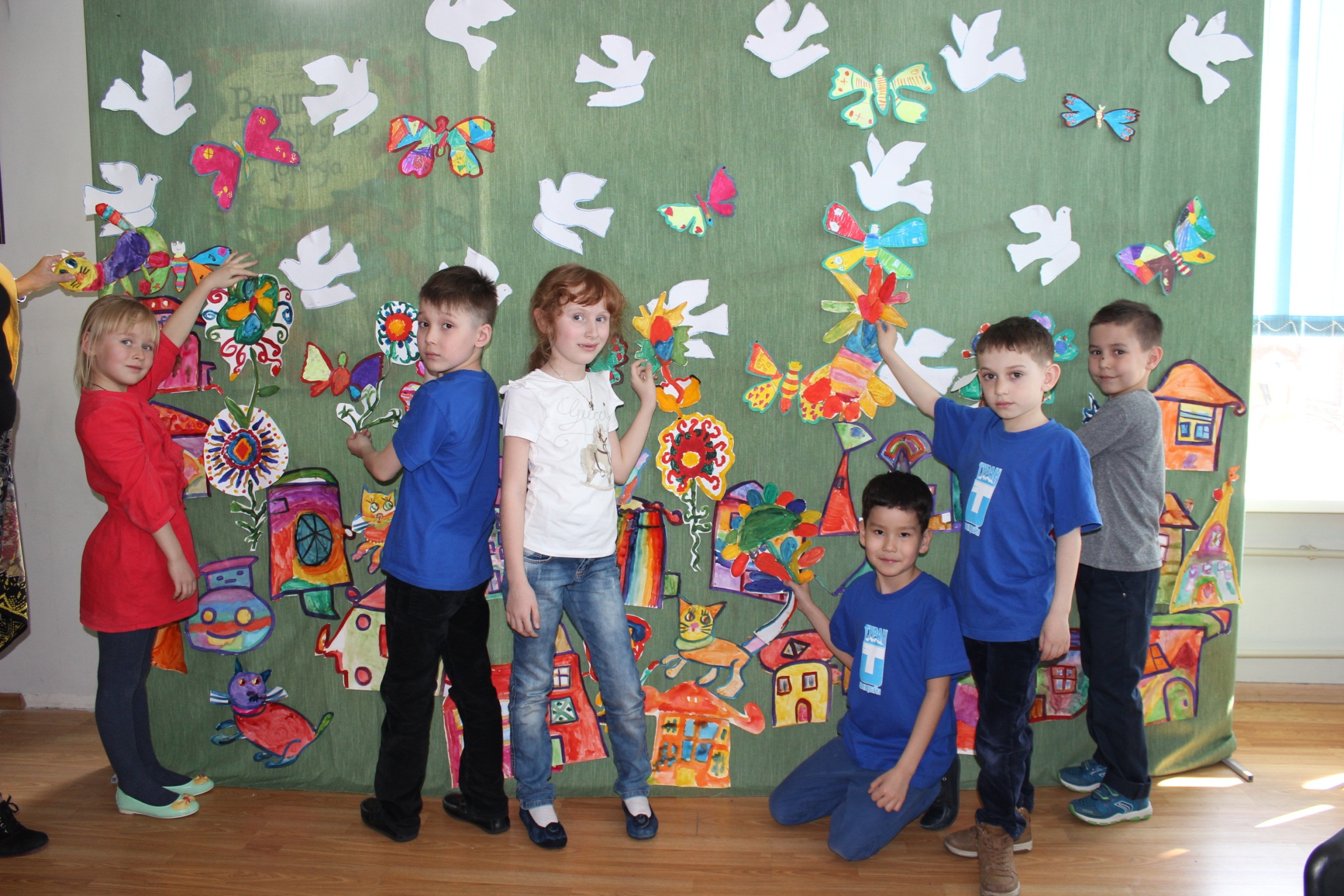 Волшебная  птица  Детства
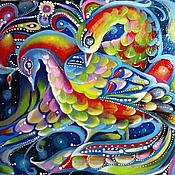 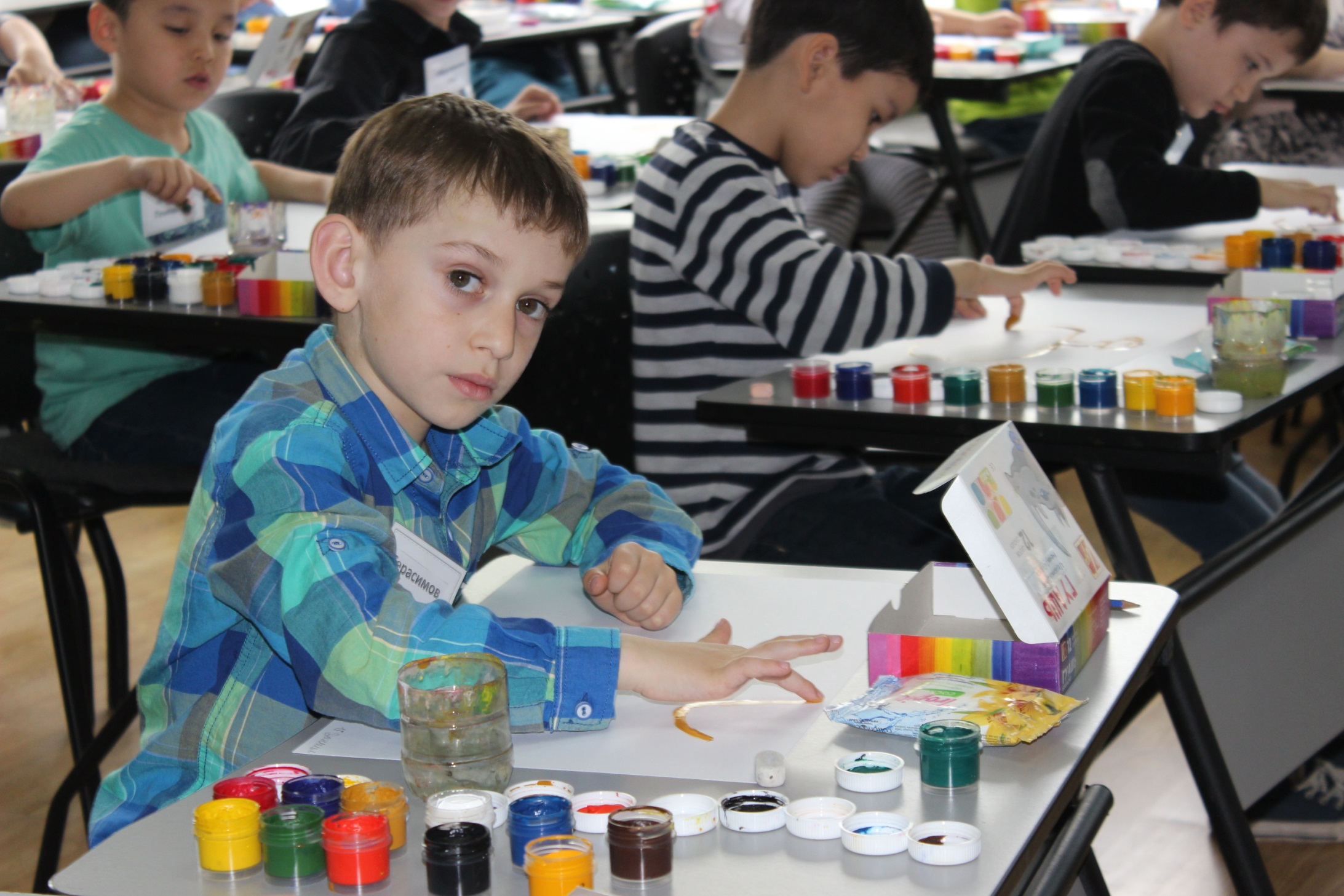 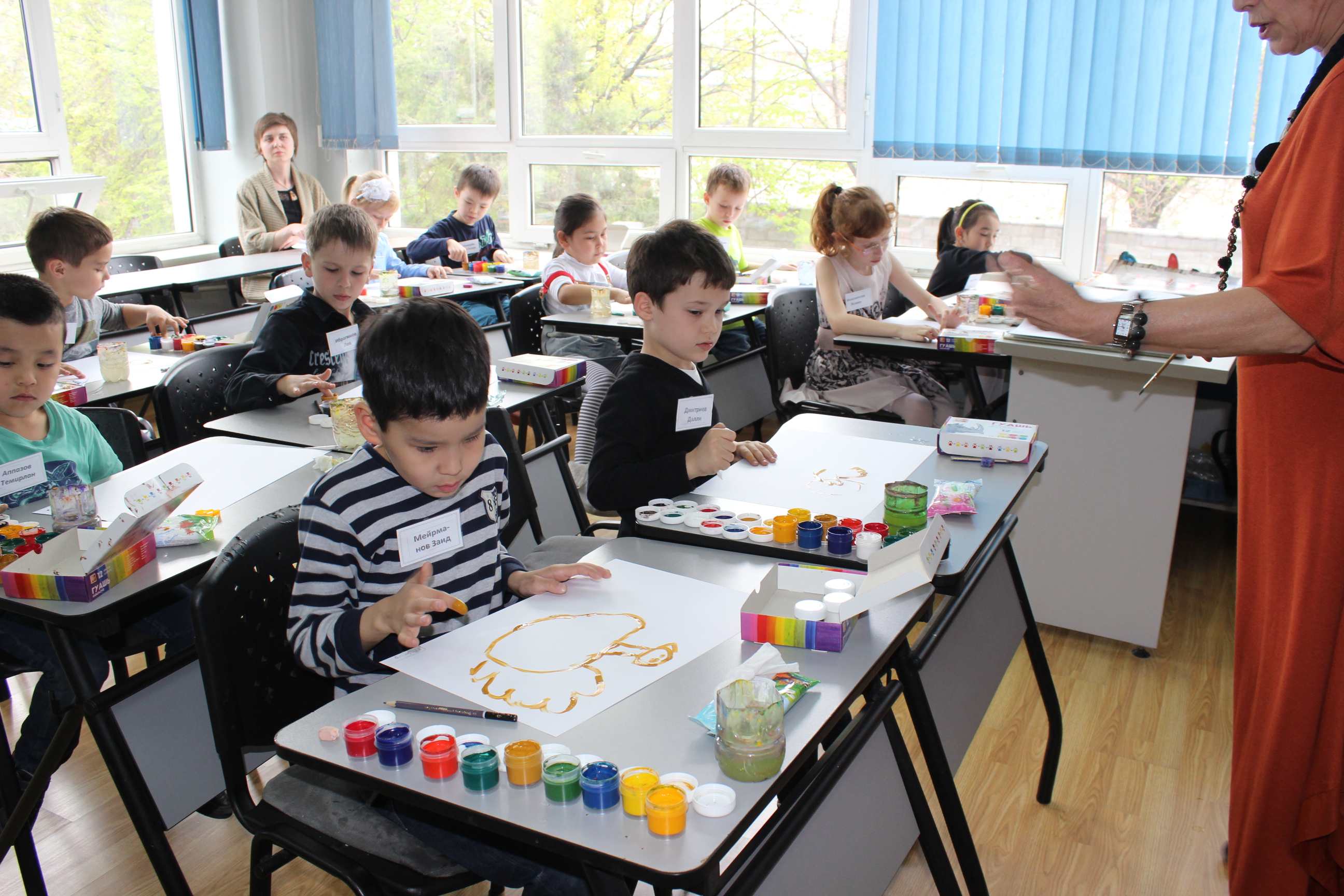 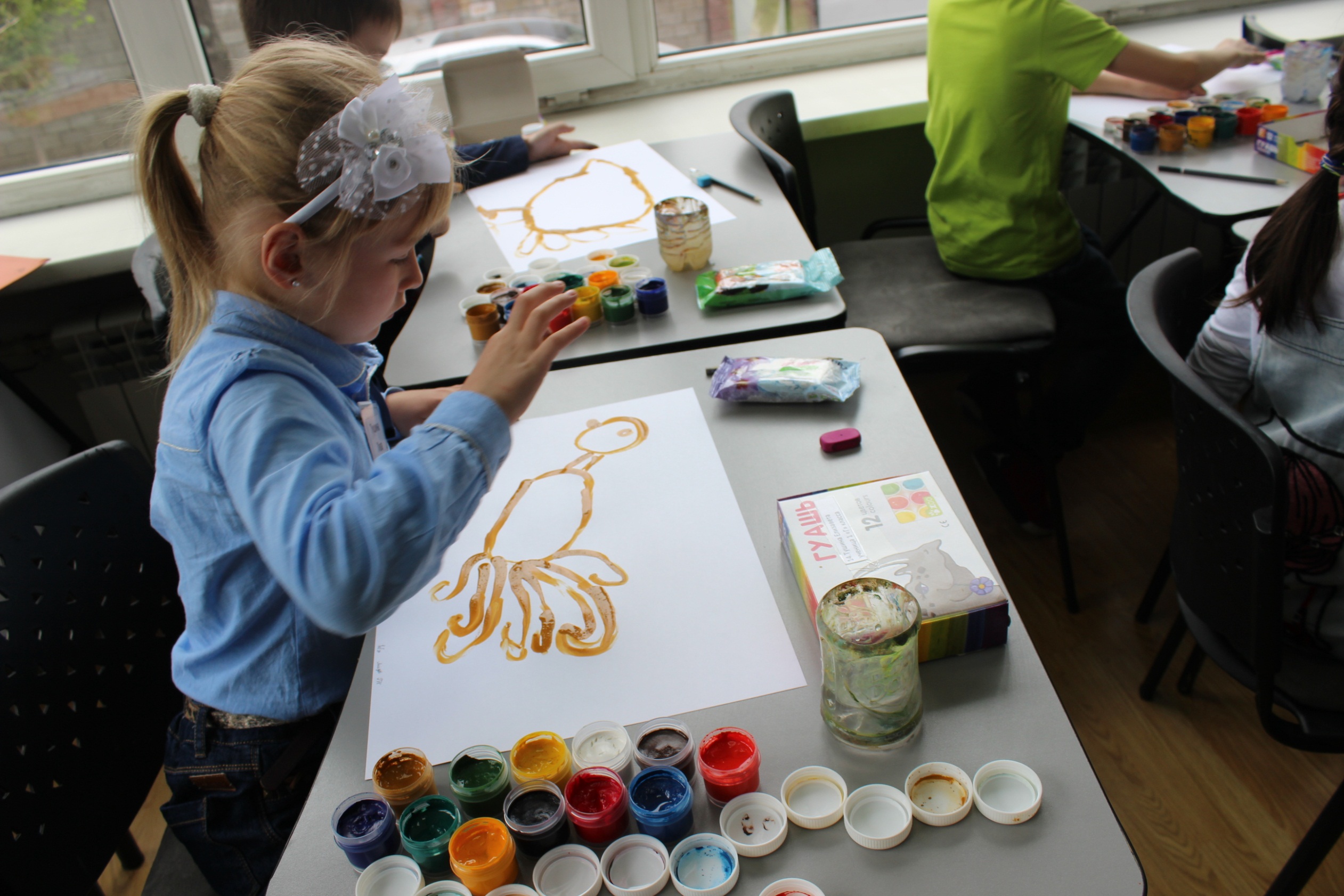 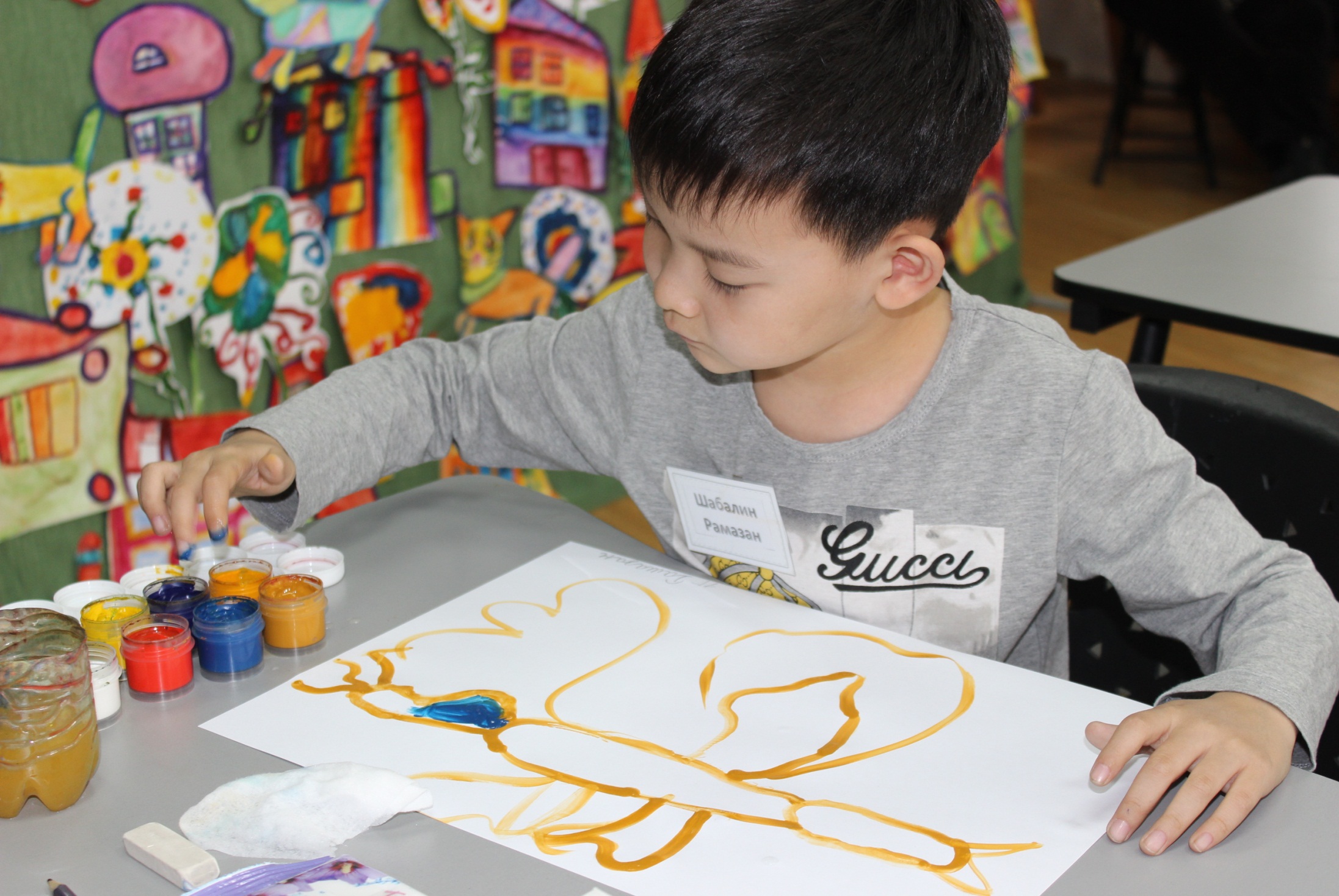 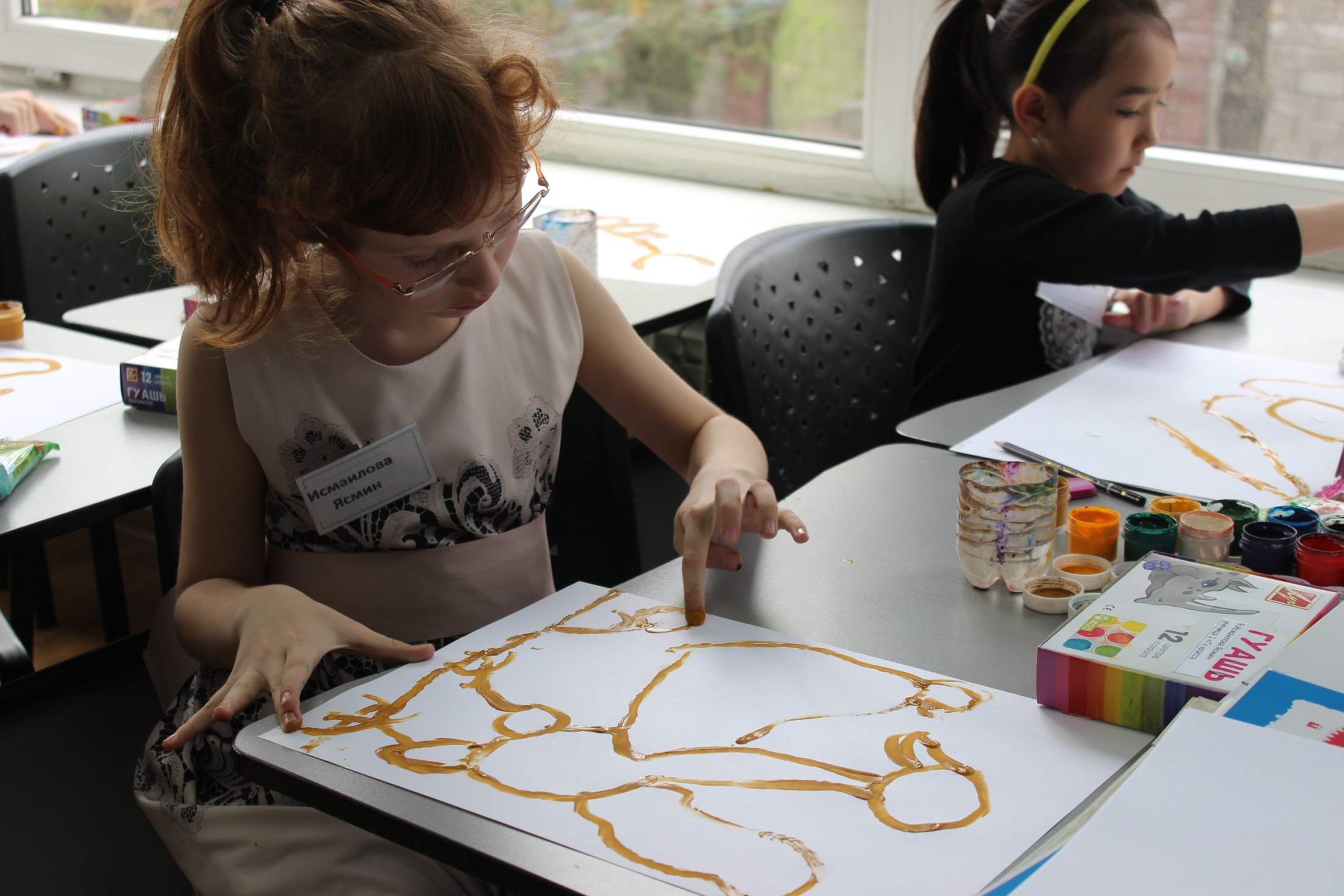 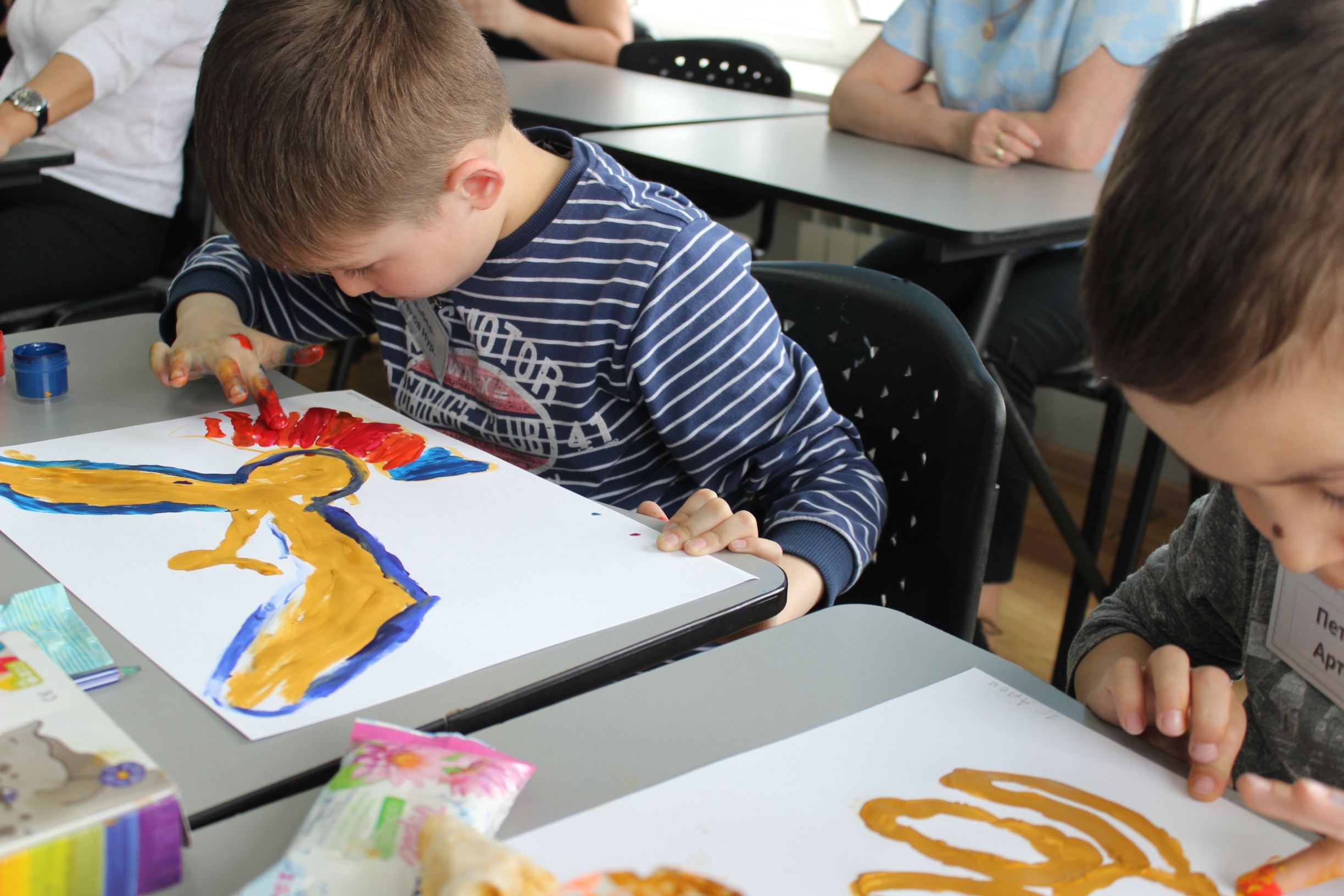 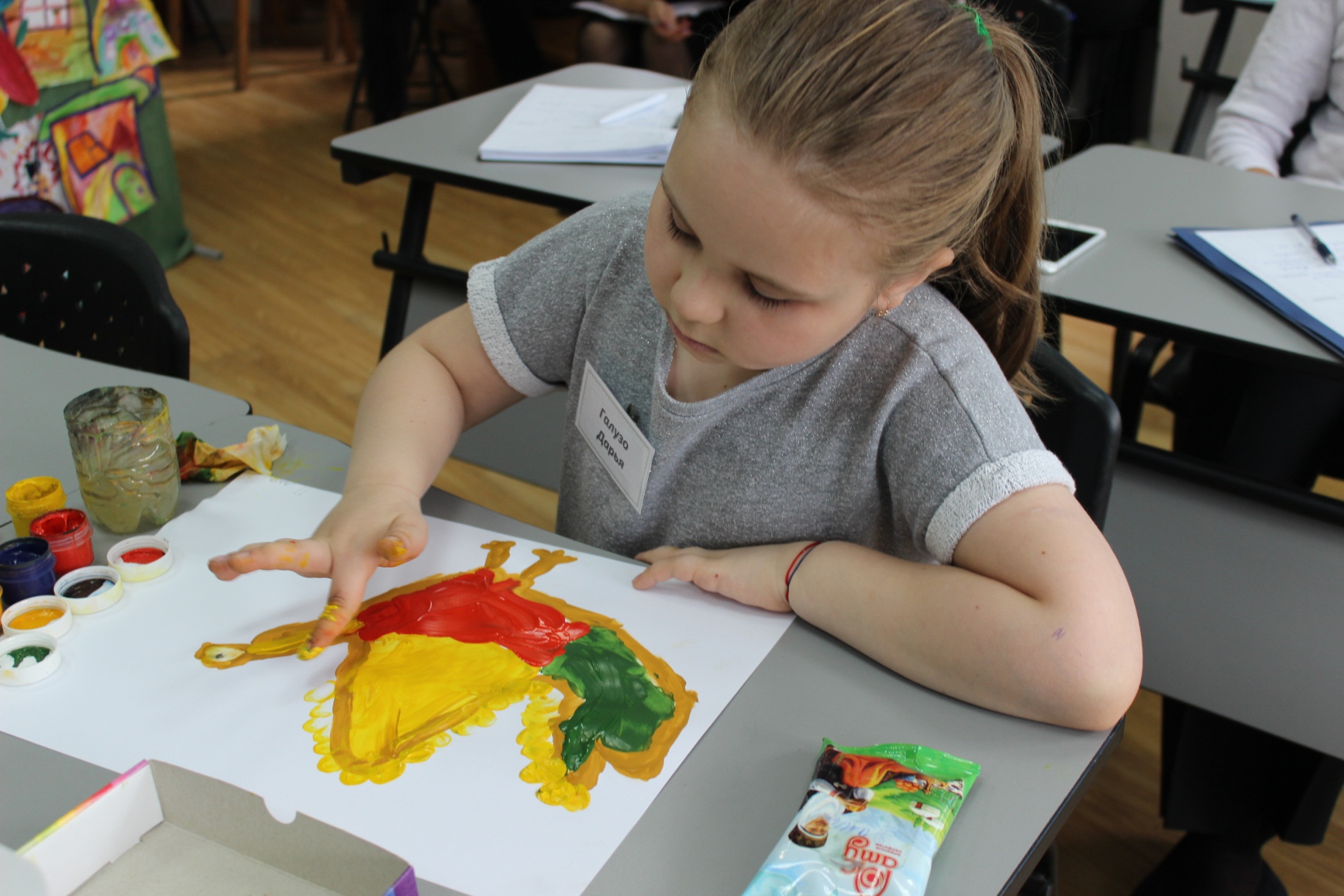 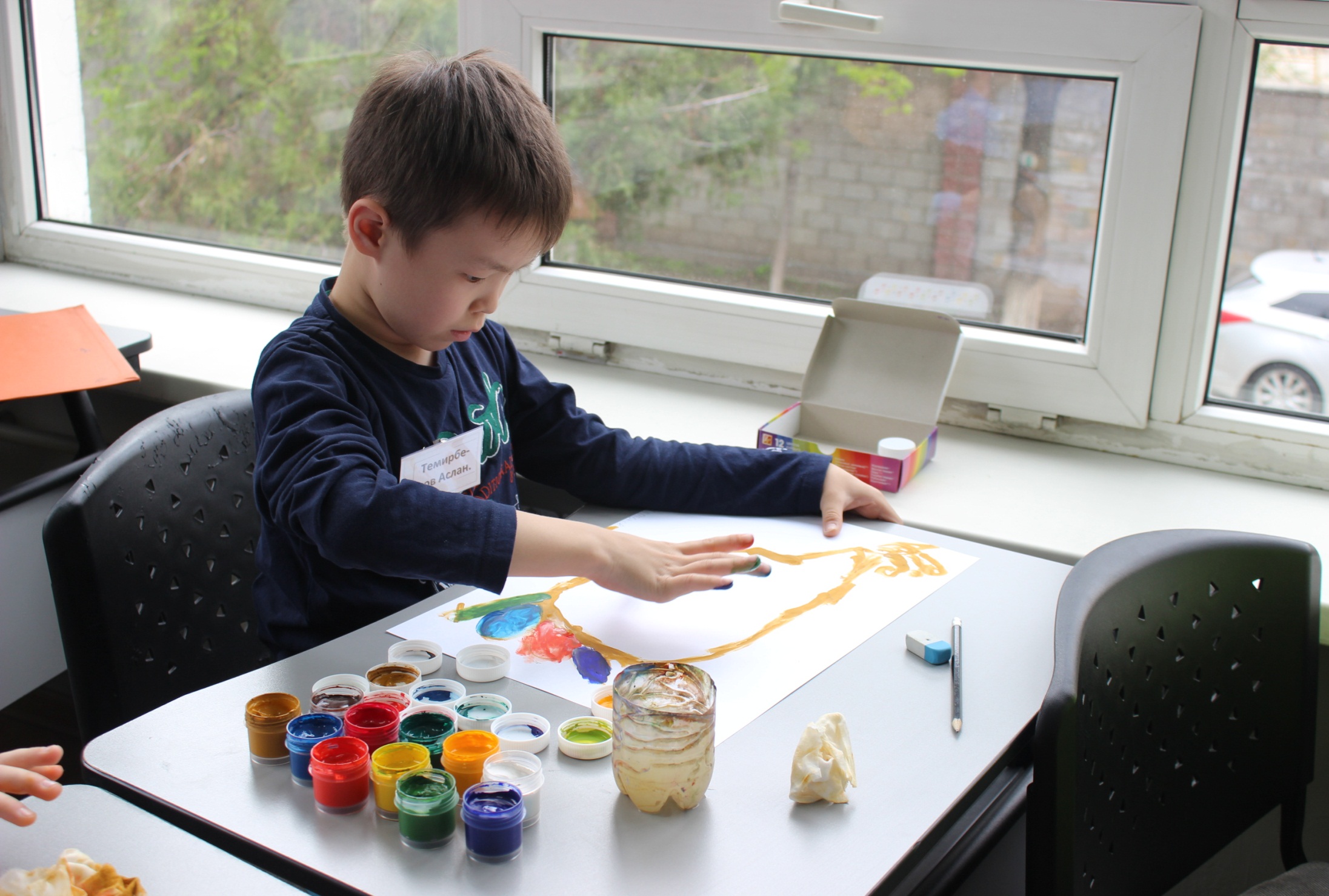 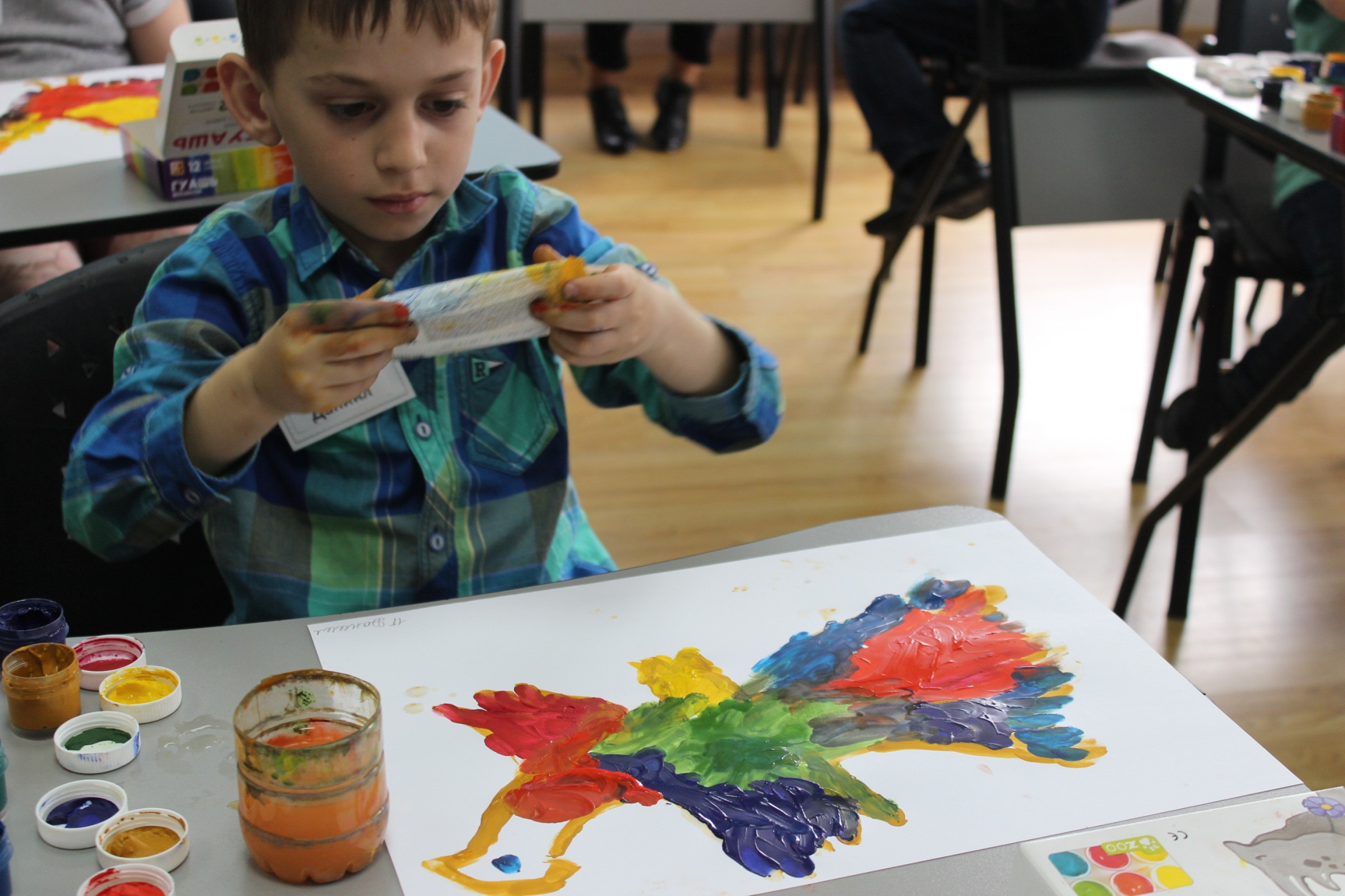 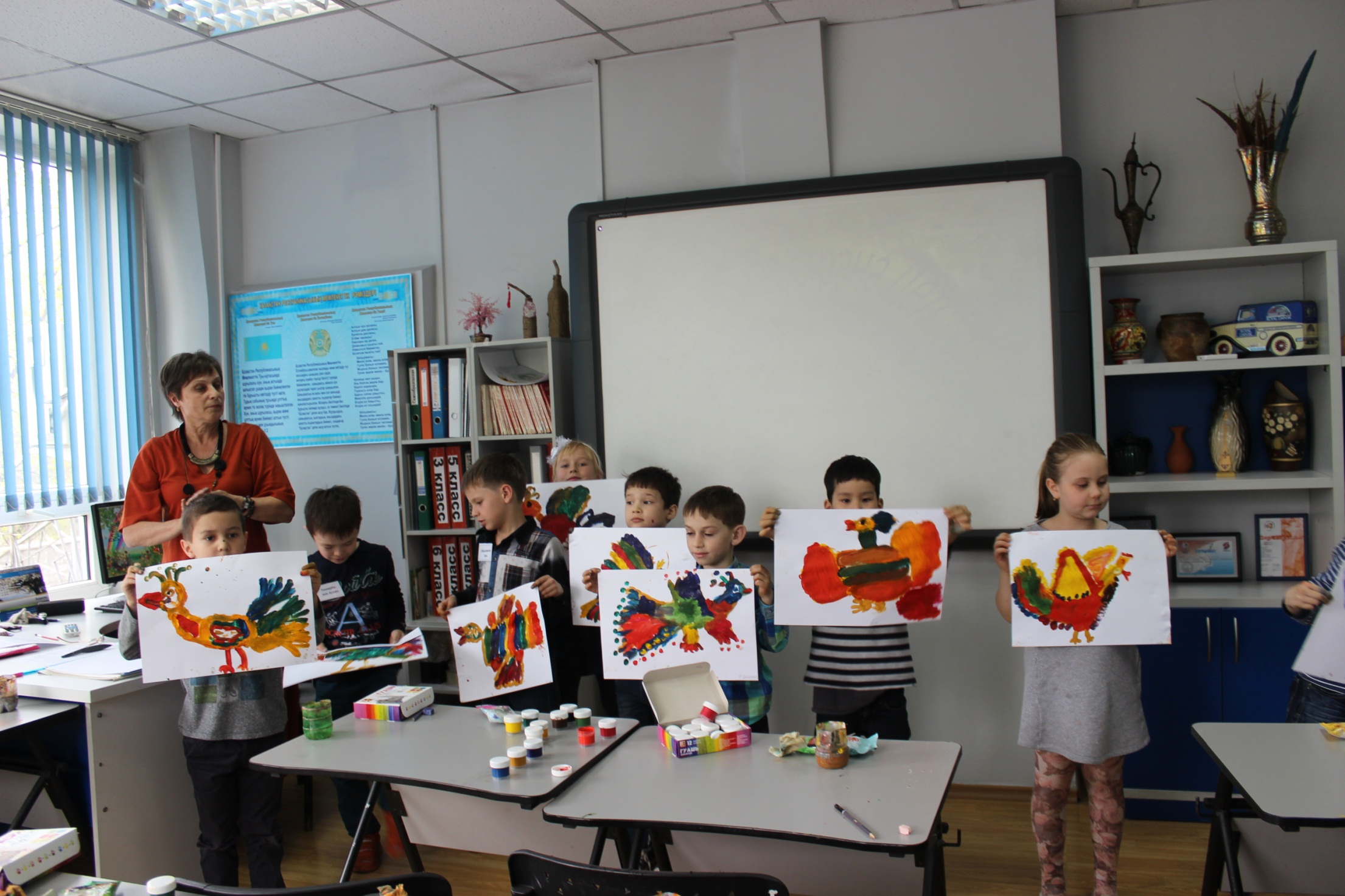 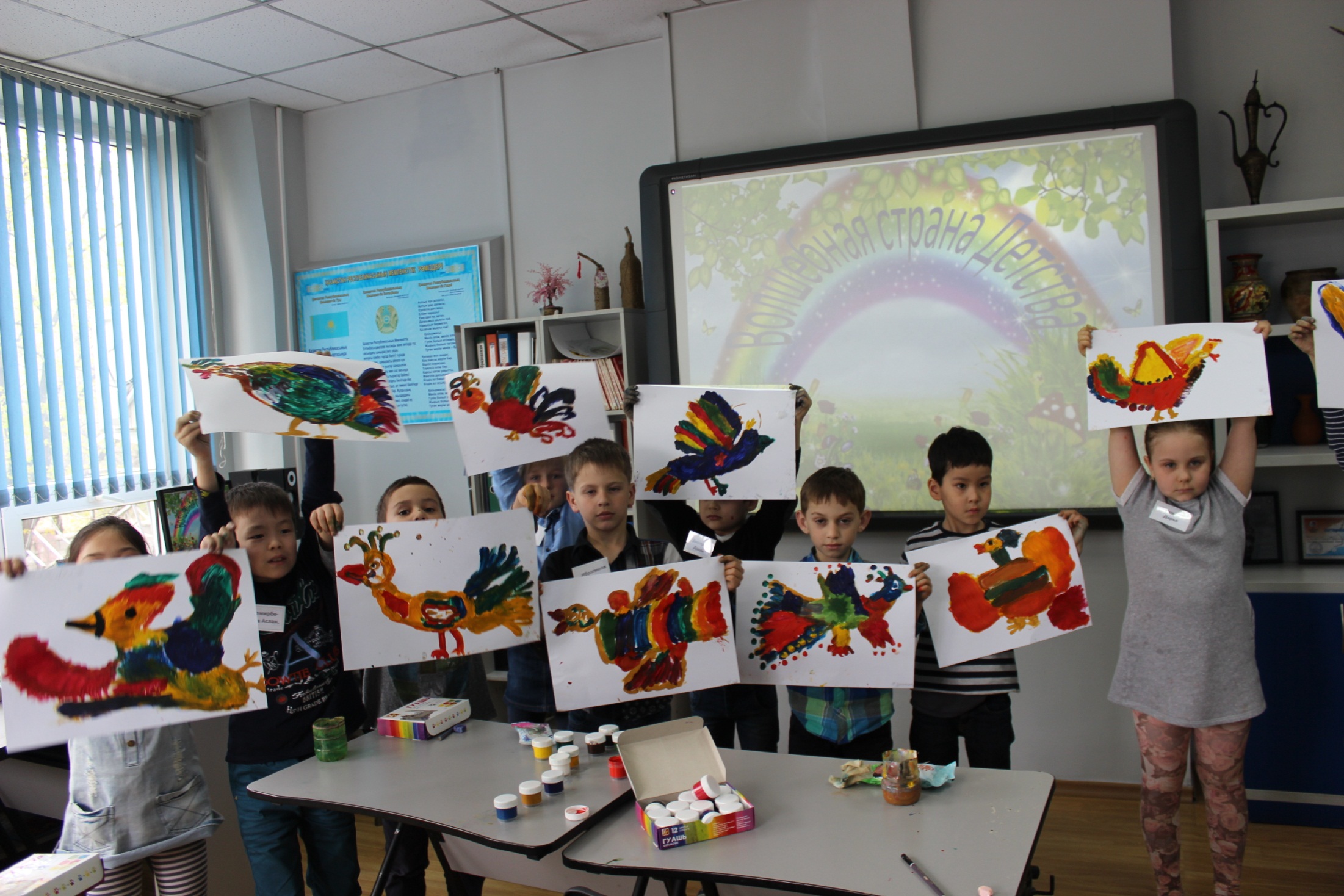 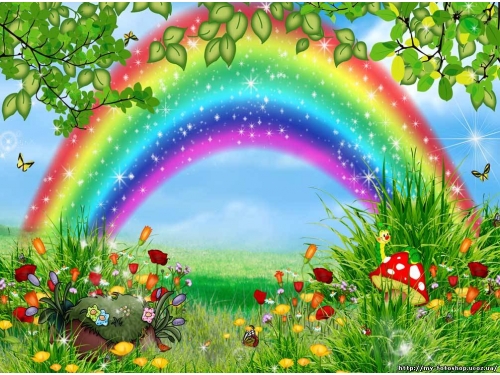 Волшебная страна Детства
ДО НОВЫХ ВСТРЕЧ 
В СТРАНЕ  ДЕТСТВА!